Automated program verification
A Systems-Security View 
of Verification
Bryan Parno
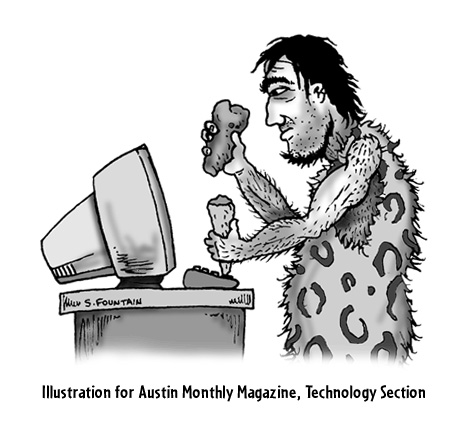 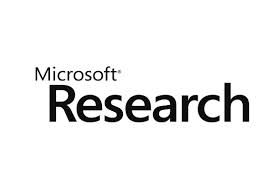 With material borrowed from: Chris Hawblitzel, Rustan Leino, and Emina Torlak
Plan
Overview
Z3: SAT/SMT
Boogie: Hoare logic
Dafny: Advanced tips and tricks
Reminder: Hw 2 due Monday night.  Start early!  Questions?
Office hours Thursday morning
2
Automated program verification
Automated
Tools try to fill in low-level proof steps
Program
Focused on verifying the correctness of programs, not necessarily proofs
Verification
Sound, but not complete
Examples
Dafny: Imperative, OO
F*: ML-like with dependent types
3
Dafny
Object-based language
generic classes, no subclassing
object references, dynamic allocation
sequential control
Built-in specifications
pre- and postconditions
framing
loop invariants, inline assertions
termination
Specification support
Sets, sequences, algebraic datatypes, coinductive types, integer subset types
User-defined functions; higher-order functions
Ghost variables
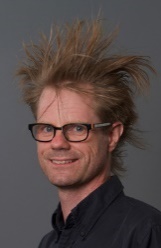 Rustan Leino
Types of program verification
functional correctness
Dafny
traditional mechanical program verification
extended static checking
limited checking
automatic 
decision
procedures
interactiveproof assistants
Exercise: Max frequency
method find_max_frequency(elts:seq<int>) 
returns (max_elt:int, count:int)
    ensures count_occurrences(elts, max_elt) == count;
    ensures forall elt :: 
	     elt in elts ==> count_occurrences(elts, elt) <= count;
6
Dafny’s architecture
Dafny code
How much of this is trusted?
Dafny
Desired properties
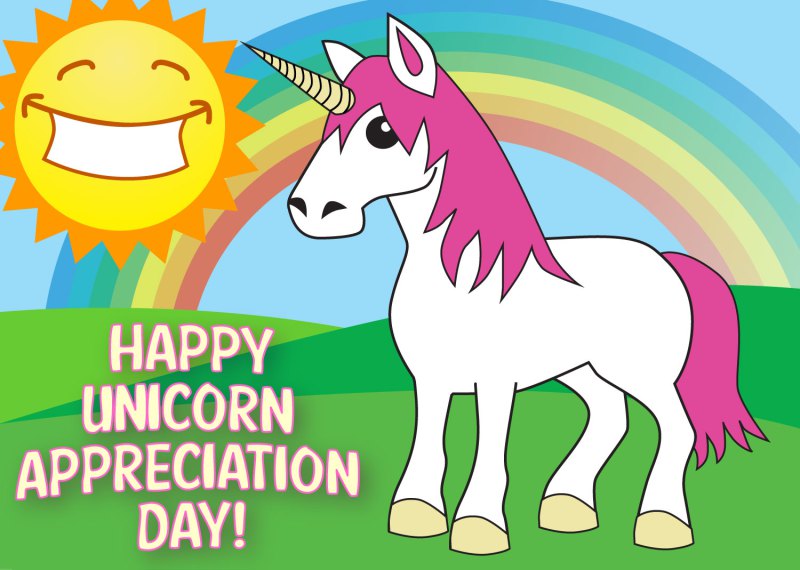 Dafny
DafnyCC
Implementation
Proof
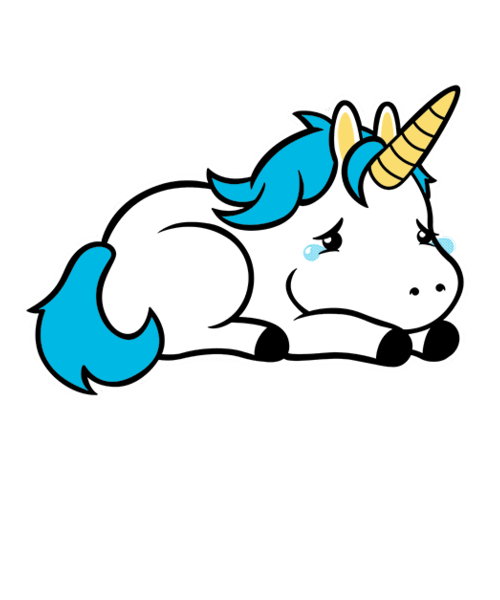 C# code
Boogie code
Boogie code
BoogieX86
Boogie
Boogie
BoogieAsm
Boogie
SMT formulas
SMT formulas
Asm
Z3
Z3
SAT, UNSAT, or Timeout
SAT, UNSAT, or Timeout
7
Plan
Overview
Z3: SAT/SMT
Boogie: Hoare logic
Dafny: Advanced tips and tricks
8
Syntax of propositional logic
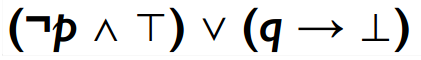 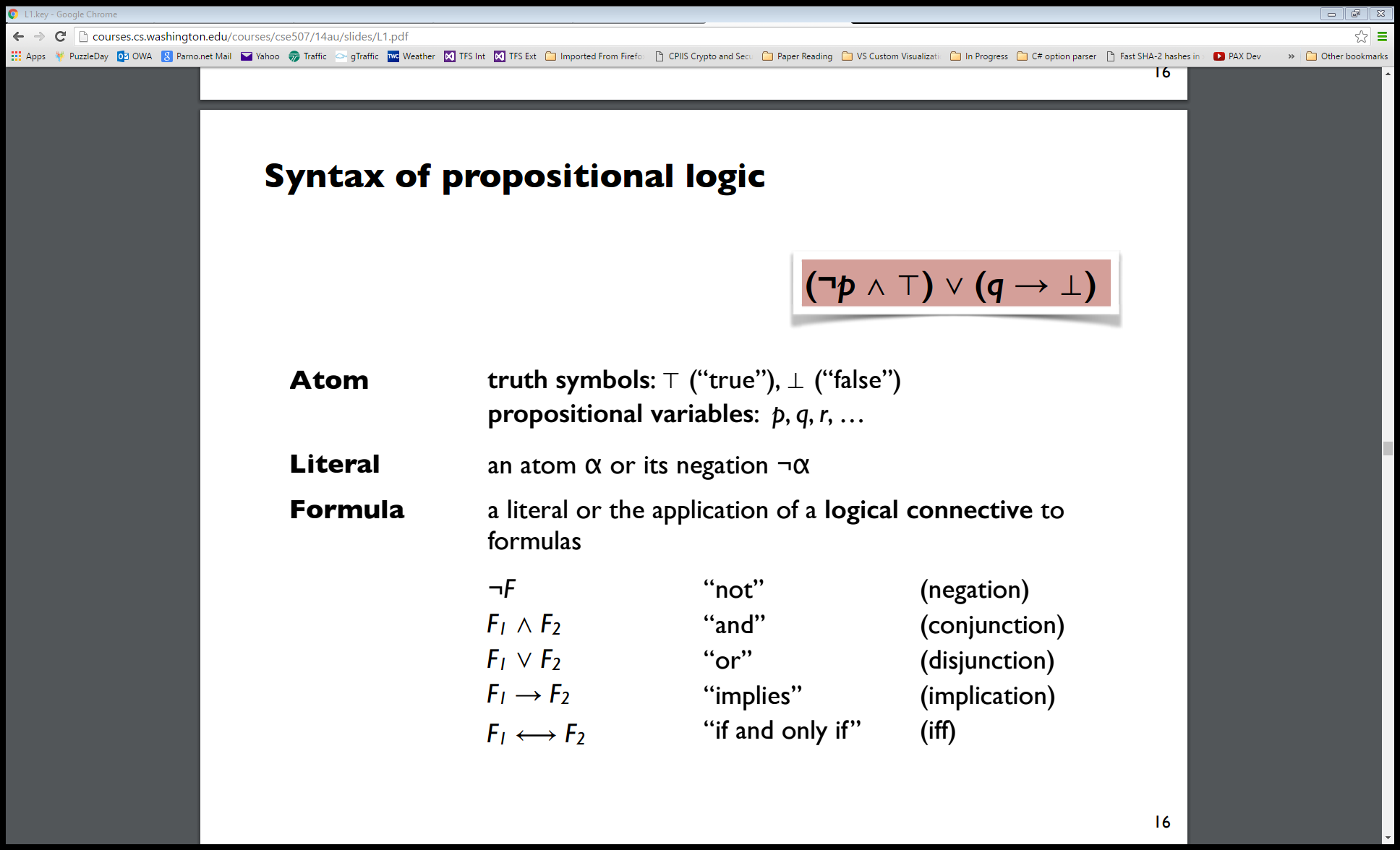 9
From CSE 507 by Emina Torlak
Satisfiability & validity of propositional formulas
F is satisfiable iff there exists an assignment for which F is true

F is valid iff F is true for all assignments
From CSE 507 by Emina Torlak
Satisfiability & validity of propositional formulas
F is satisfiable iff there exists an assignment for which F is true

F is valid iff F is true for all assignments
Duality of satisfiability and validity:
F is valid iff ¬F is unsatisfiable.
From CSE 507 by Emina Torlak
Satisfiability & validity of propositional formulas
F is satisfiable iff there exists an assignment for which F is true

F is valid iff F is true for all assignments
If we have a procedure for  checking satisfiability, then we  can also check validity of  propositional formulas, and  vice versa.
Duality of satisfiability and validity:
F is valid iff ¬F is unsatisfiable.
From CSE 507 by Emina Torlak
A brief review of DPLL
(DPLL = Davis, Putnam, Logemann, Loveland)
// Returns true if the CNF formula F is
// satisfiable; otherwise returns false.

DPLL(F)
G ← BCP(F)
if G = ⟙ then return true
if G = ⟘ then return false
p ← choose(vars(G))
return DPLL(G{p ↦   ⟙}) = “SAT” ||
DPLL(G{p ↦  ⟘})
From CSE 507 by Emina Torlak
3
A brief review of DPLL
(DPLL = Davis, Putnam, Logemann, Loveland)
// Returns true if the CNF formula F is
// satisfiable; otherwise returns false.

DPLL(F)
G ← BCP(F)
if G = ⟙ then return true
if G = ⟘ then return false
p ← choose(vars(G))
return DPLL(G{p ↦   ⟙}) = “SAT” ||
DPLL(G{p ↦  ⟘})
Boolean constraint  propagation applies unit  resolution until fixed point:

 lit		clause[¬lit]  clause[⟘]
From CSE 507 by Emina Torlak
3
A brief review of DPLL
(DPLL = Davis, Putnam, Logemann, Loveland)
// Returns true if the CNF formula F is
// satisfiable; otherwise returns false.

DPLL(F)
G ← BCP(F)
if G = ⟙ then return true
if G = ⟘ then return false
p ← choose(vars(G))
return DPLL(G{p ↦   ⟙}) = “SAT” ||
DPLL(G{p ↦  ⟘})
Okay for randomly  generated CNFs, but not  on practical ones. Why?
From CSE 507 by Emina Torlak
3
A brief review of DPLL
(DPLL = Davis, Putnam, Logemann, Loveland)
No learning:	throws away all the
work performed to conclude that the  current partial assignment (PA) is bad.  Revisits bad PAs that lead to conflict  due to the same root cause.
// Returns true if the CNF formula F is
// satisfiable; otherwise returns false.

DPLL(F)
G ← BCP(F)
if G = ⟙ then return true
if G = ⟘ then return false
p ← choose(vars(G))
return DPLL(G{p ↦   ⟙}) = “SAT” ||
DPLL(G{p ↦  ⟘})
From CSE 507 by Emina Torlak
3
A brief review of DPLL
(DPLL = Davis, Putnam, Logemann, Loveland)
No learning:	throws away all the
work performed to conclude that the  current partial assignment (PA) is bad.  Revisits bad PAs that lead to conflict  due to the same root cause.
// Returns true if the CNF formula F is
// satisfiable; otherwise returns false.

DPLL(F)
G ← BCP(F)
if G = ⟙ then return true
if G = ⟘ then return false
p ← choose(vars(G))
return DPLL(G{p ↦   ⟙}) = “SAT” ||
DPLL(G{p ↦  ⟘})
Chronological backtracking:  backtracks one level, even if it can  be deduced that the current PA  became doomed at a lower level.
From CSE 507 by Emina Torlak
3
A brief review of DPLL
(DPLL = Davis, Putnam, Logemann, Loveland)
No learning:	throws away all the
work performed to conclude that the  current partial assignment (PA) is bad.  Revisits bad PAs that lead to conflict  due to the same root cause.
// Returns true if the CNF formula F is
// satisfiable; otherwise returns false.

DPLL(F)
G ← BCP(F)
if G = ⟙ then return true
if G = ⟘ then return false
p ← choose(vars(G))
return DPLL(G{p ↦   ⟙}) = “SAT” ||
DPLL(G{p ↦  ⟘})
Naive decisions:	picks an arbitrary  variable and assumes it is true.  Fails  to consider the state of the search to  make heuristically better decisions.
Chronological backtracking:  backtracks one level, even if it can  be deduced that the current PA  became doomed at a lower level.
From CSE 507 by Emina Torlak
3
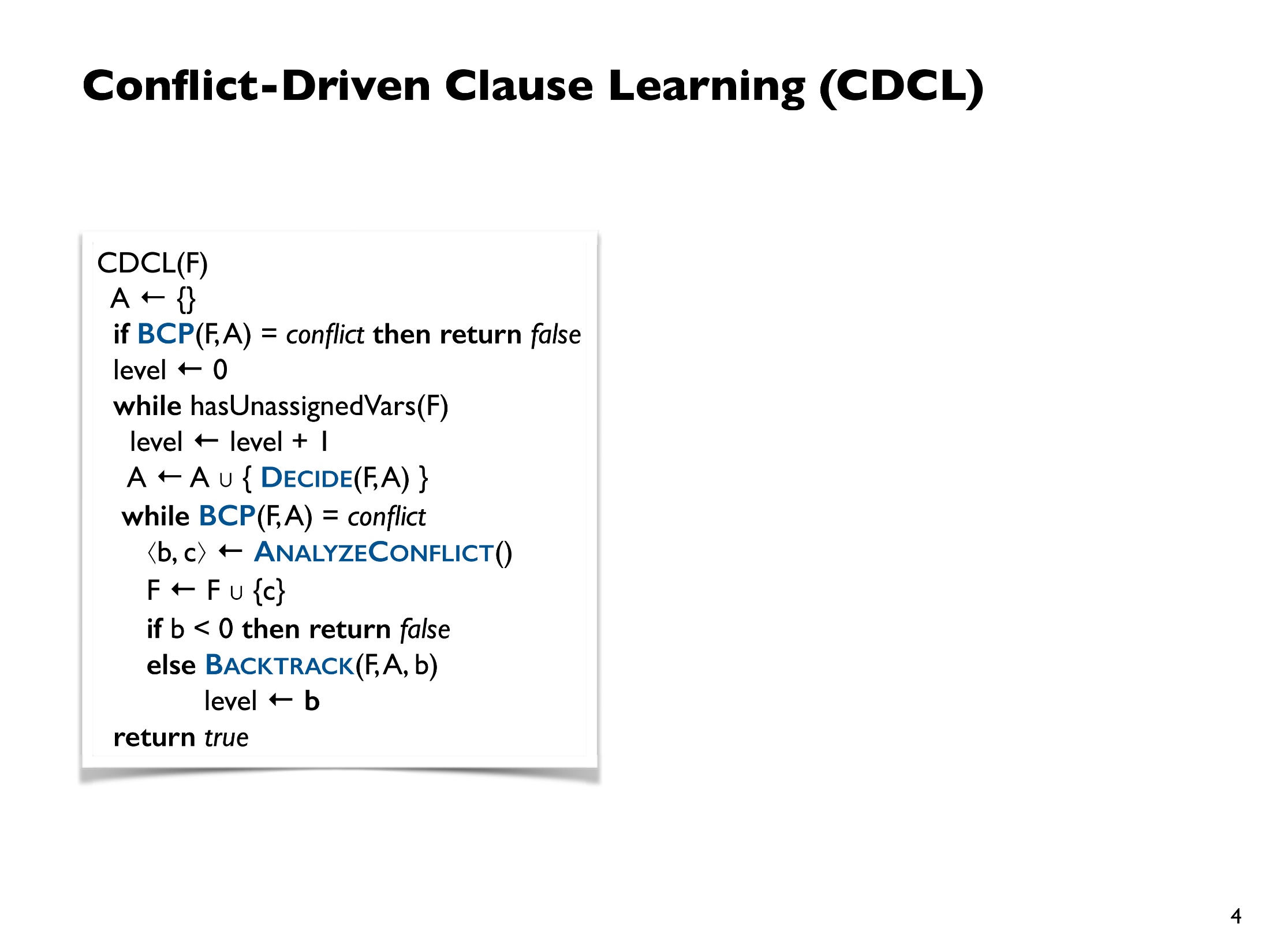 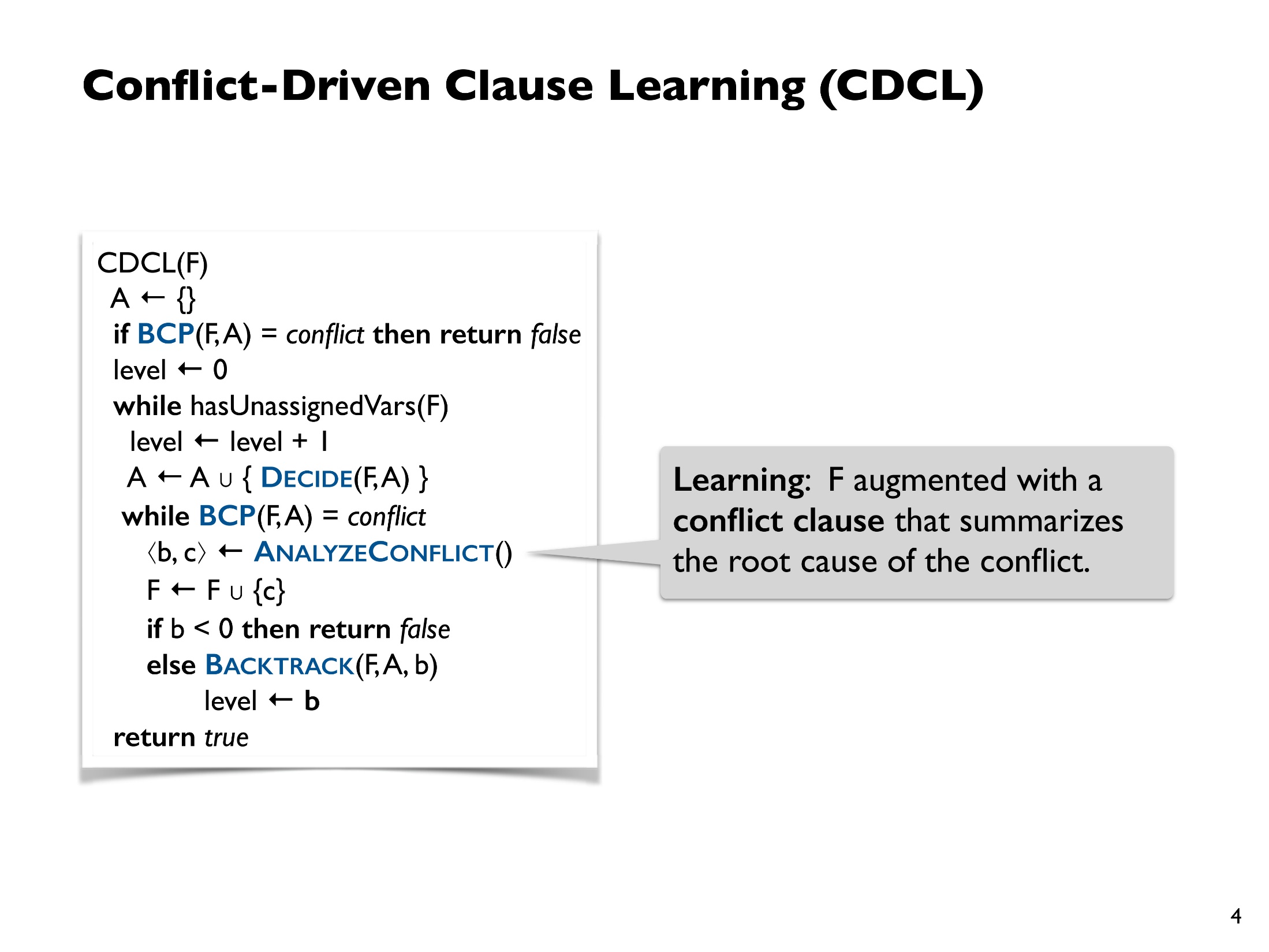 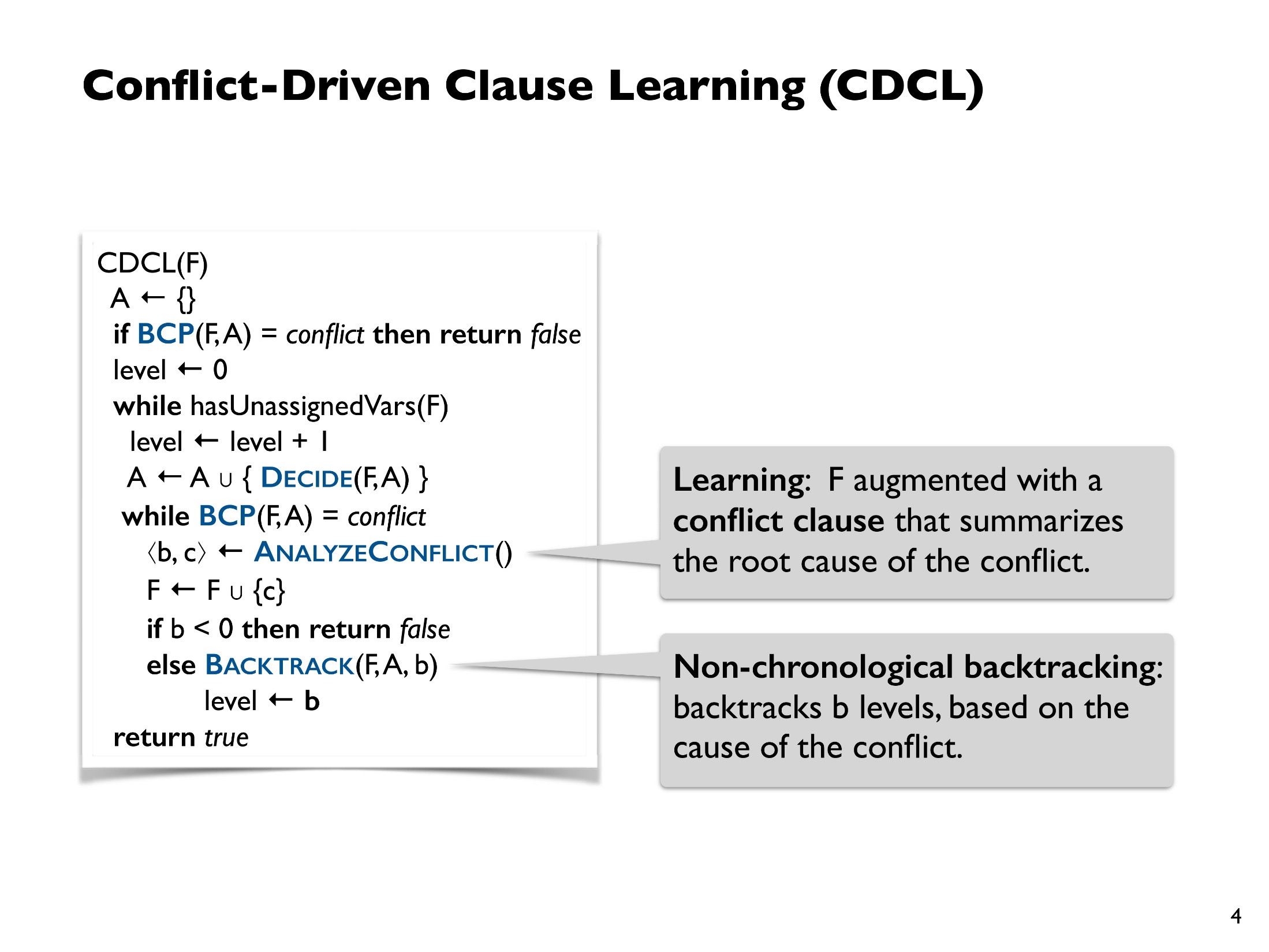 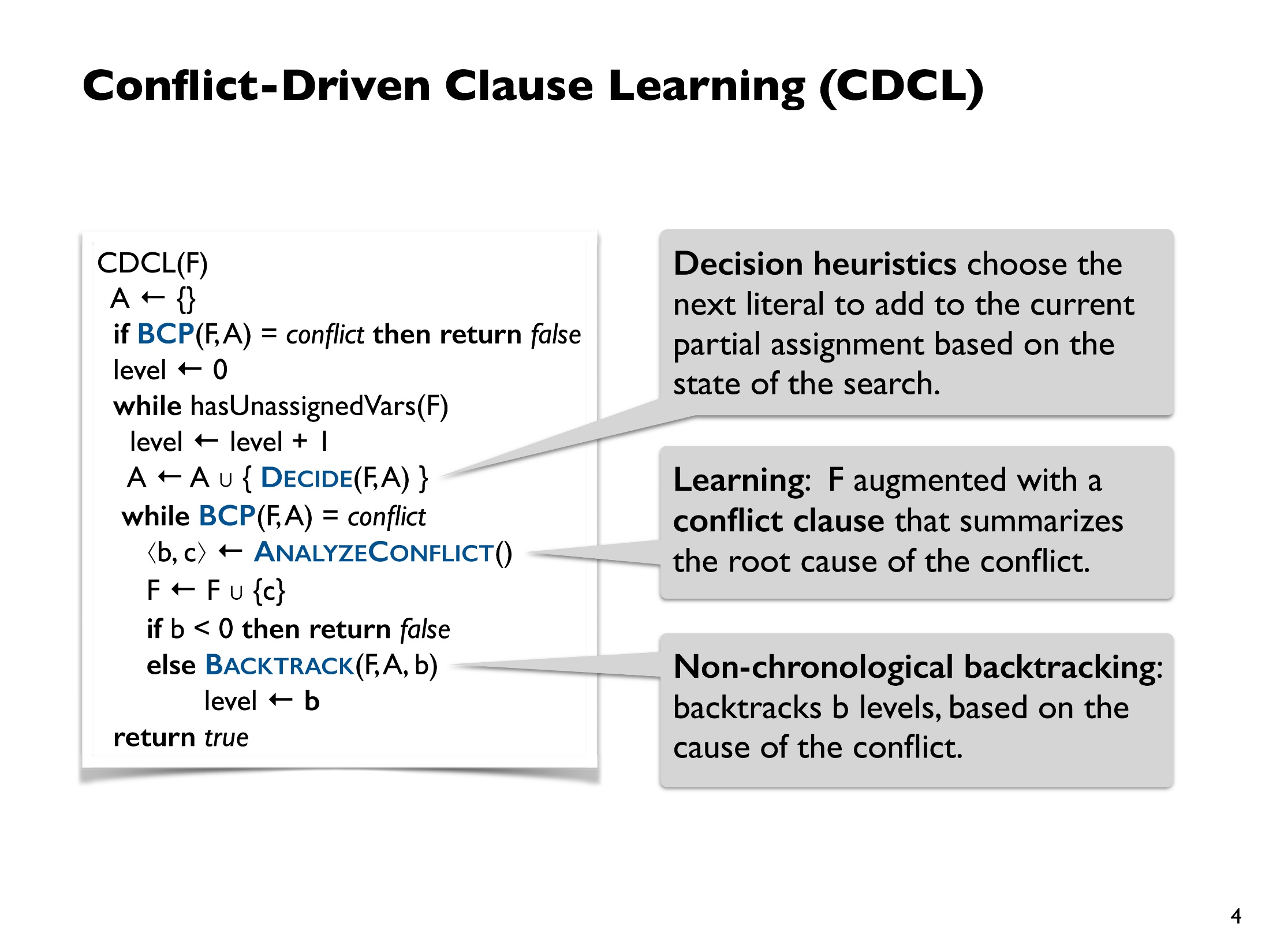 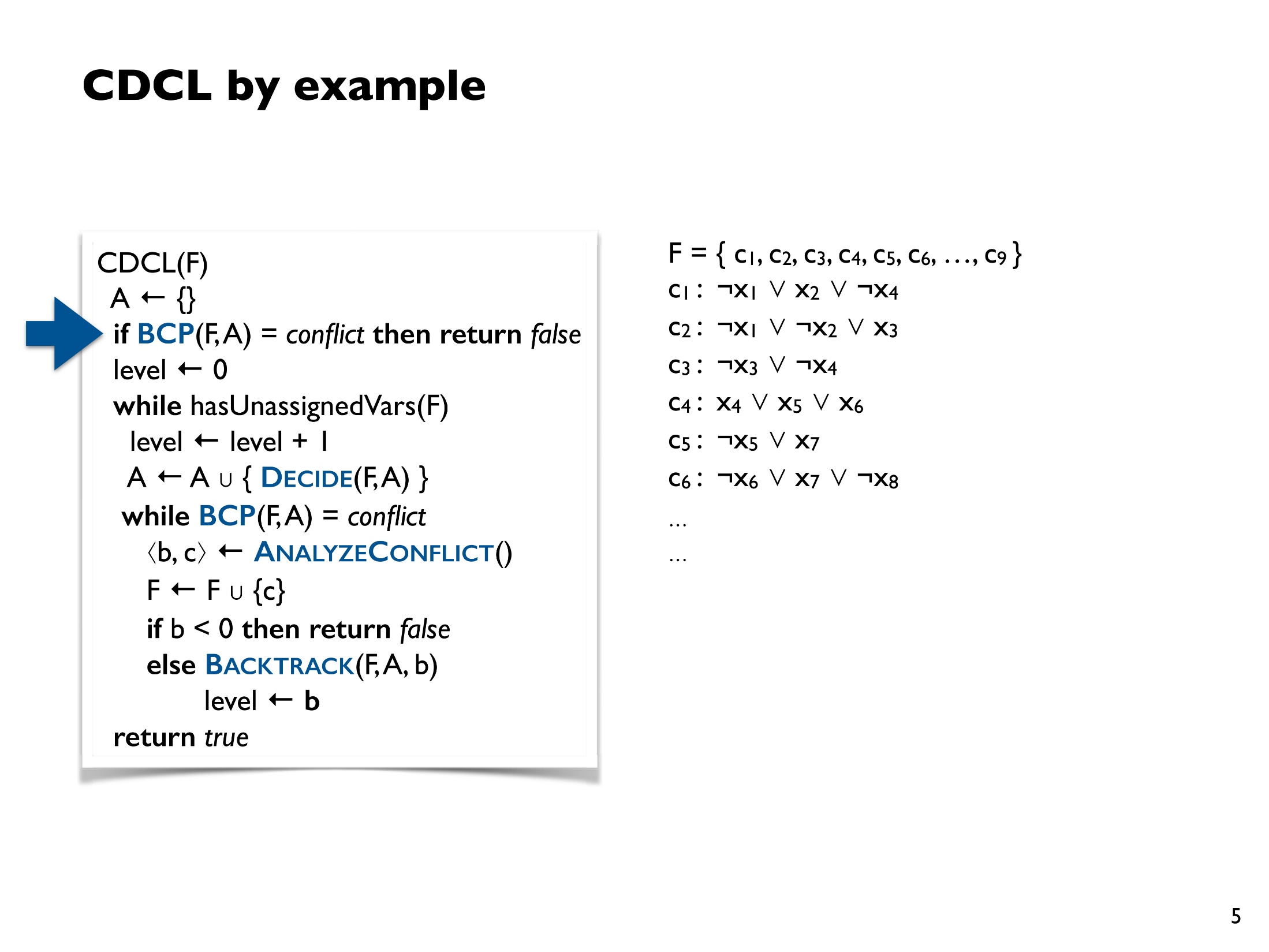 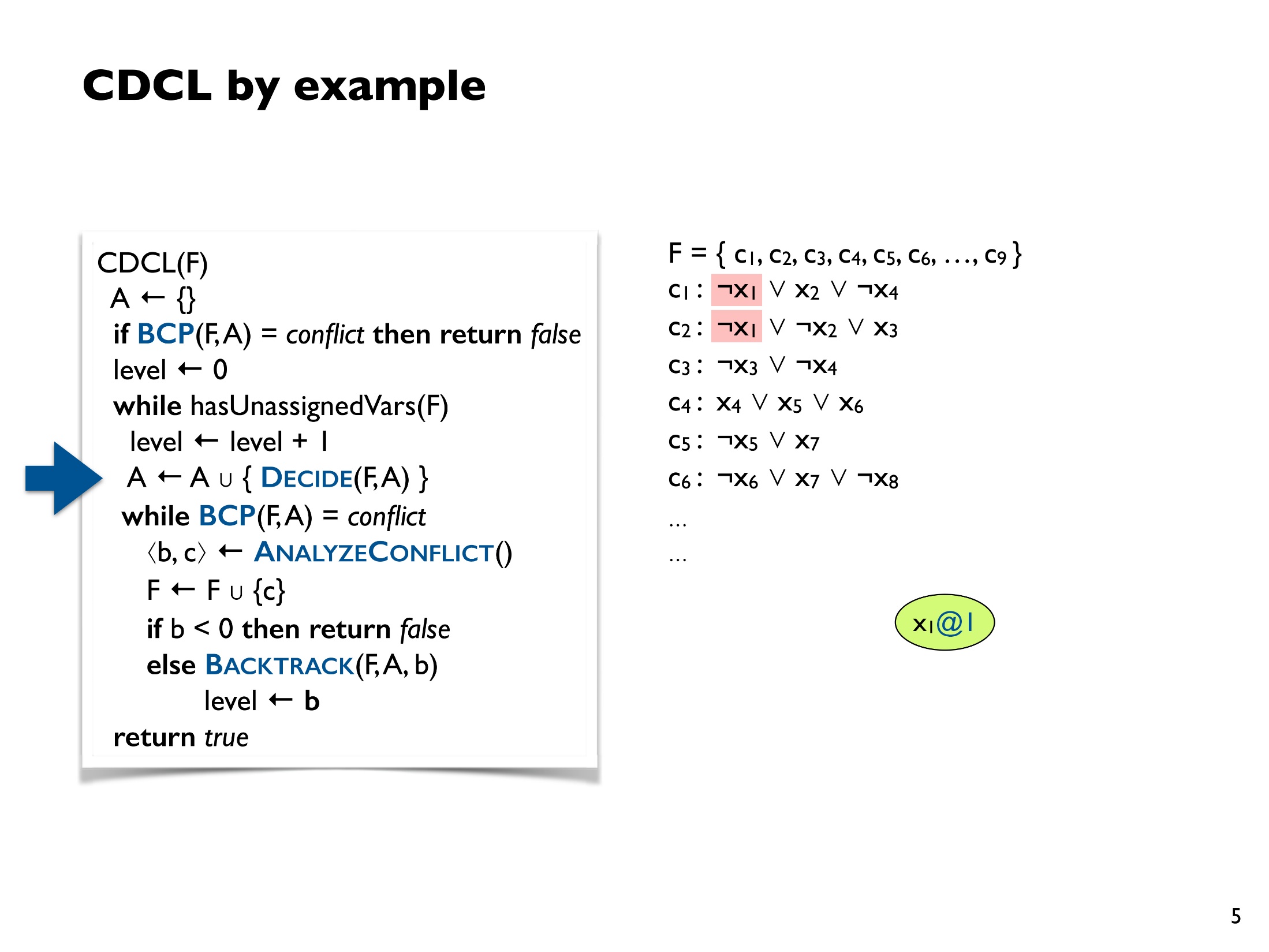 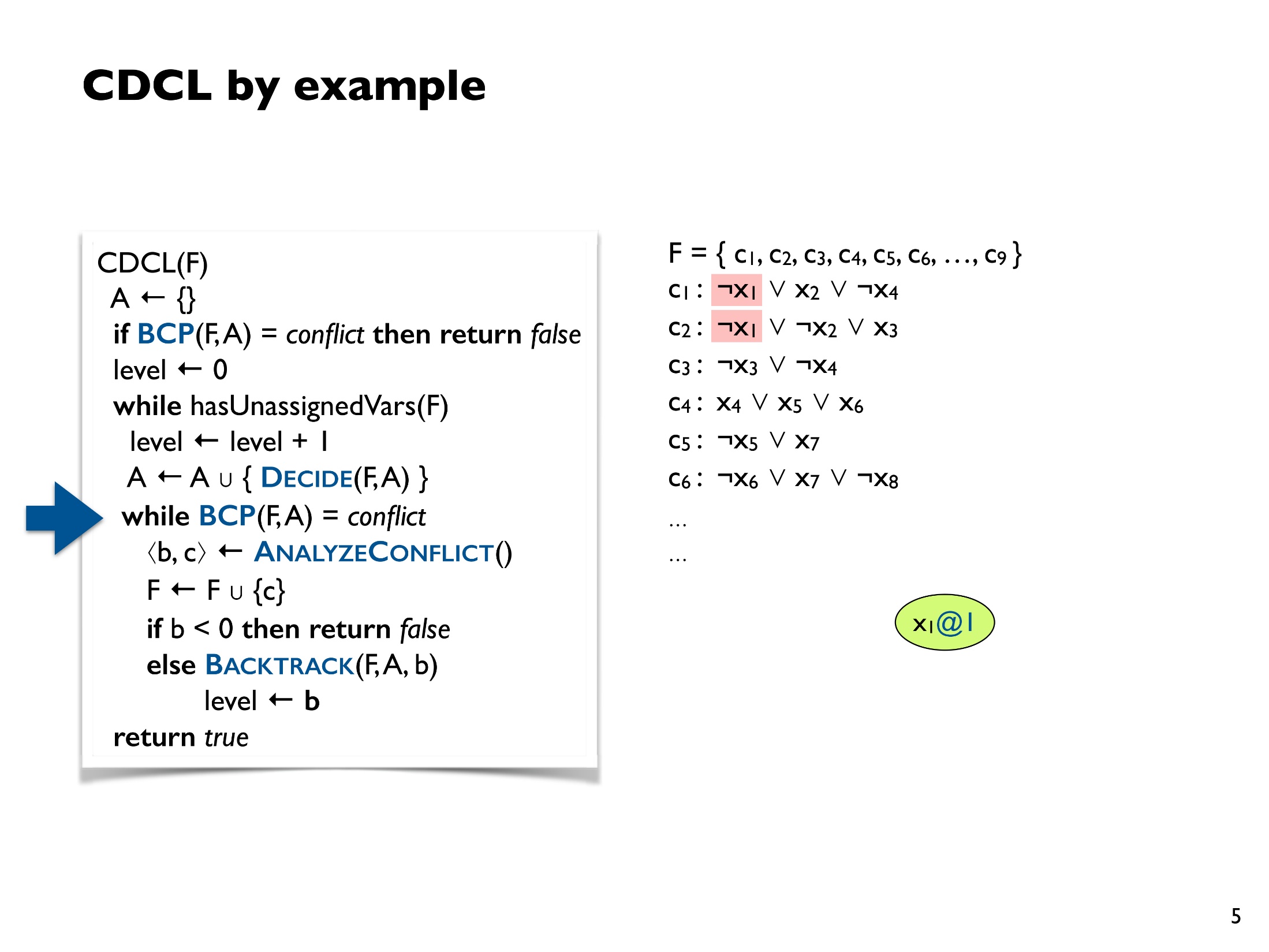 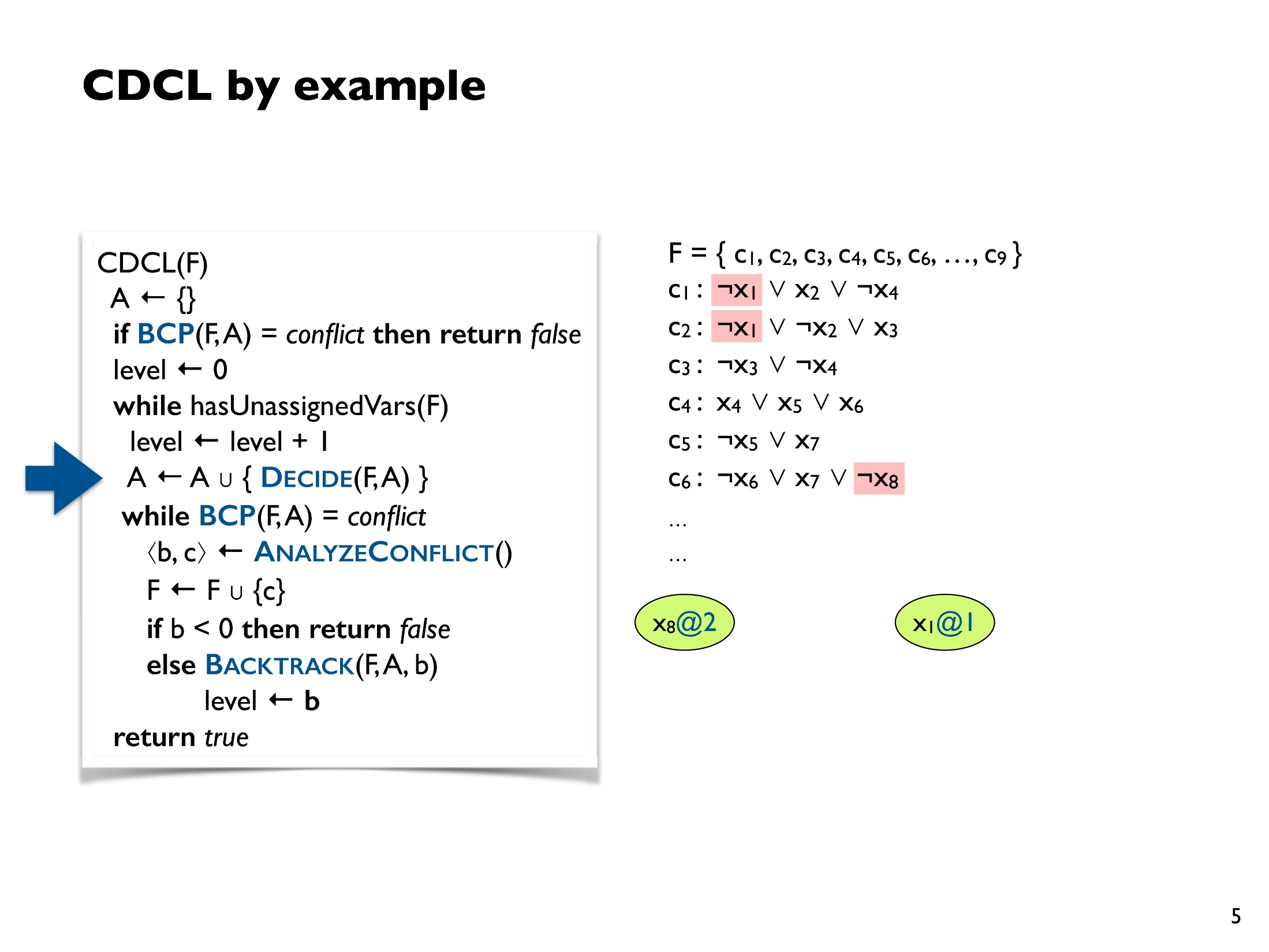 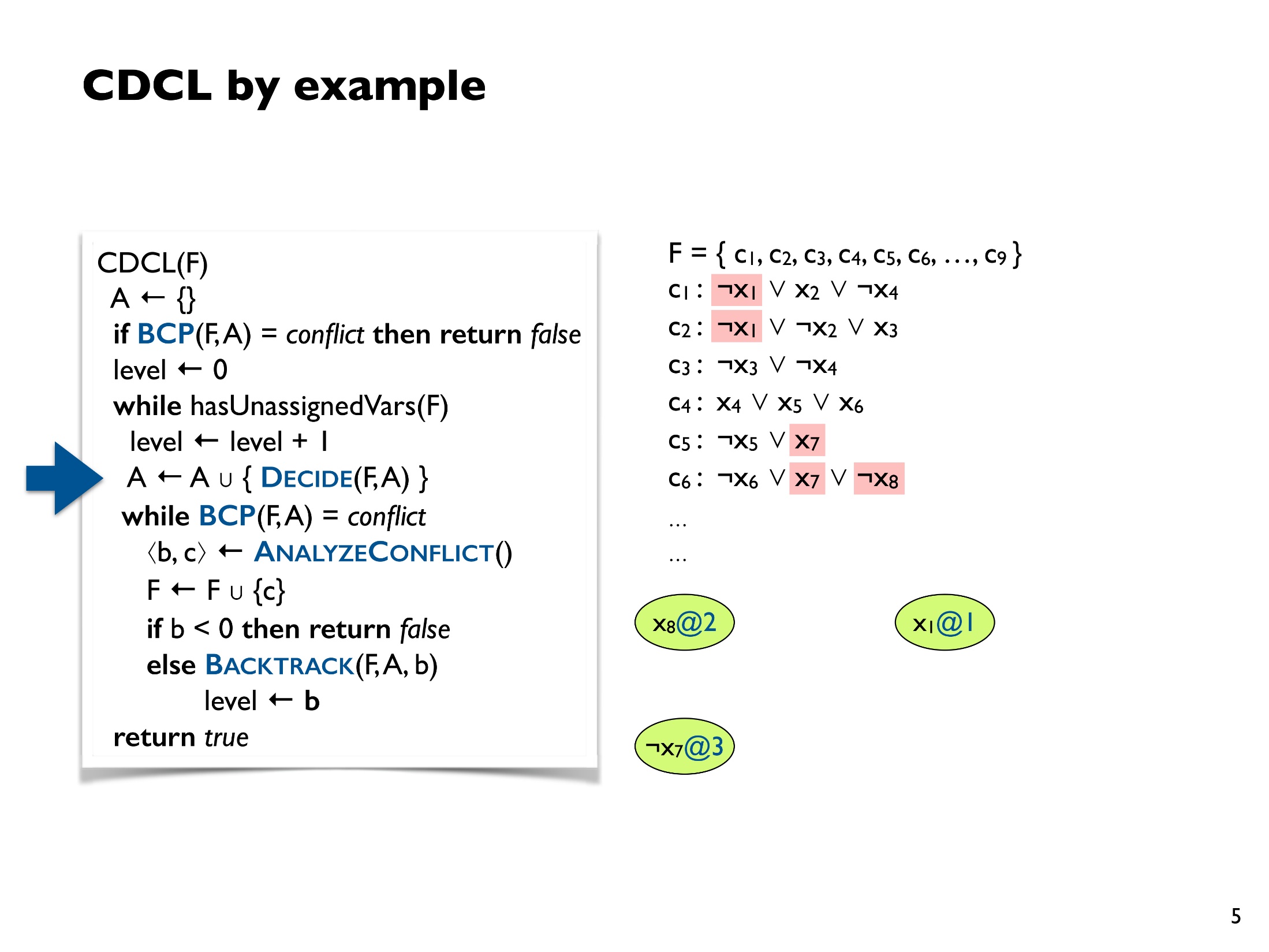 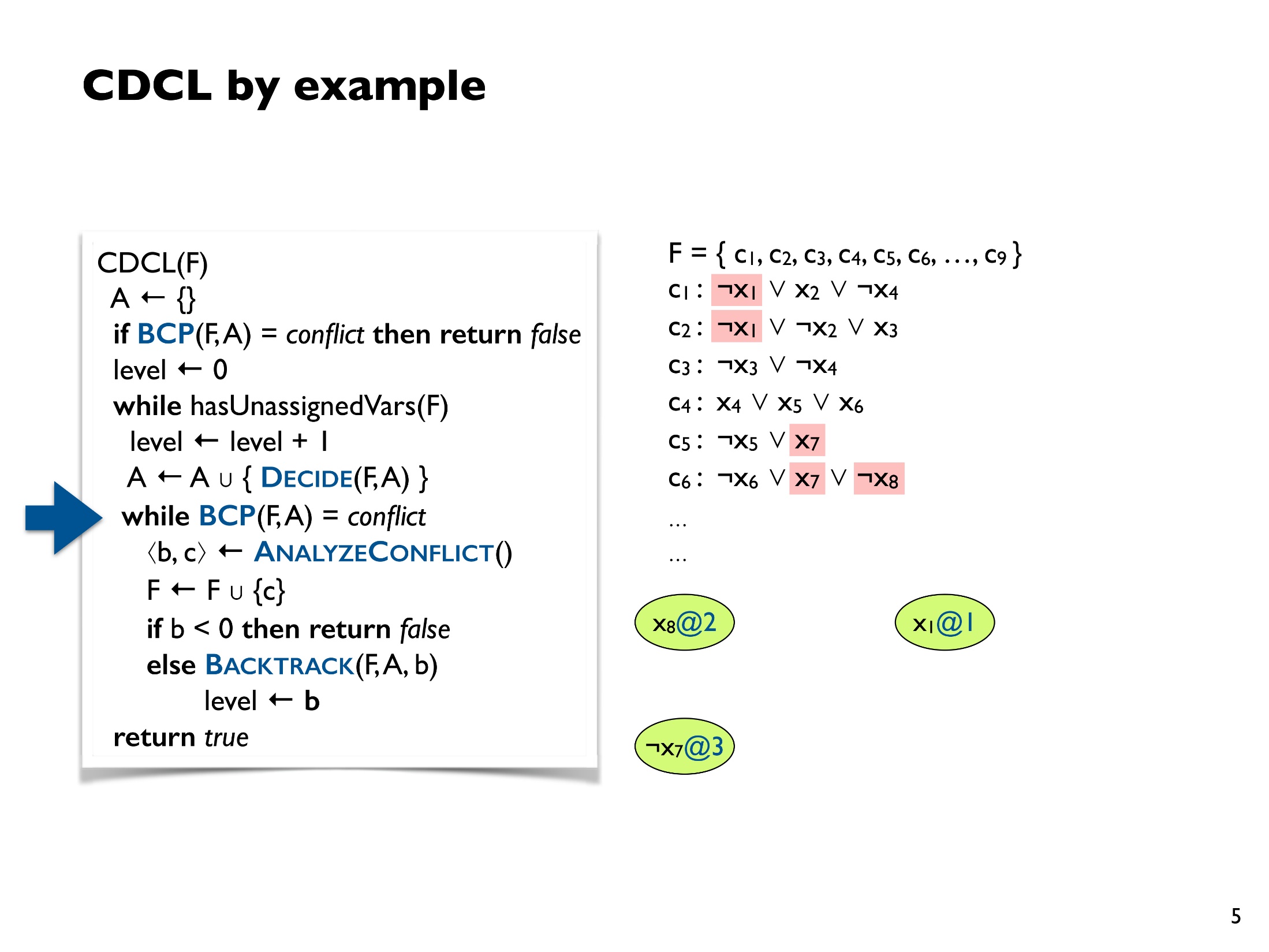 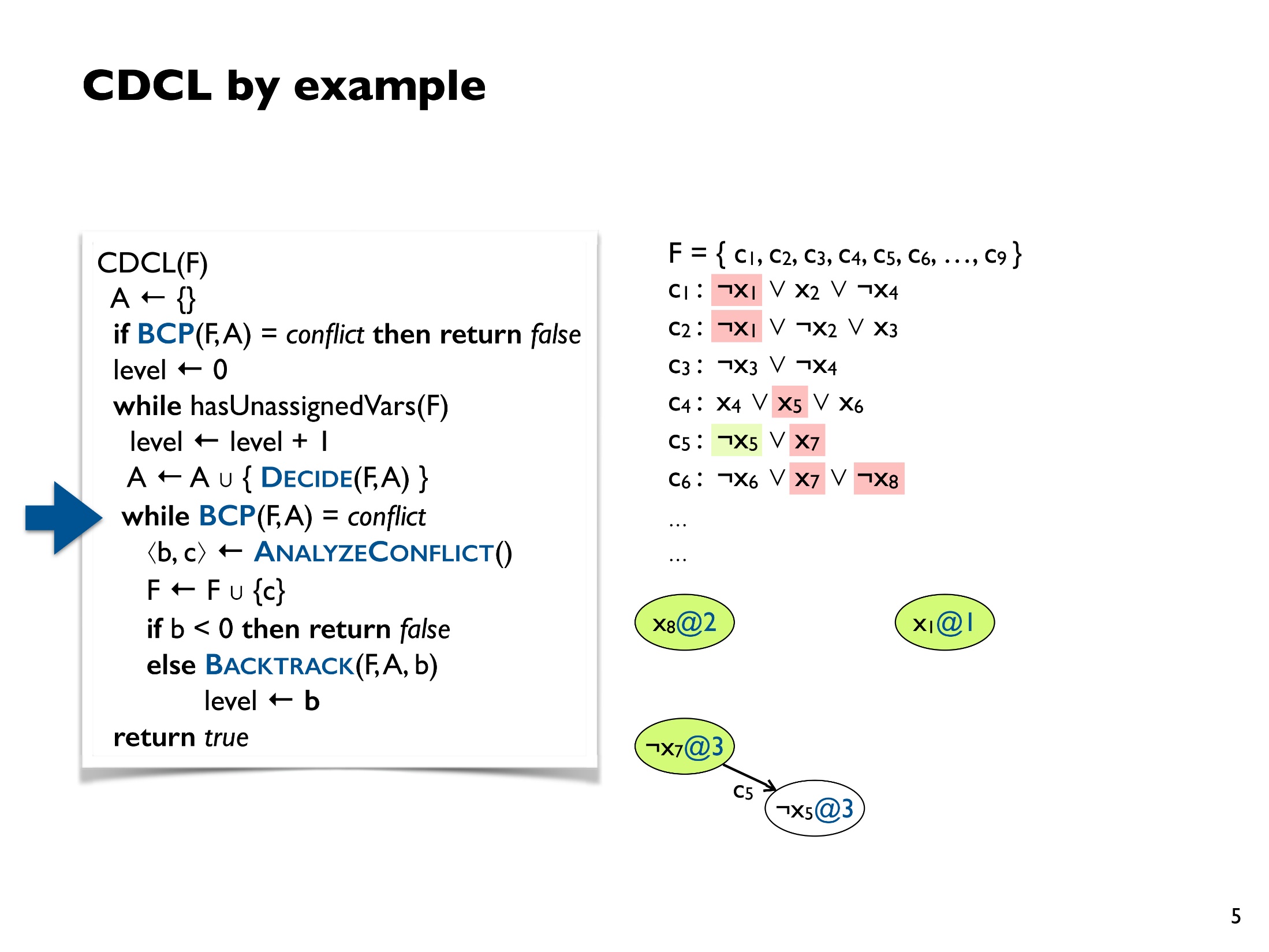 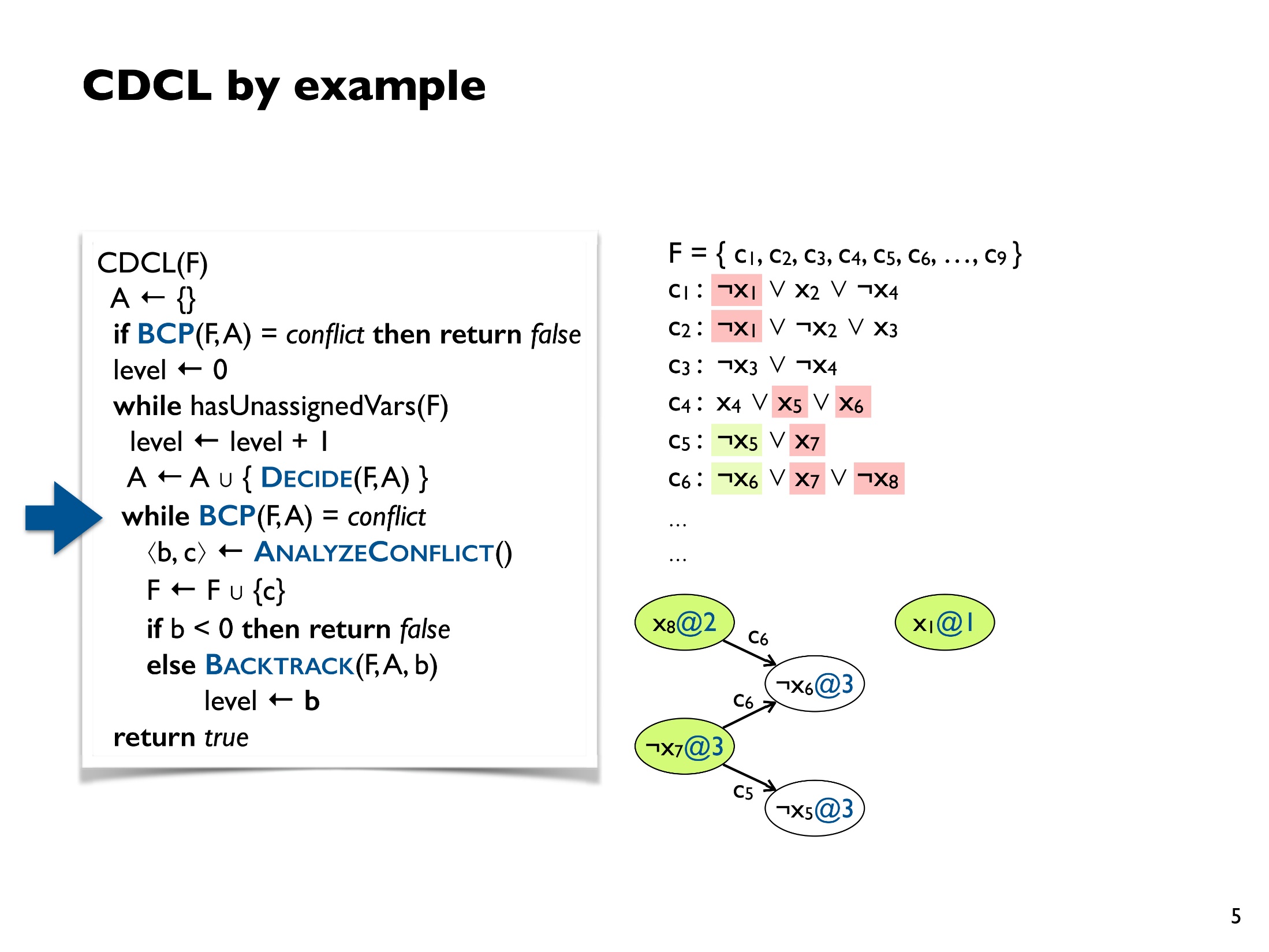 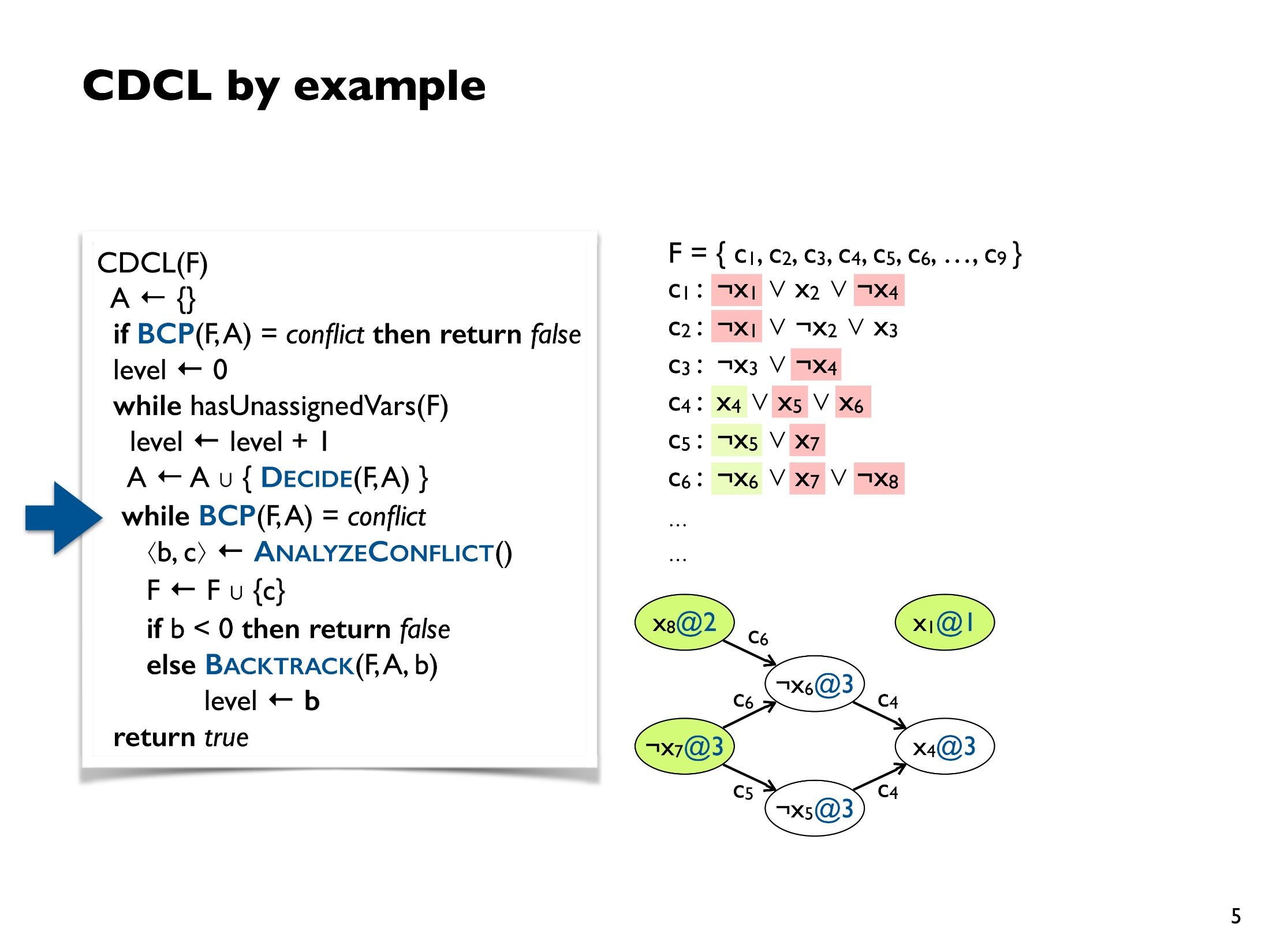 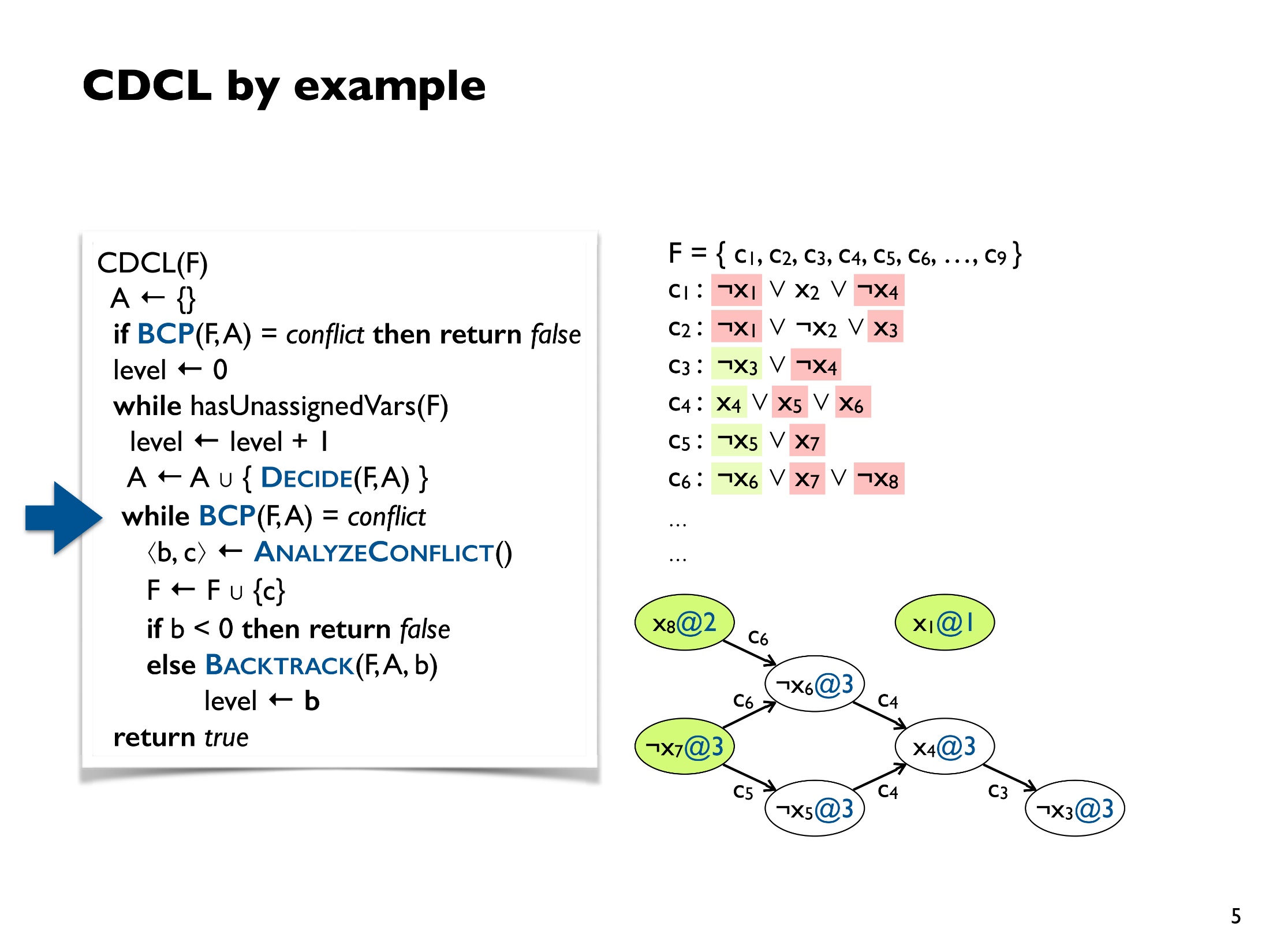 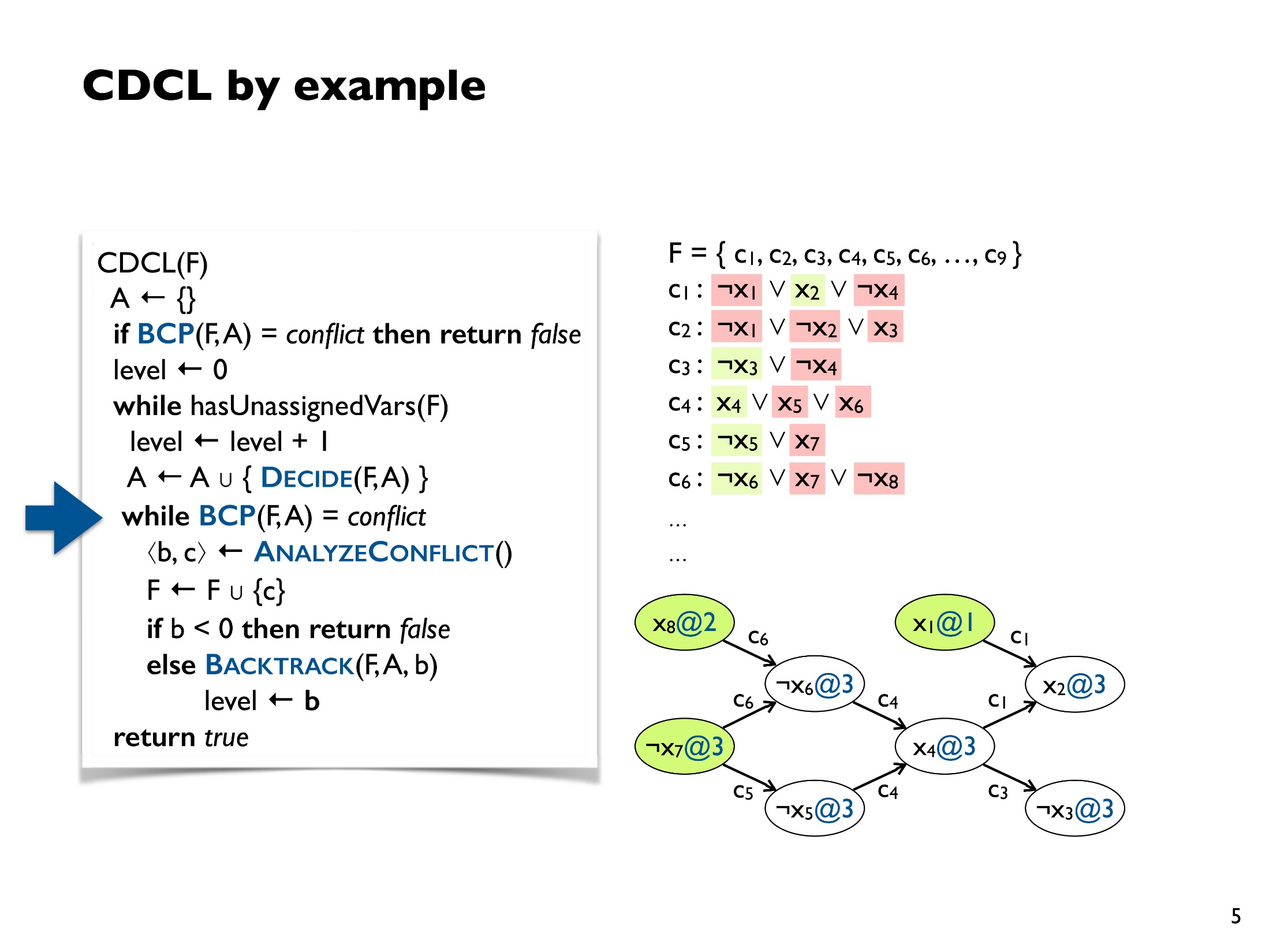 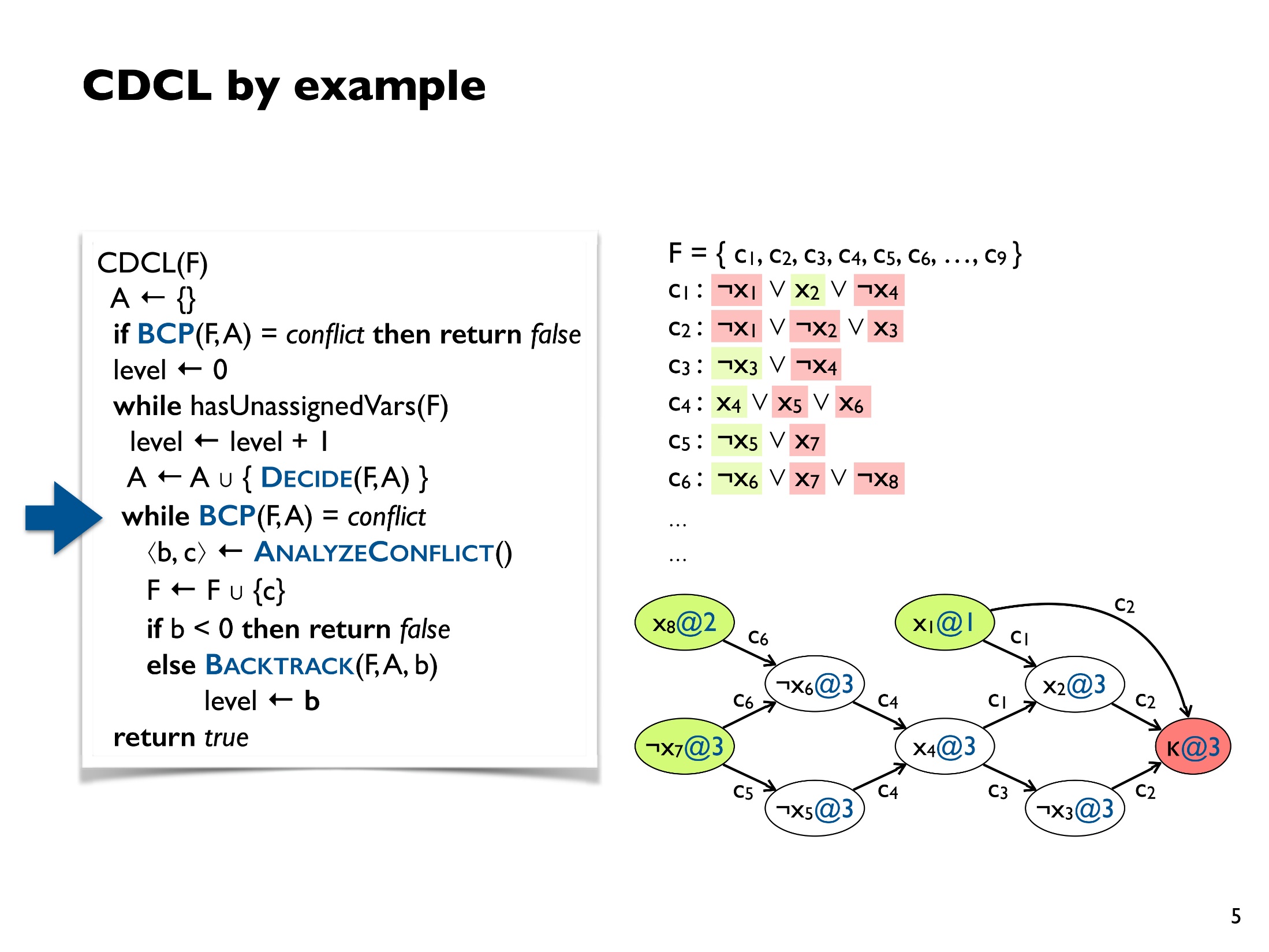 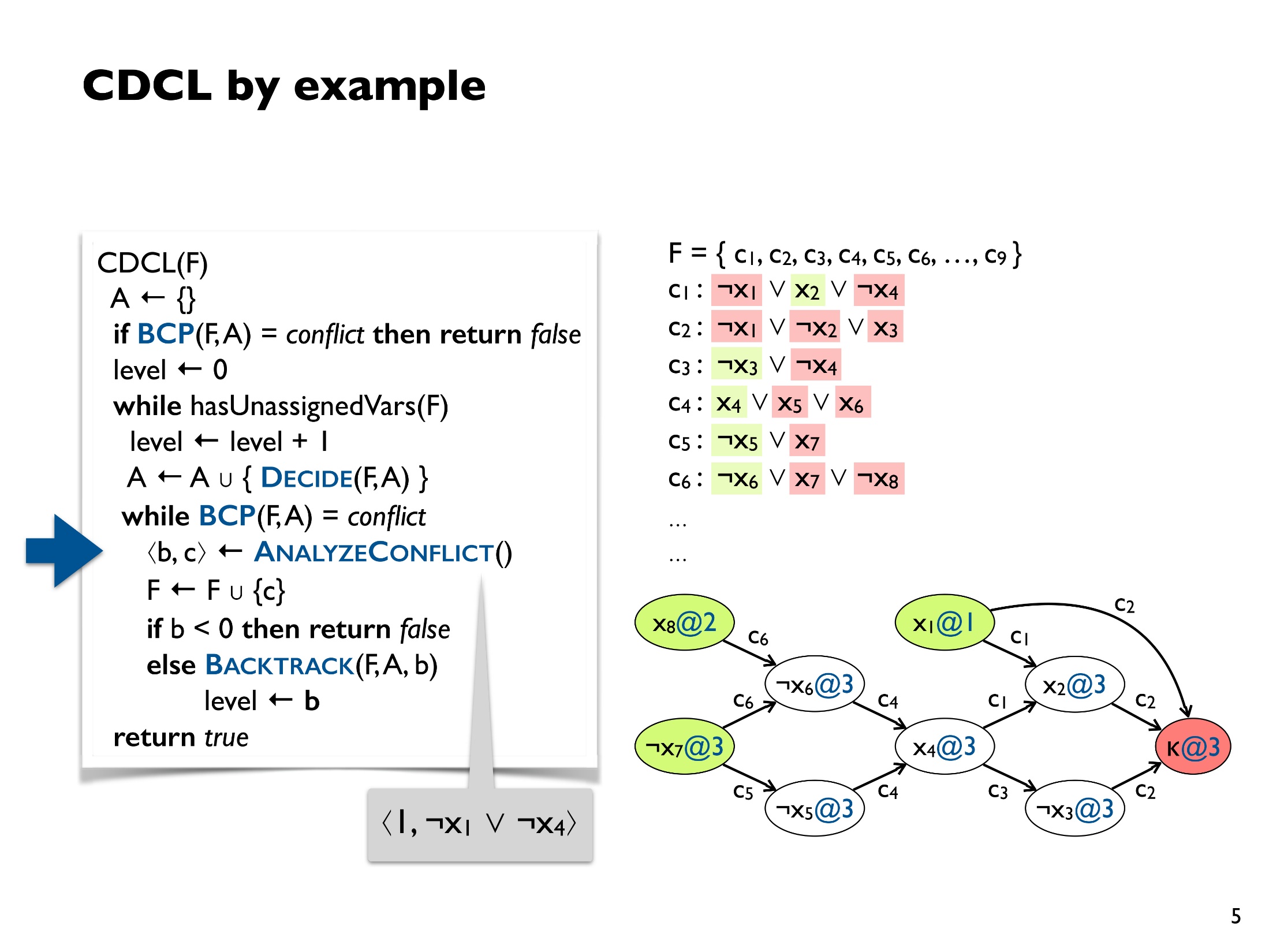 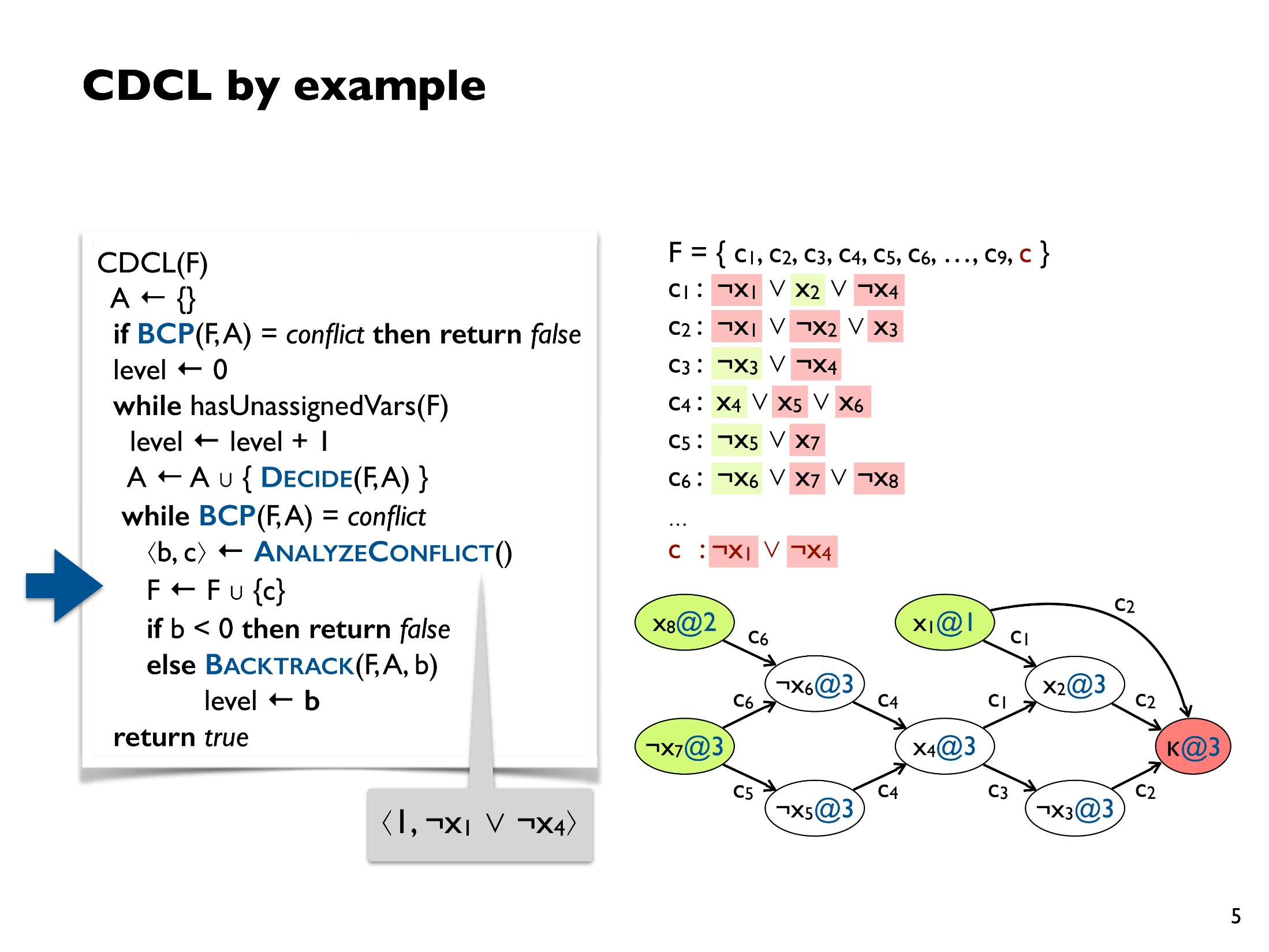 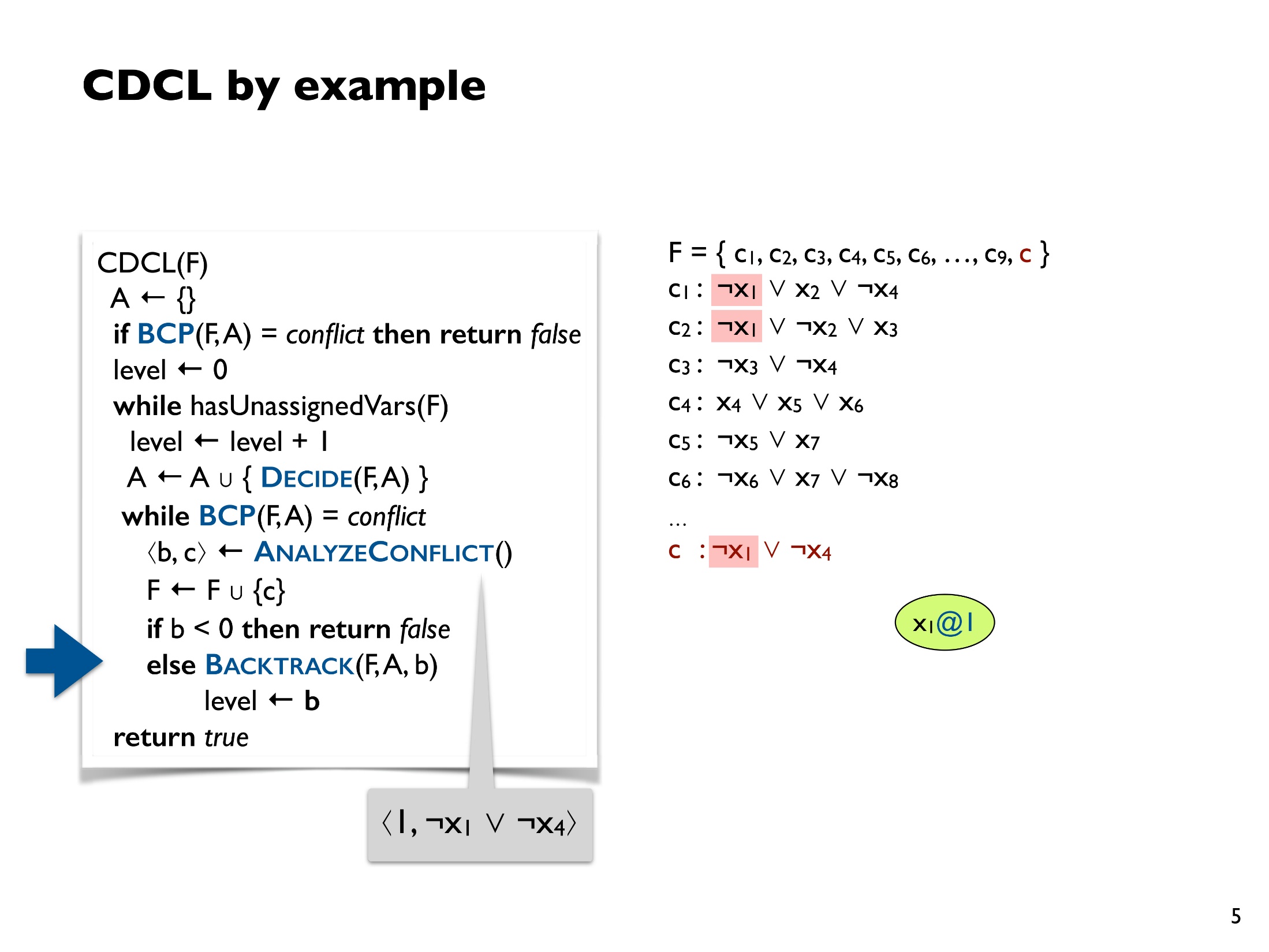 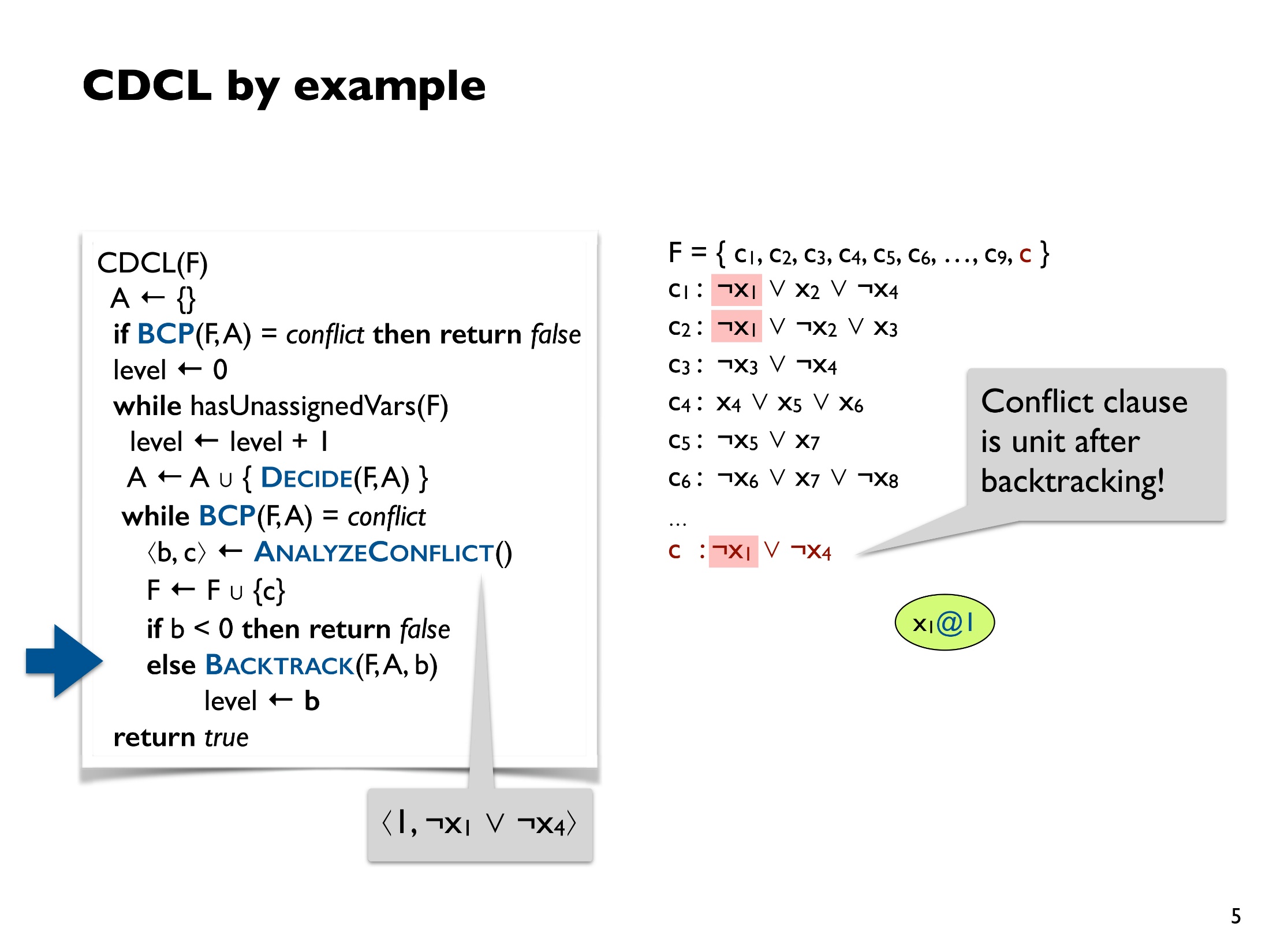 From CSE 507 by Emina Torlak
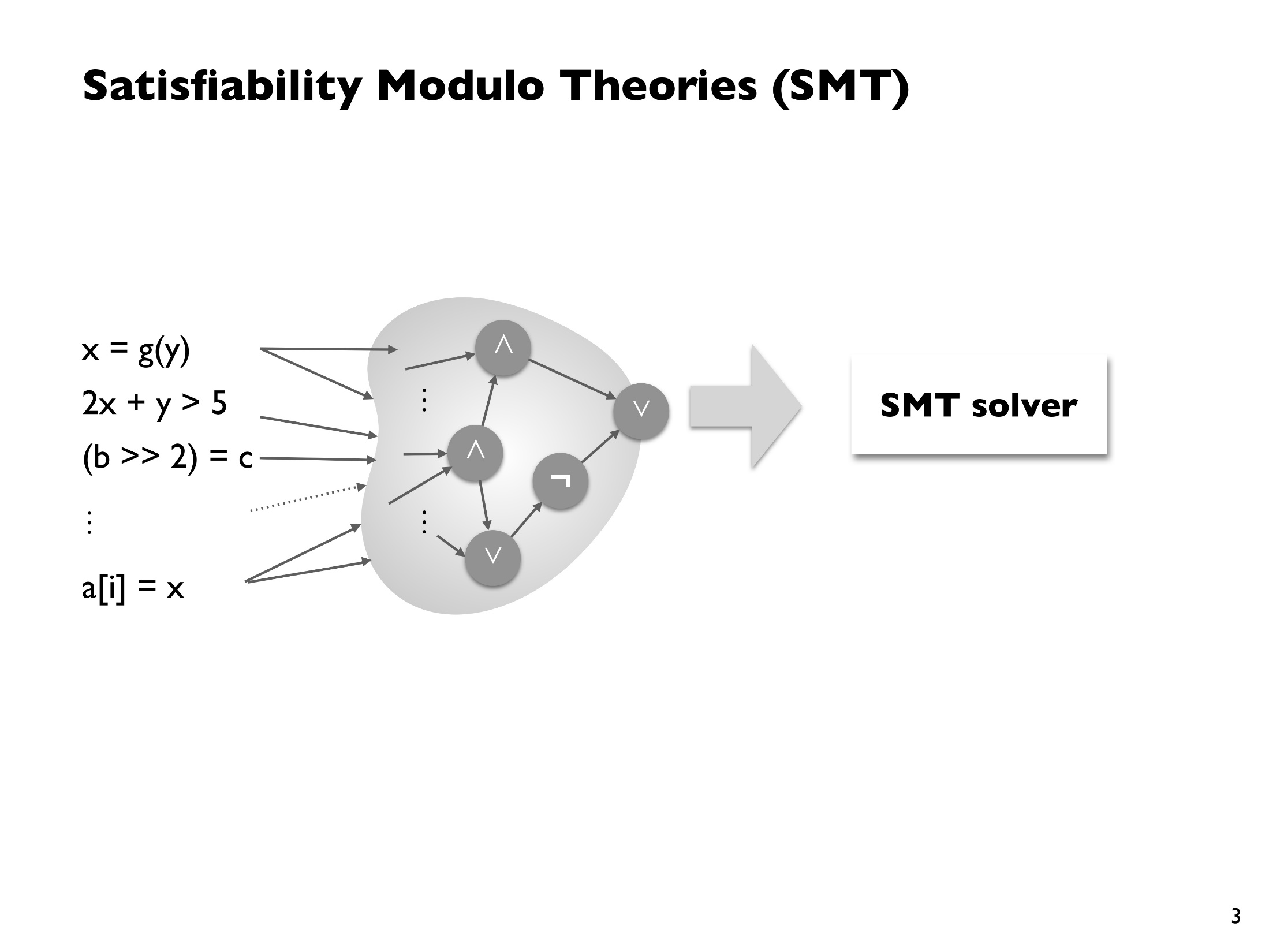 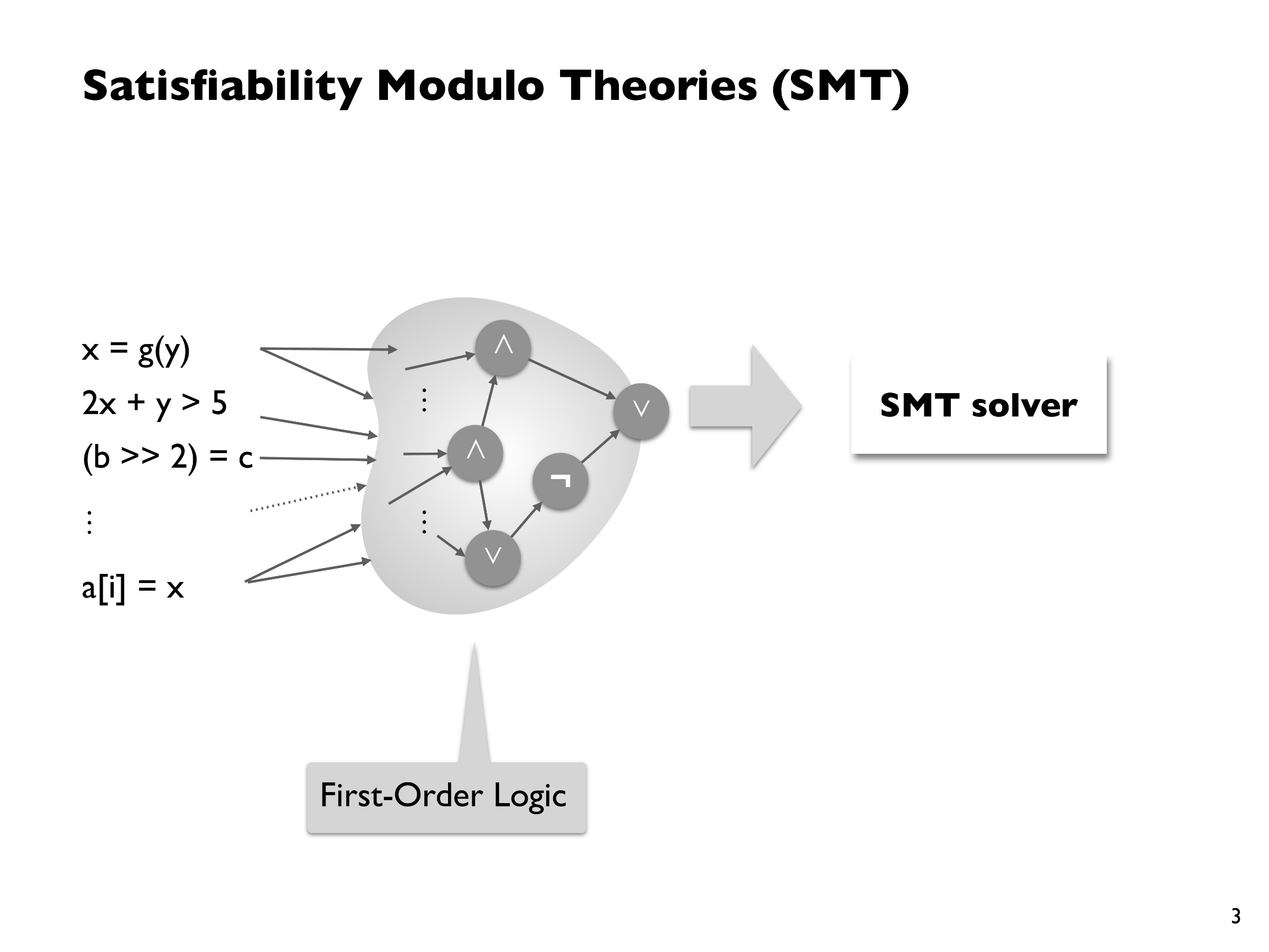 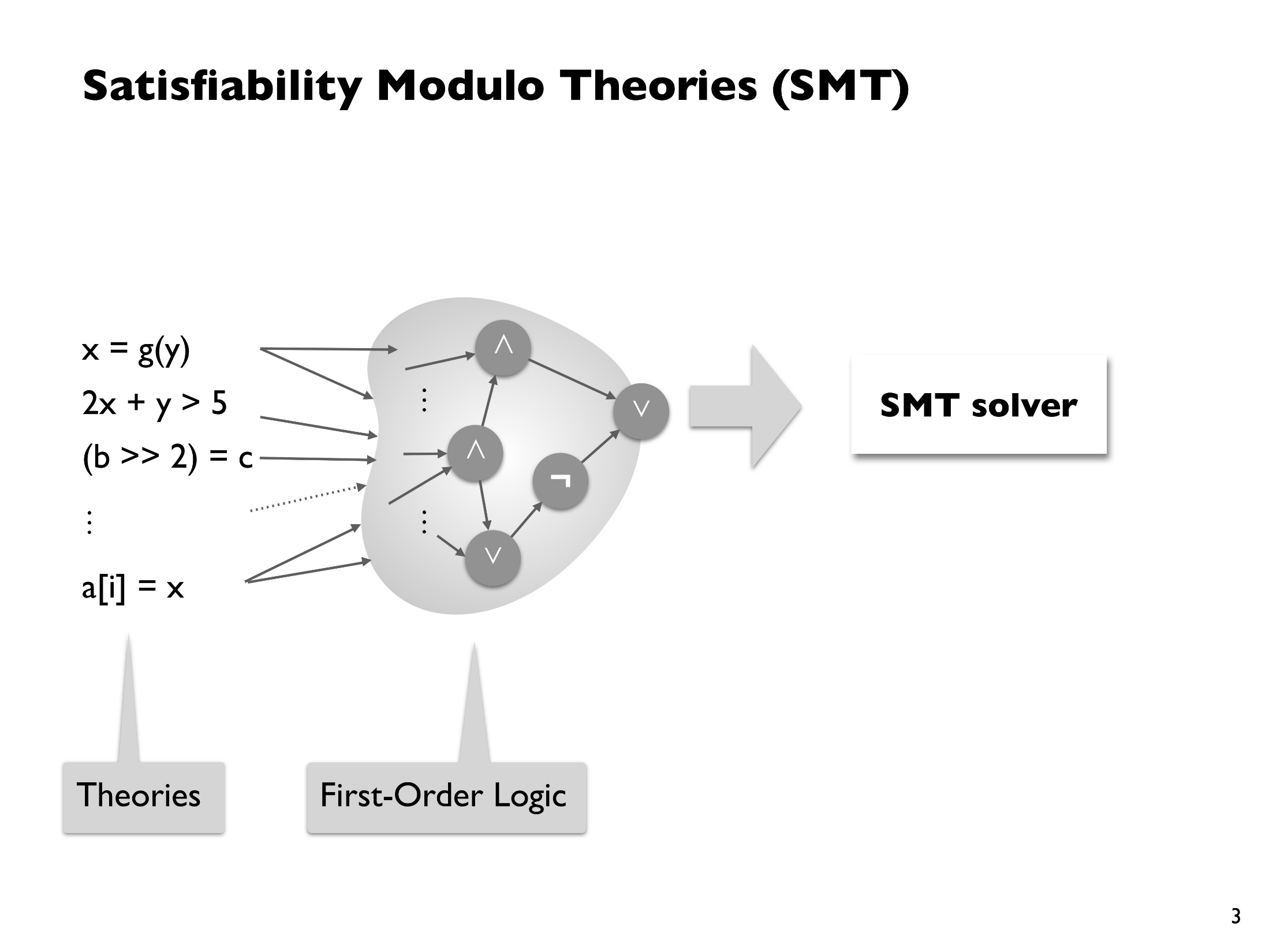 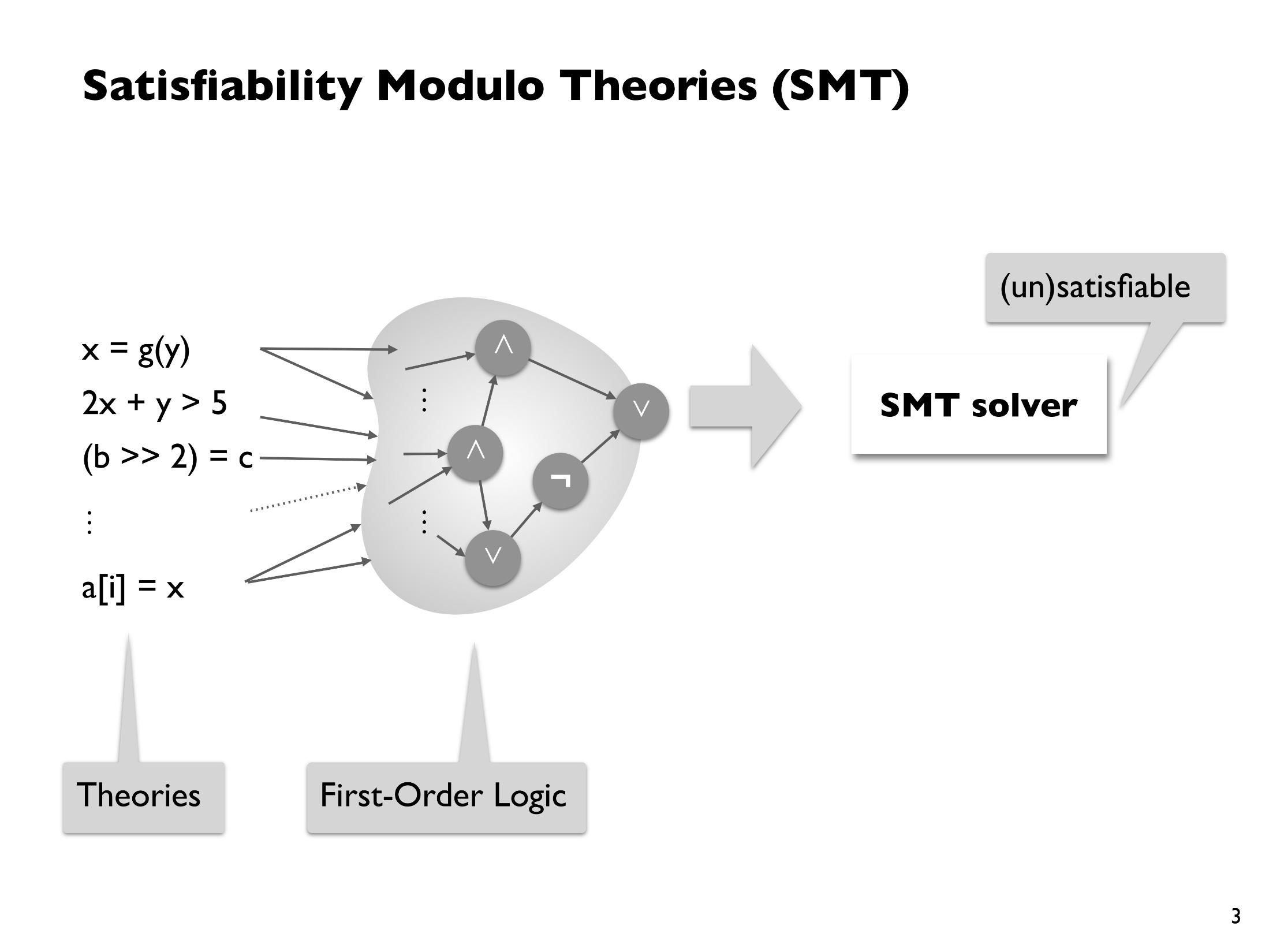 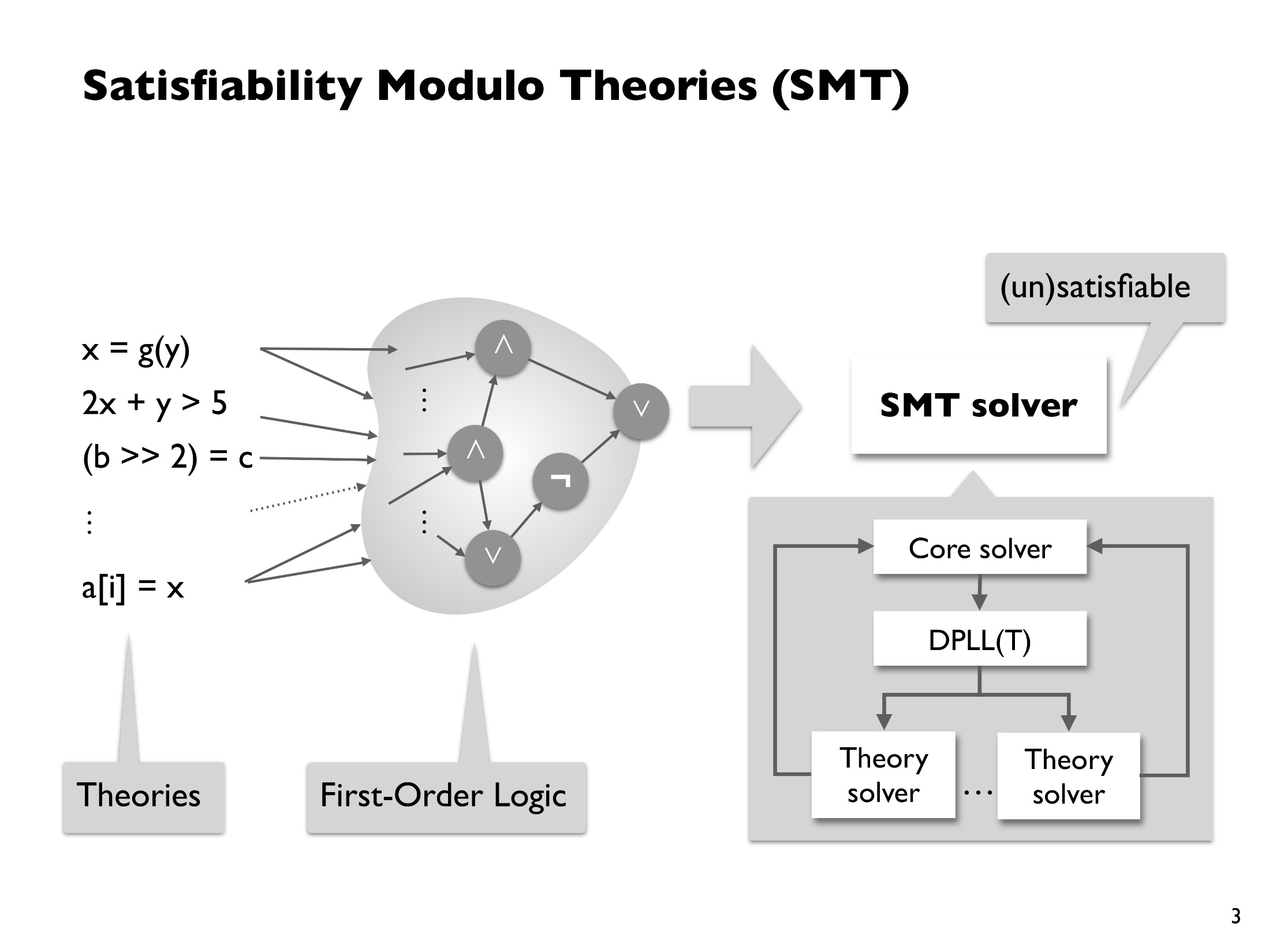 From CSE 507 by Emina Torlak
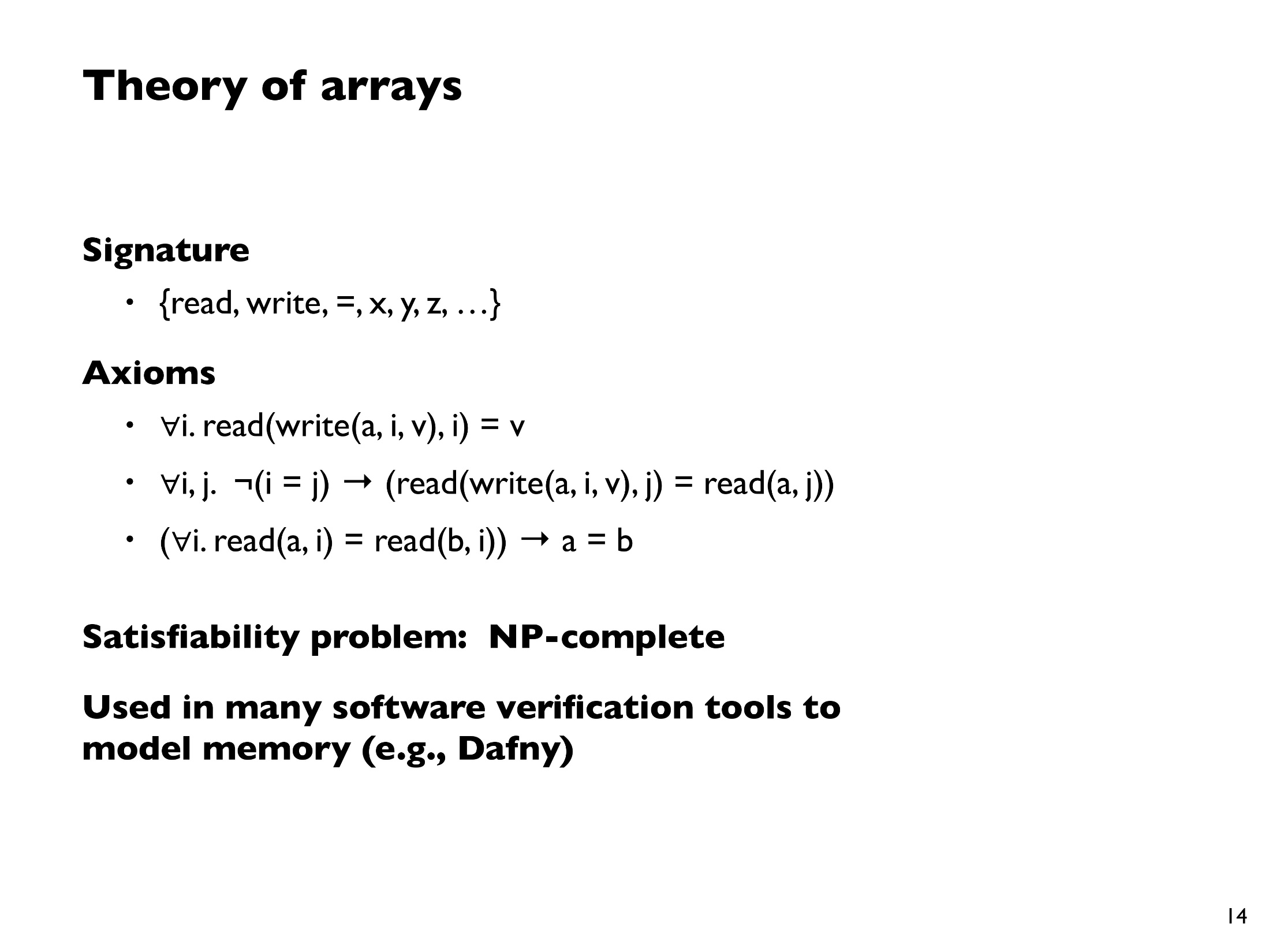 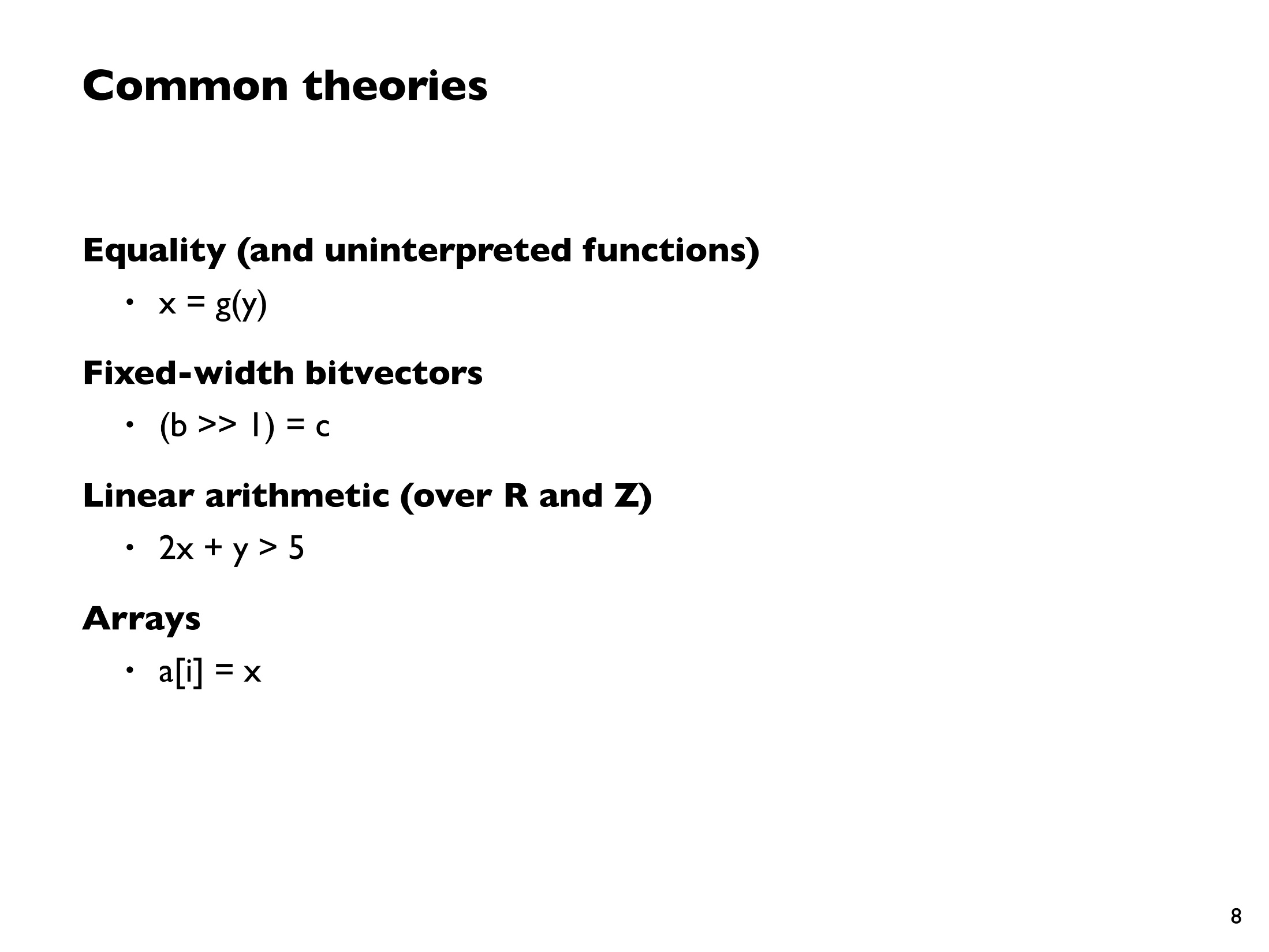 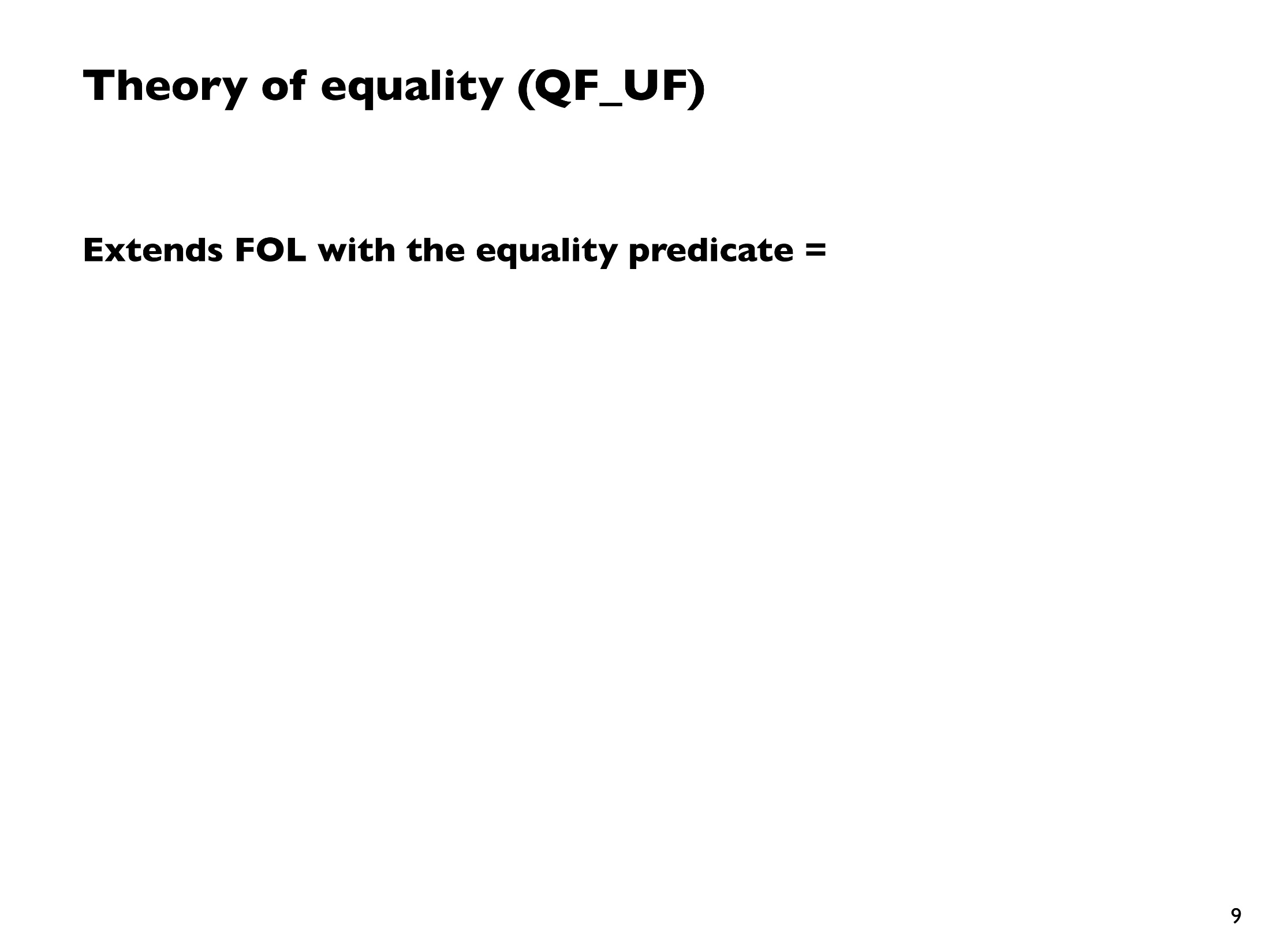 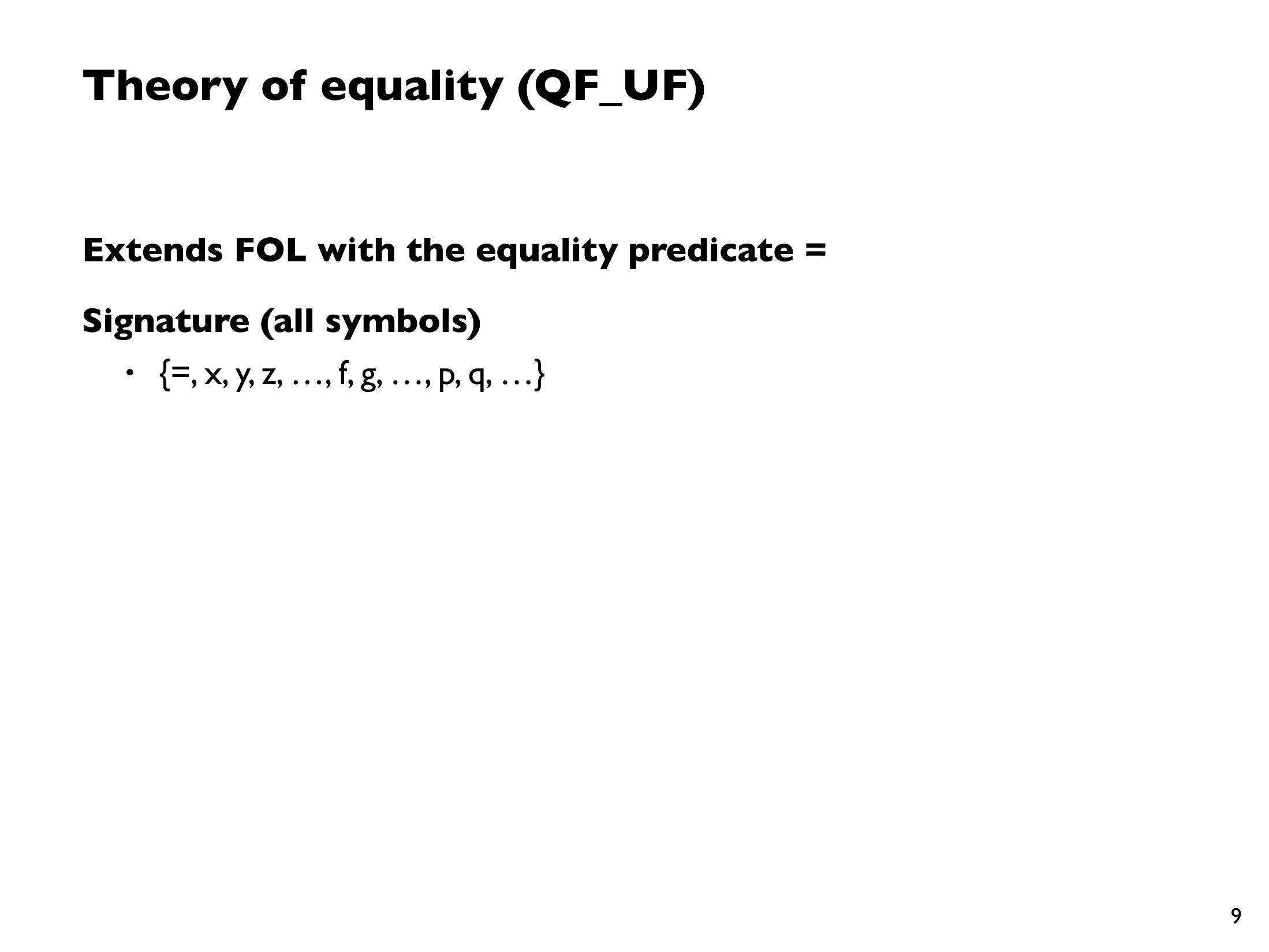 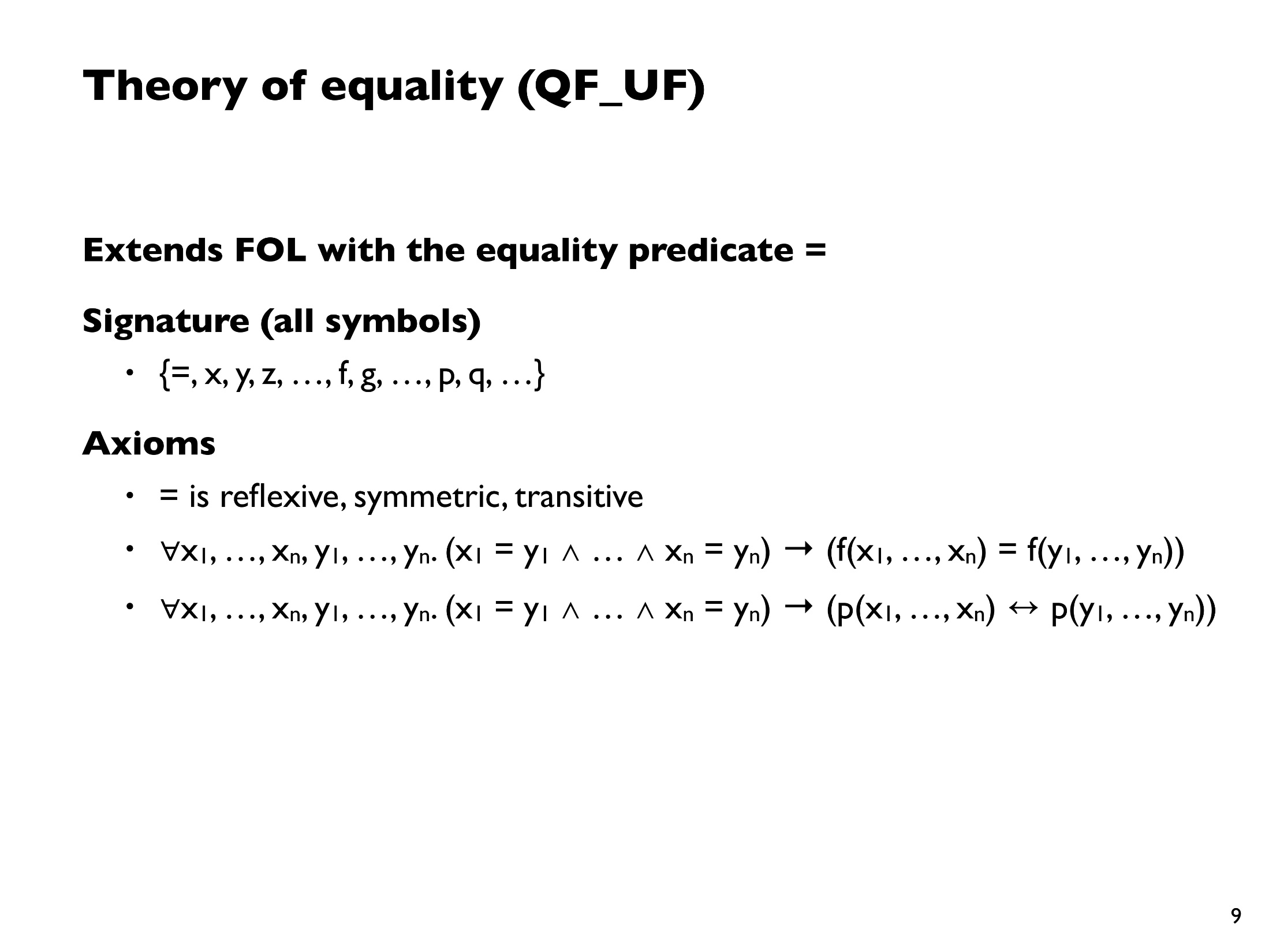 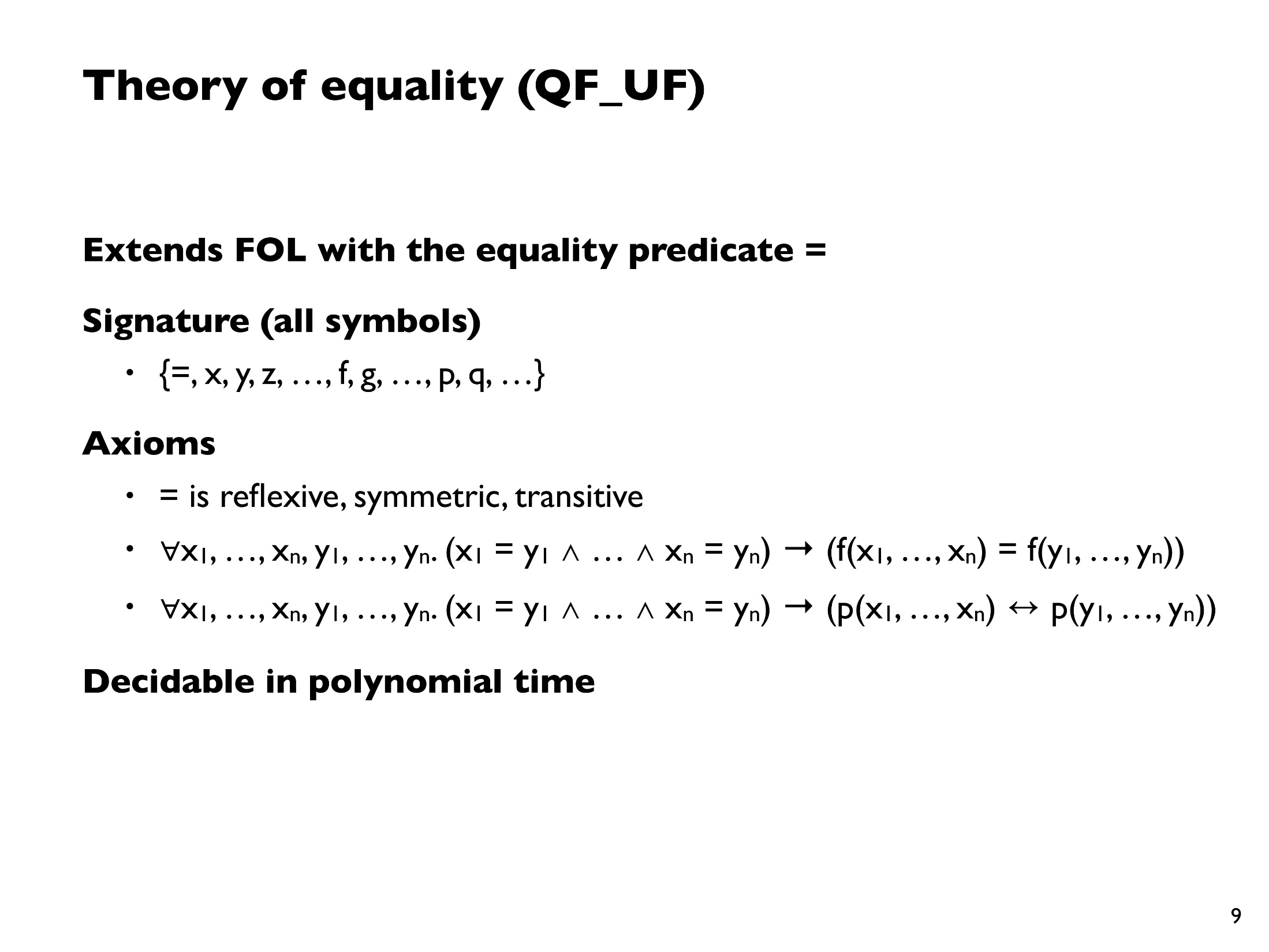 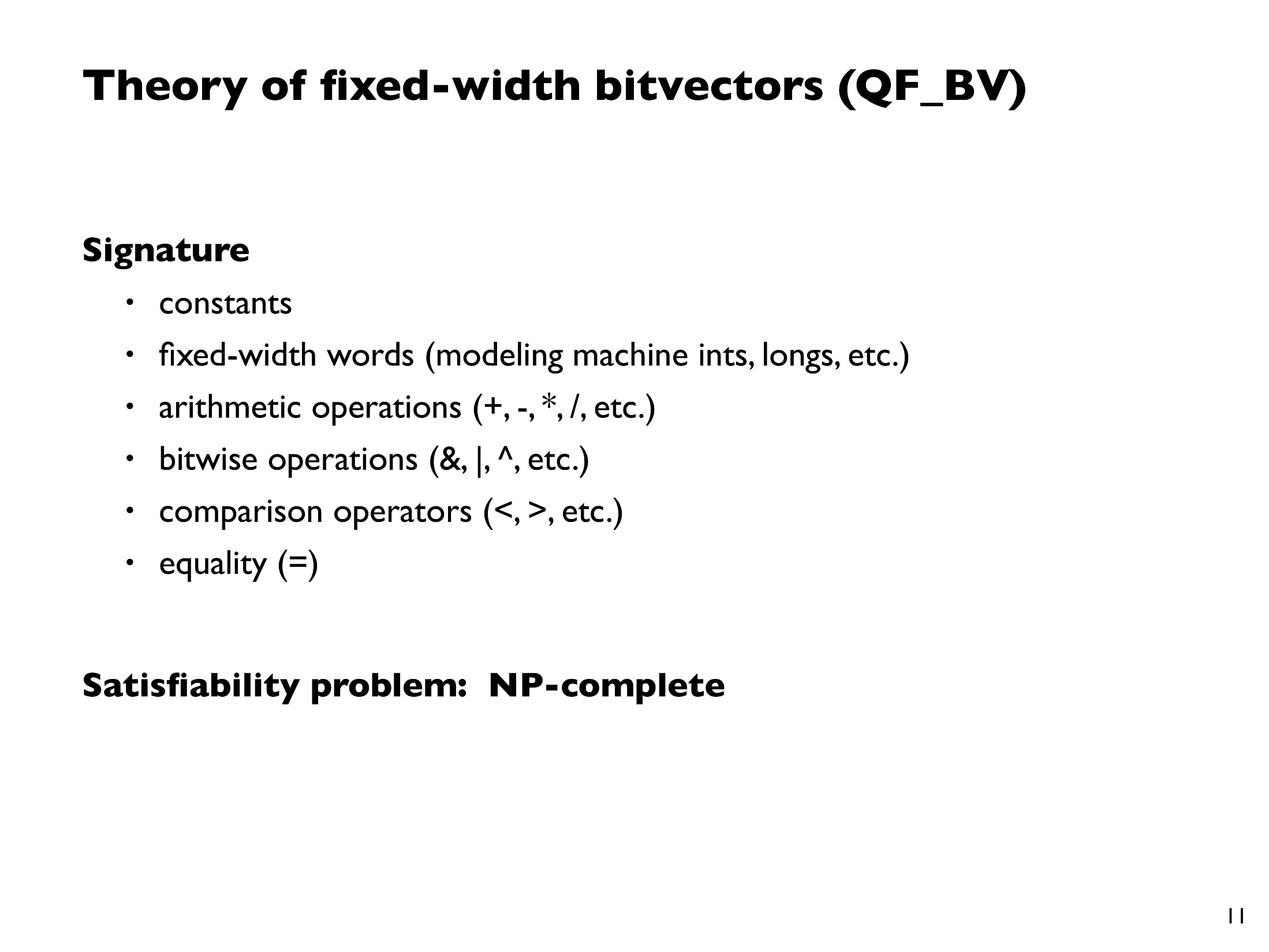 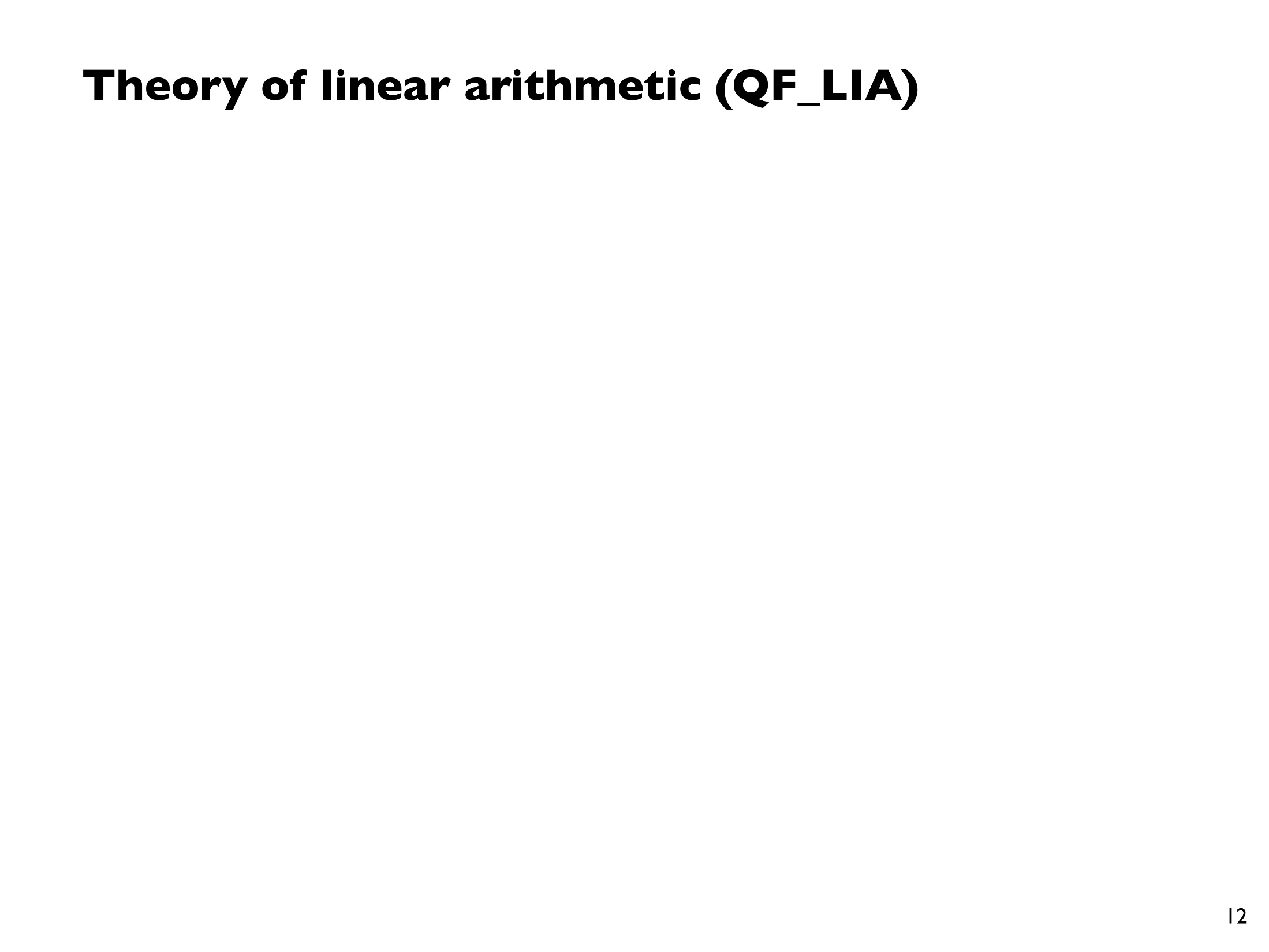 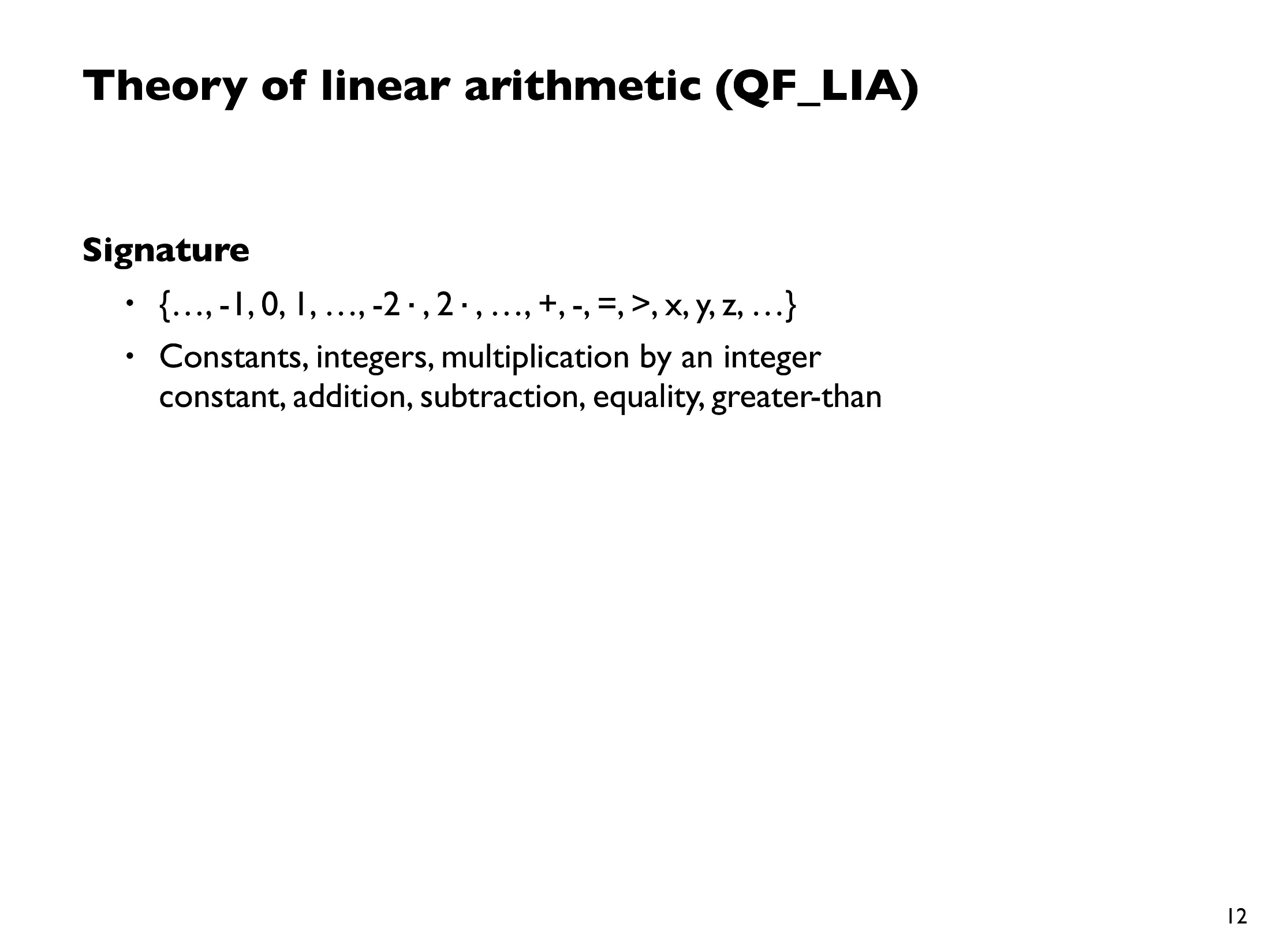 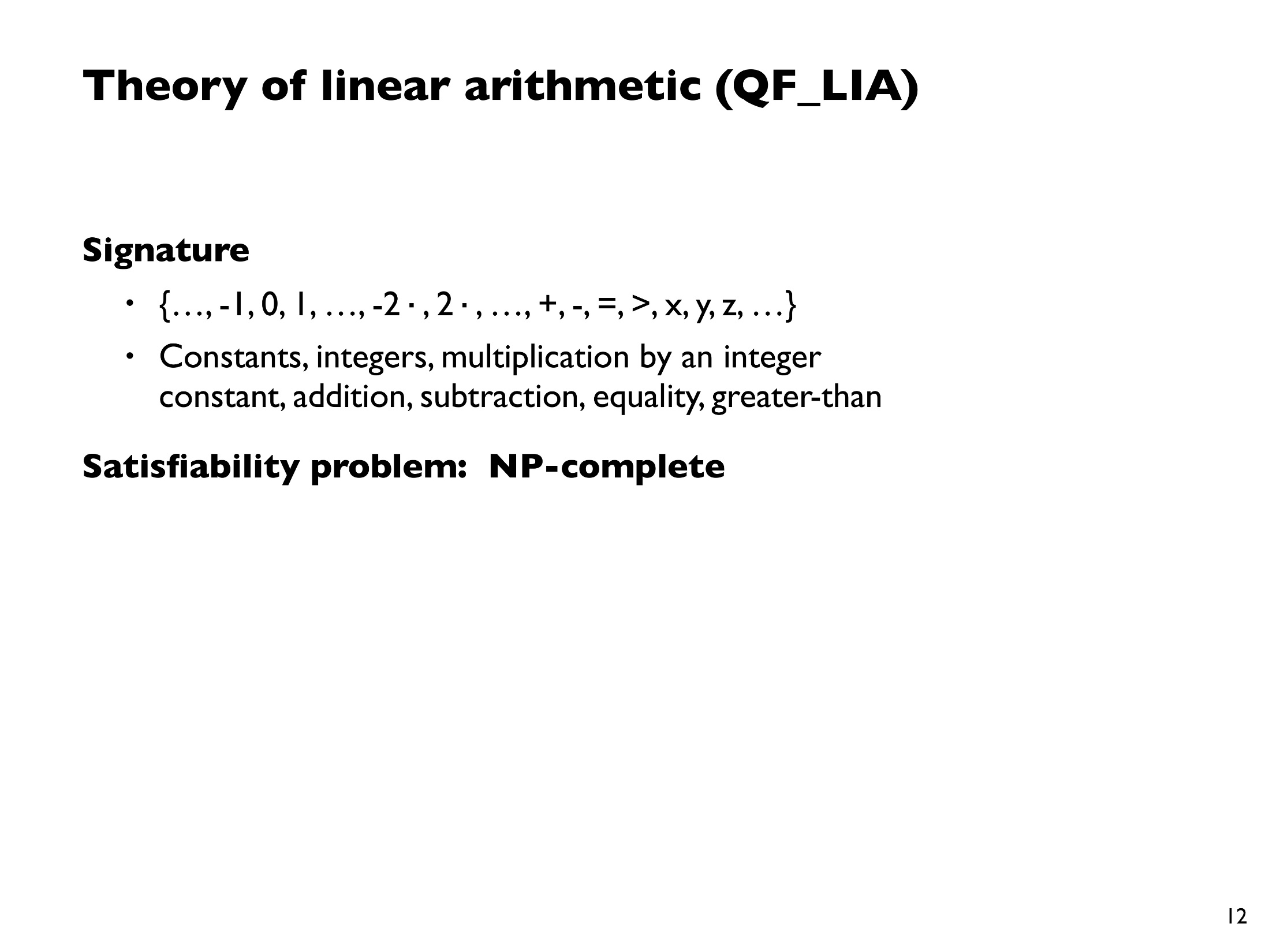 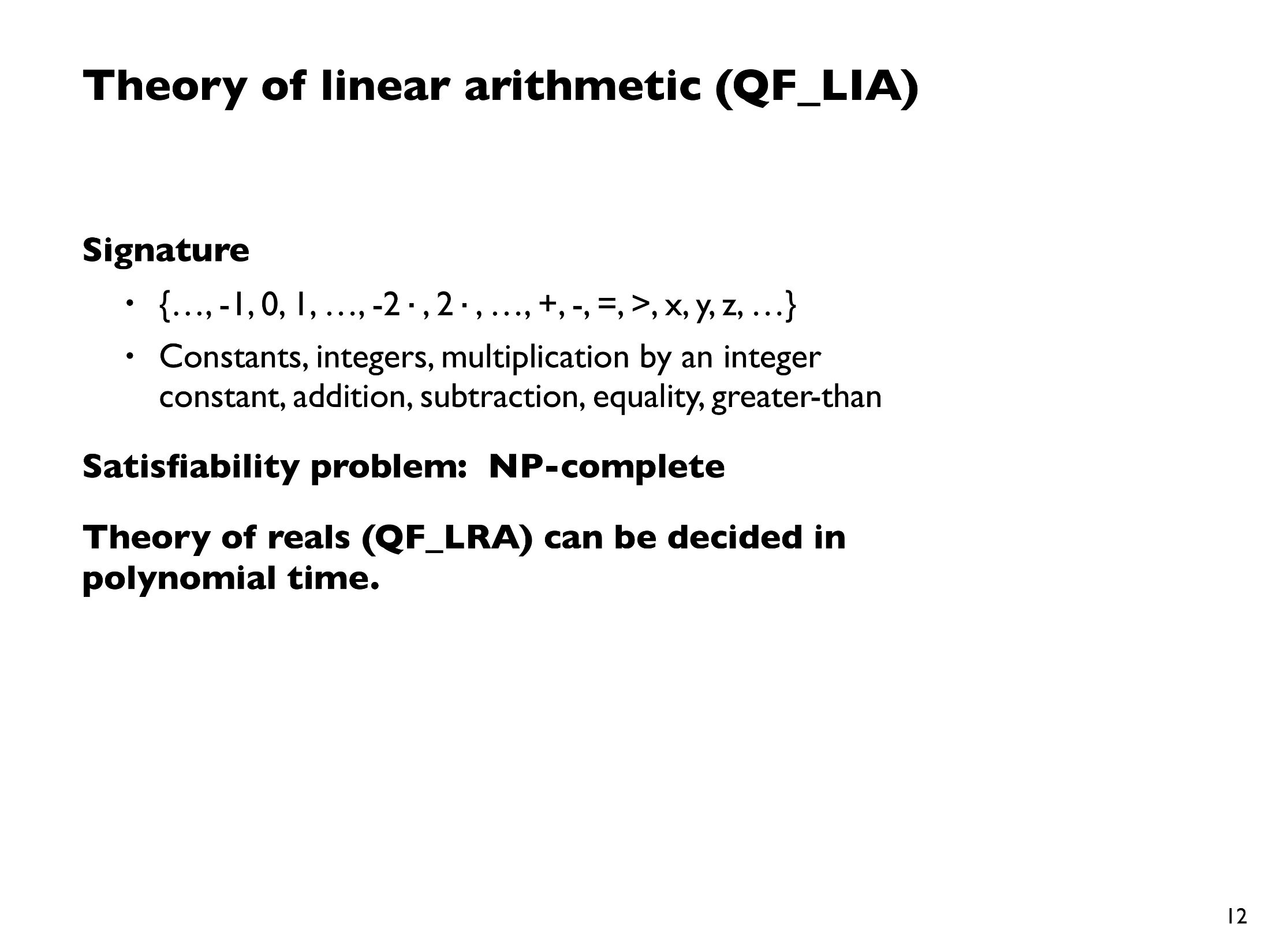 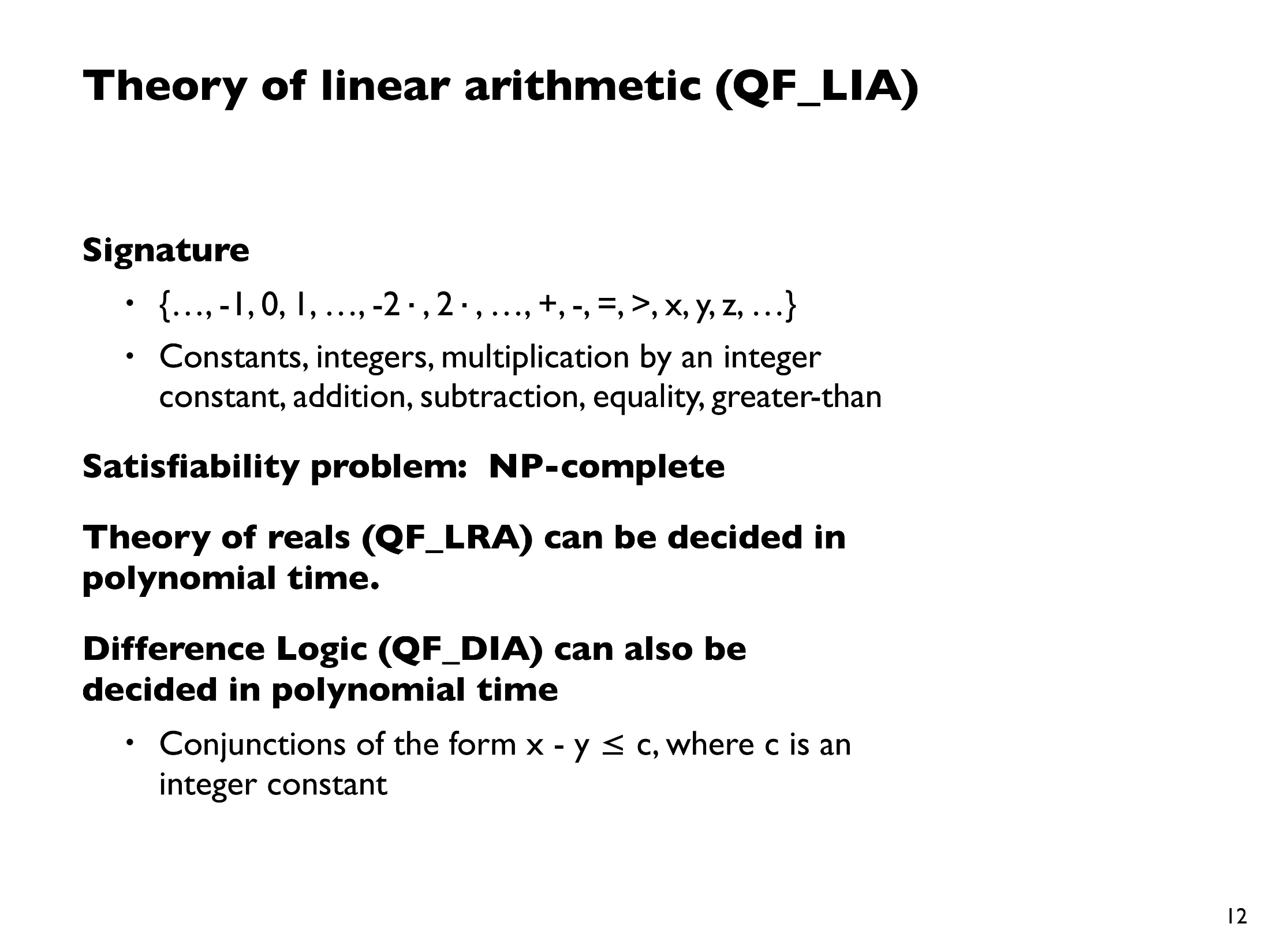 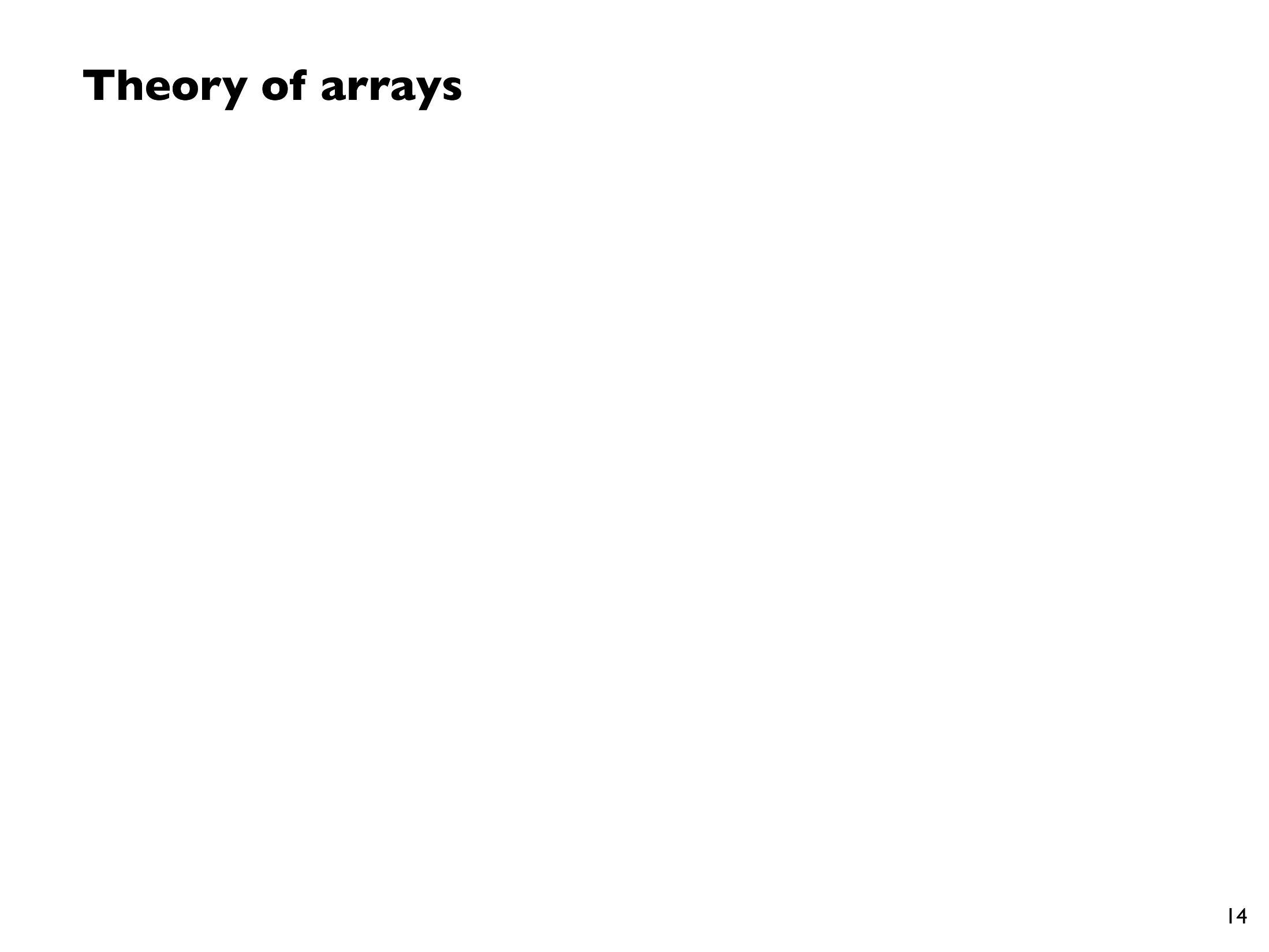 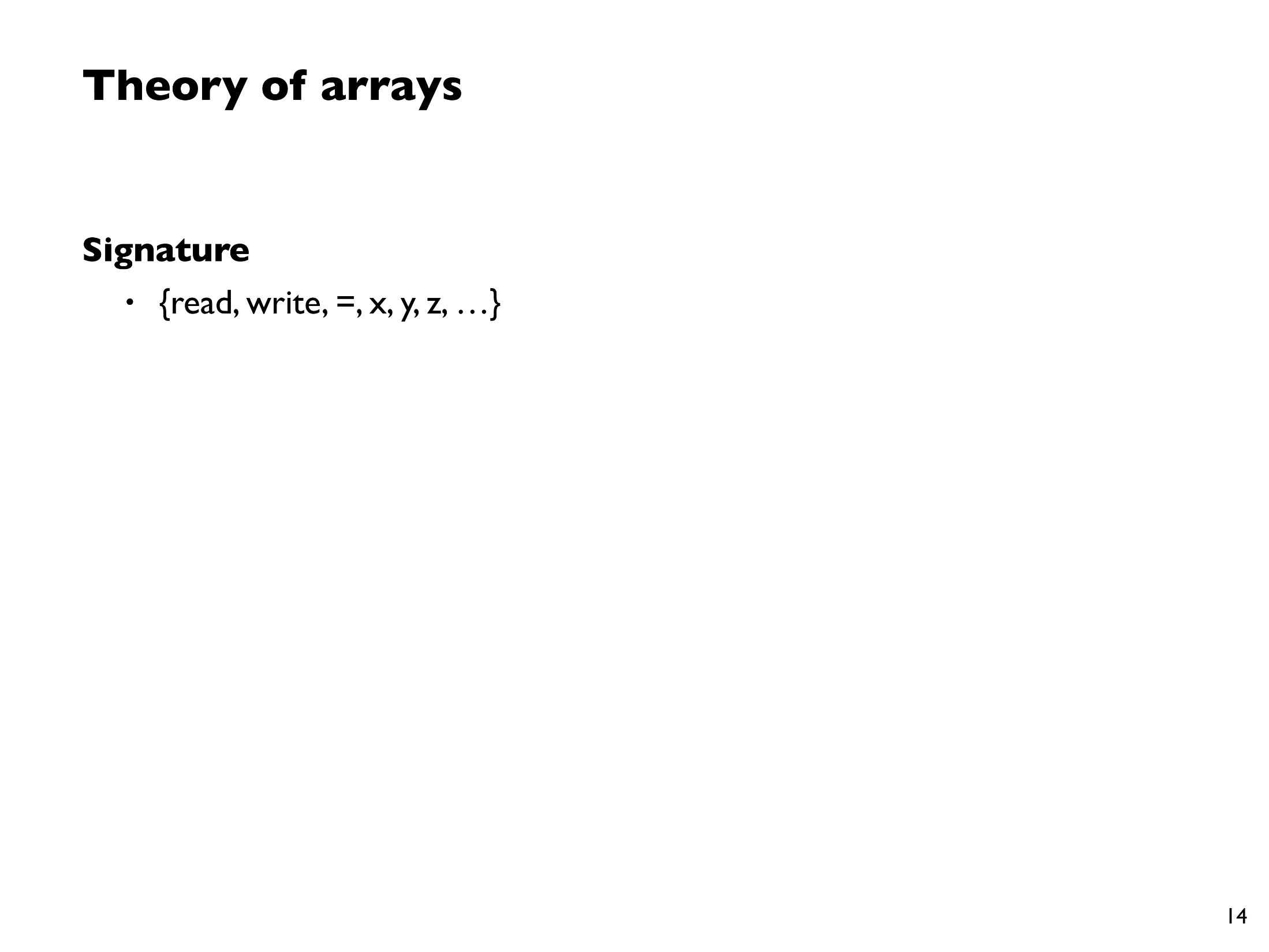 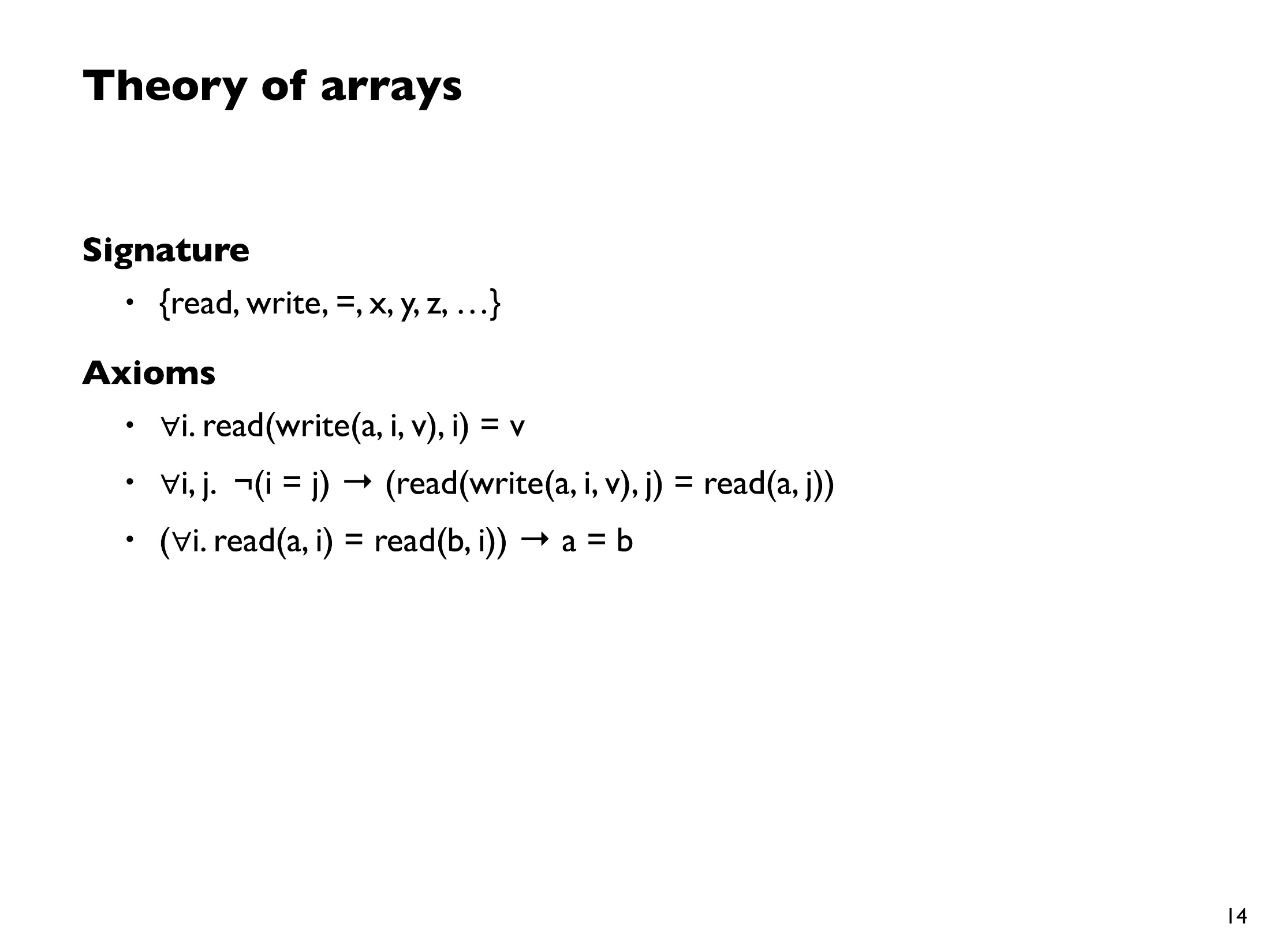 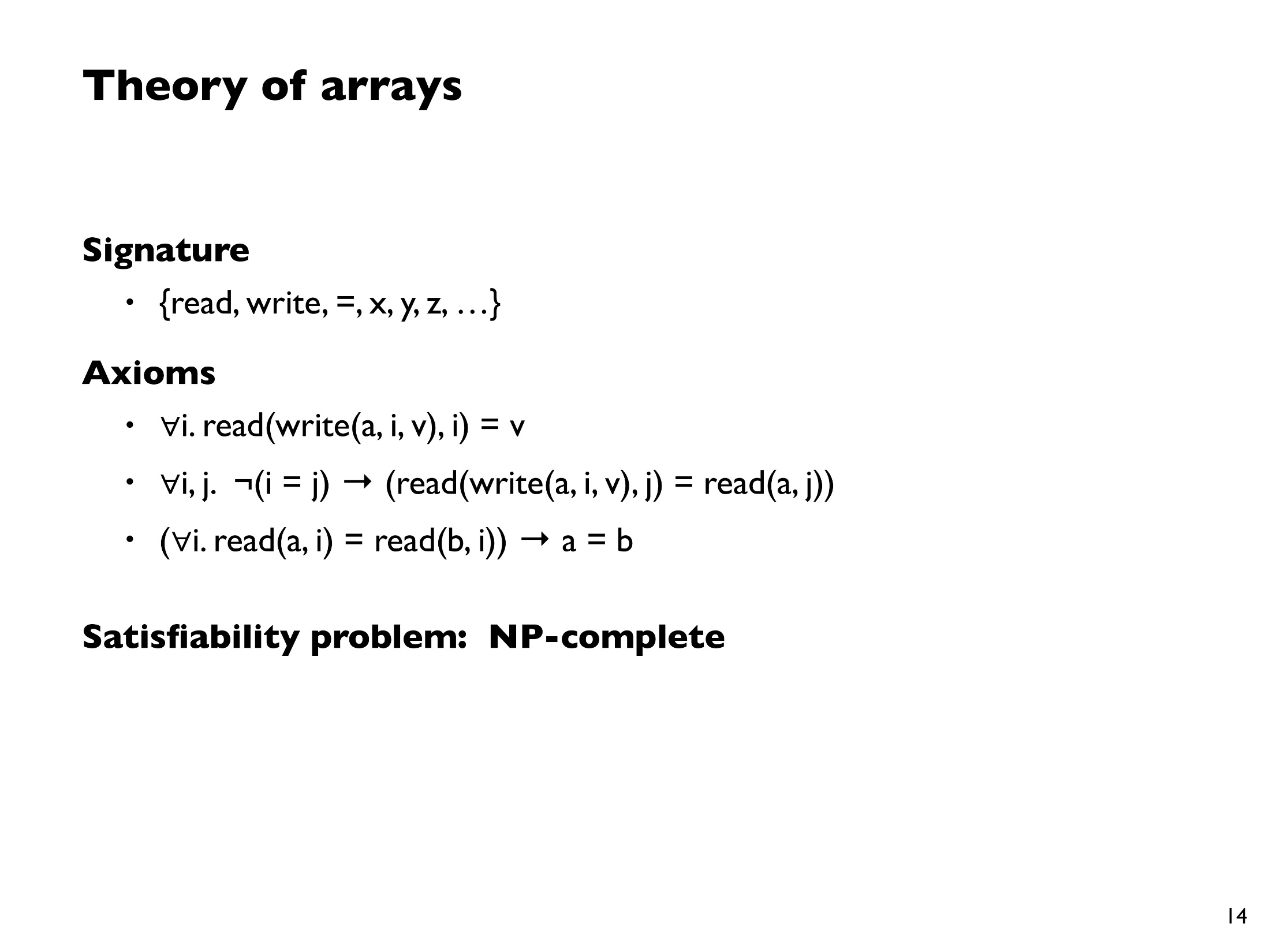 From CSE 507 by Emina Torlak
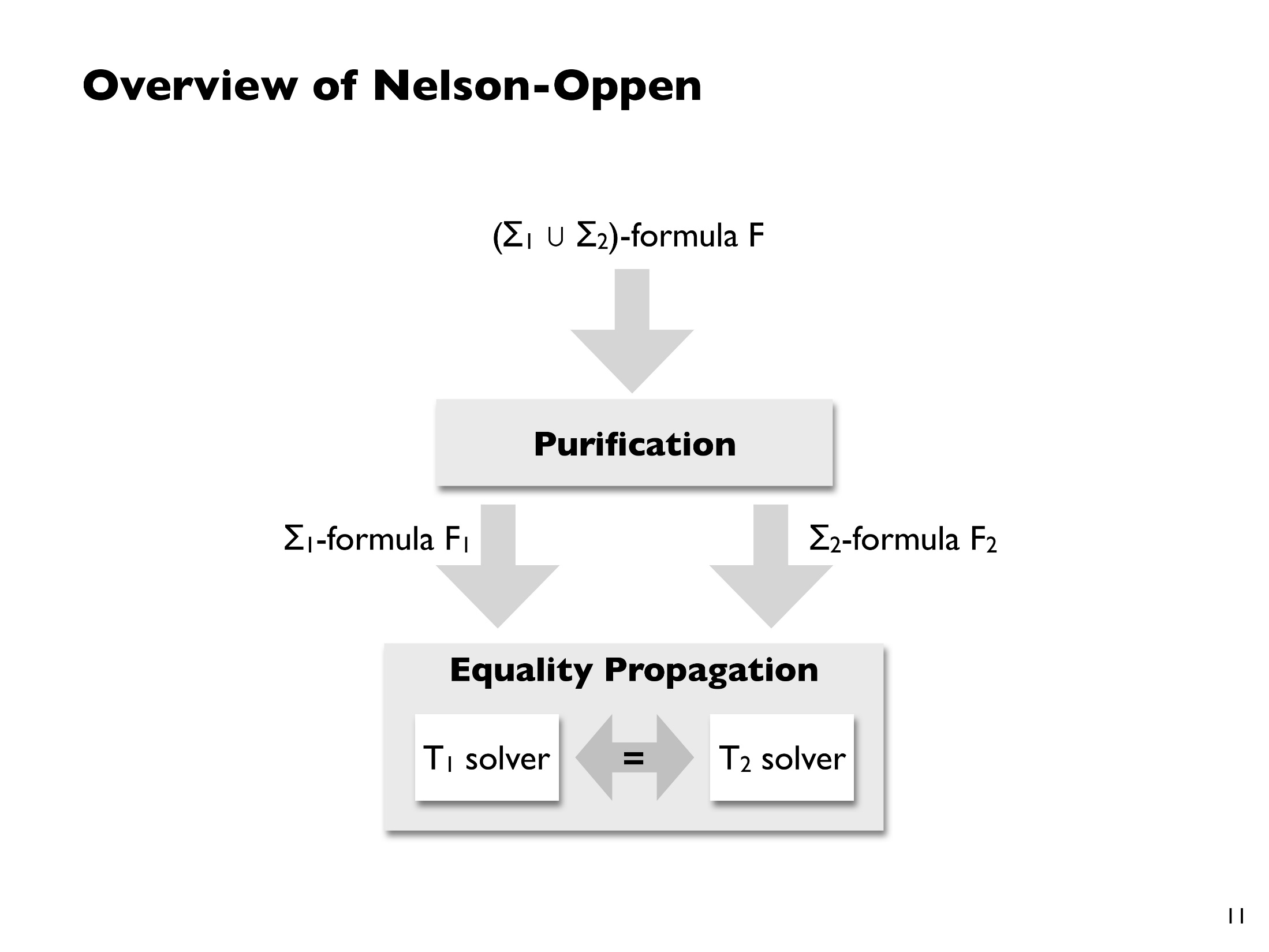 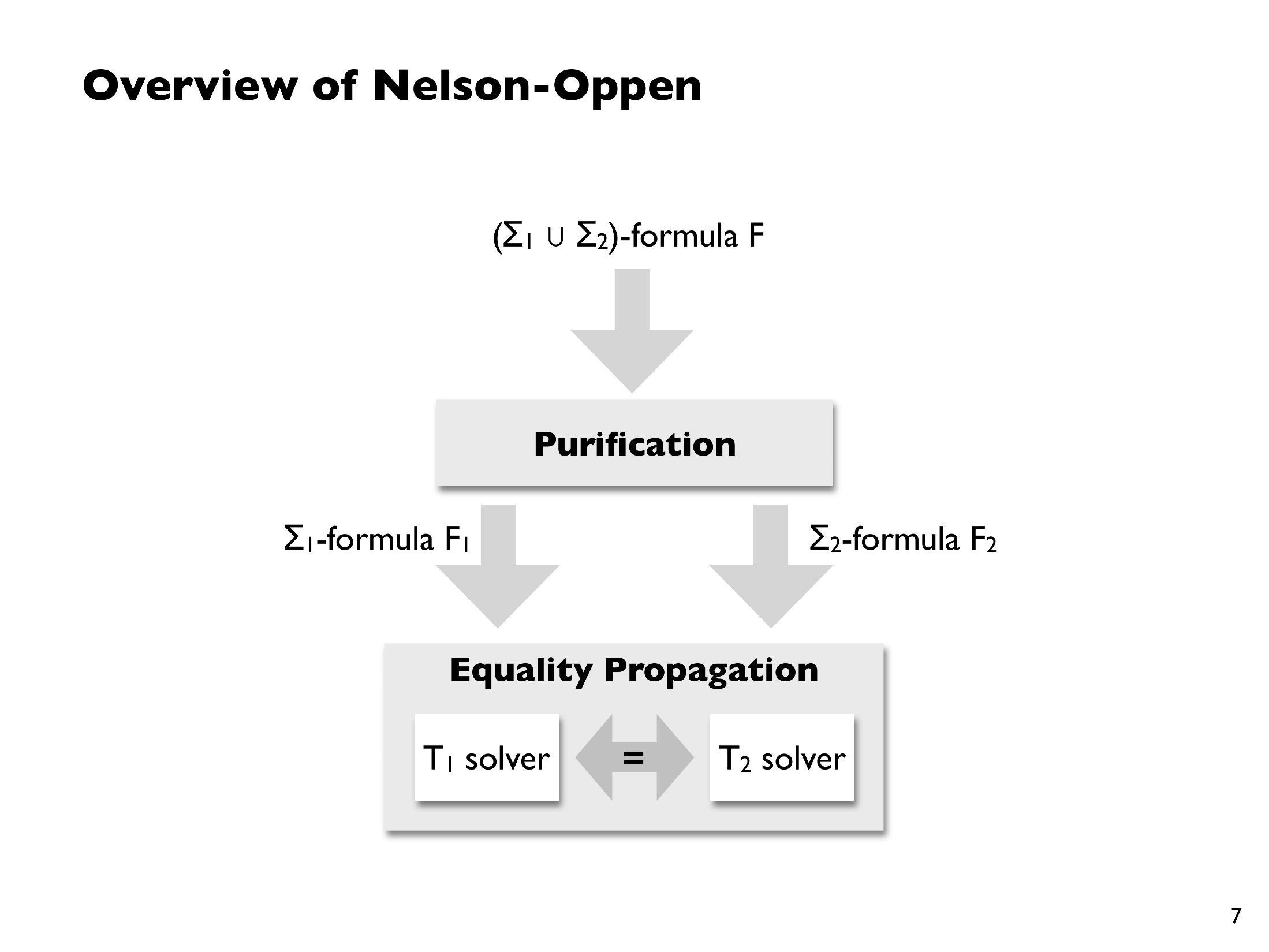 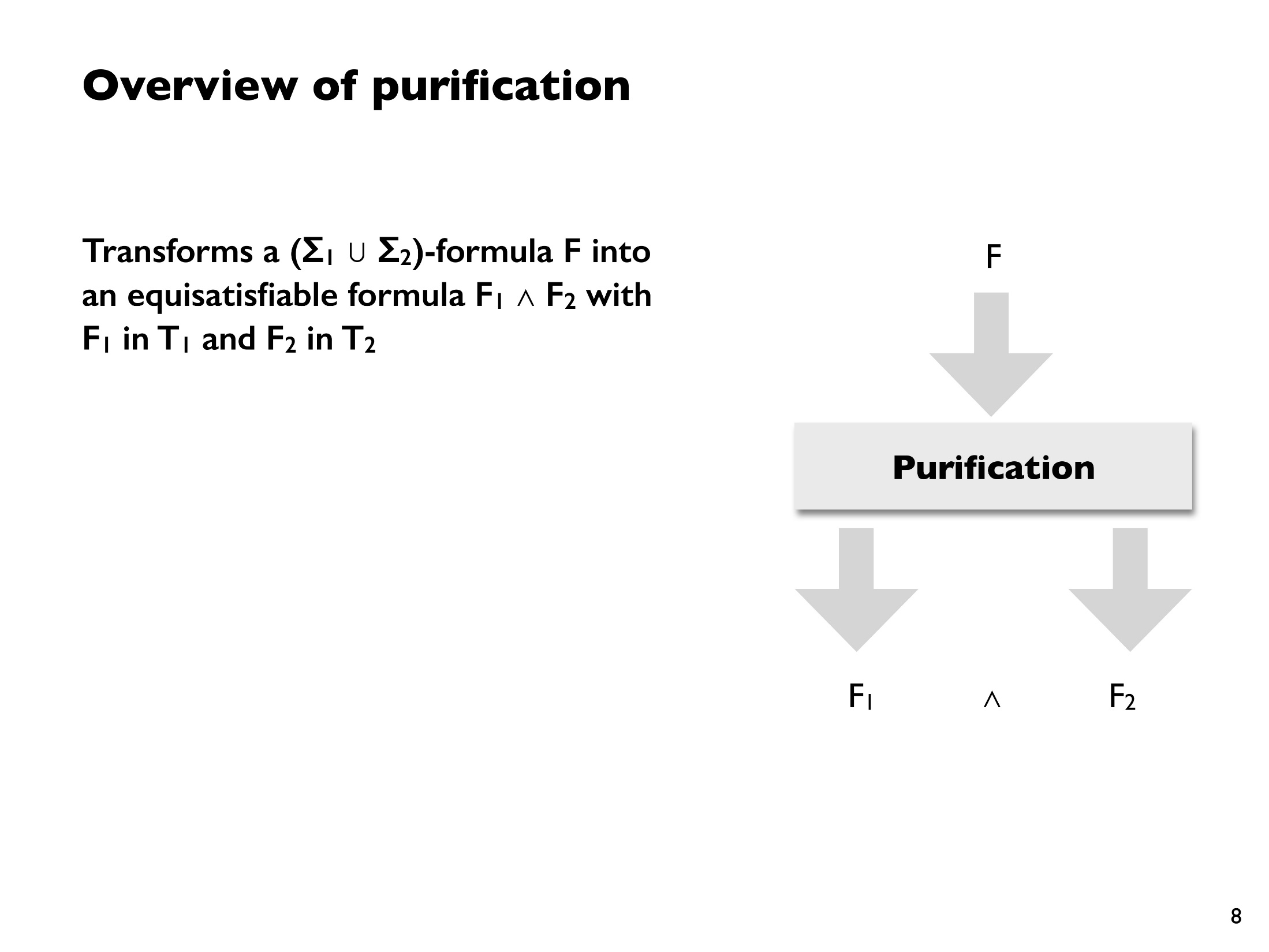 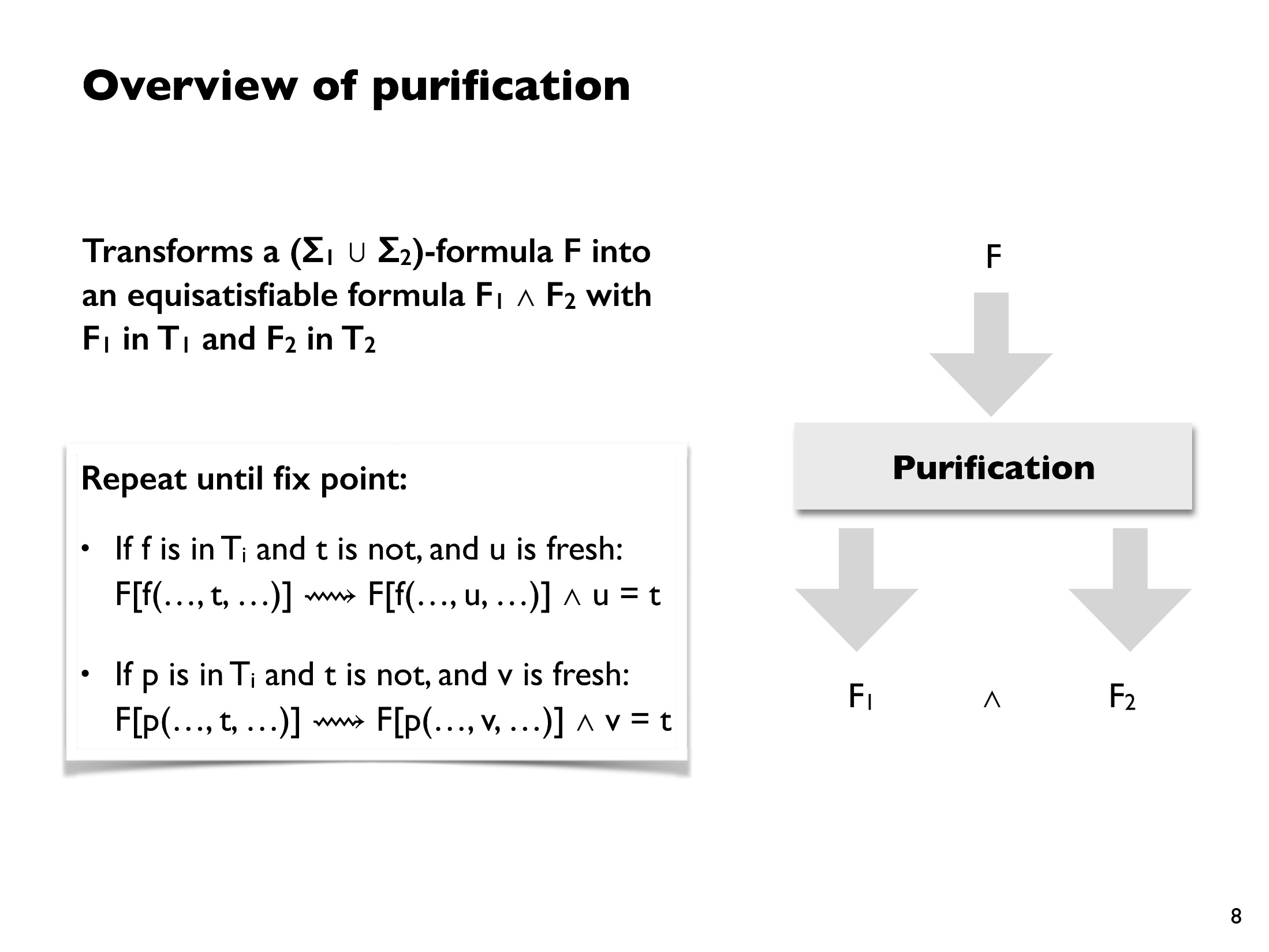 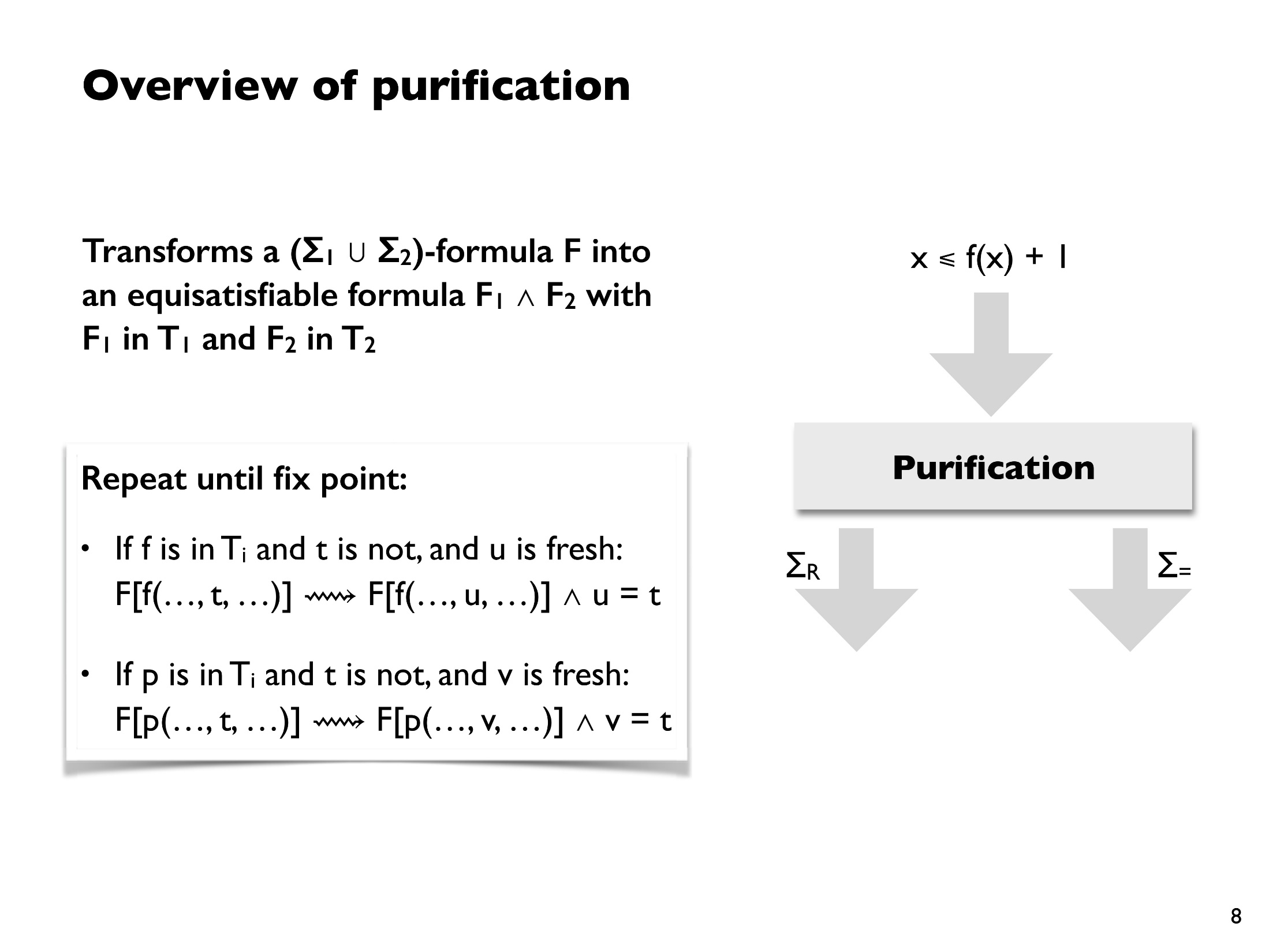 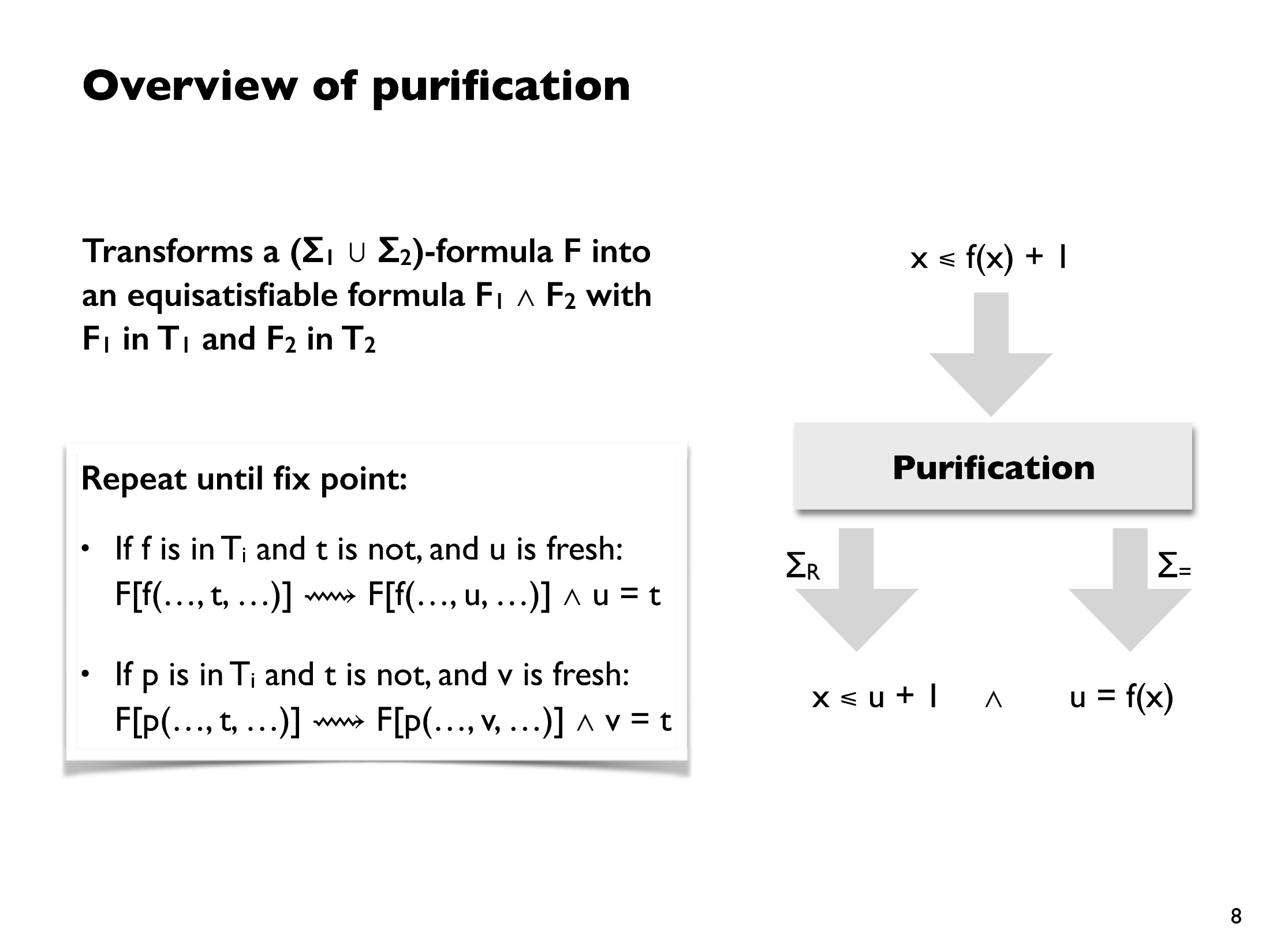 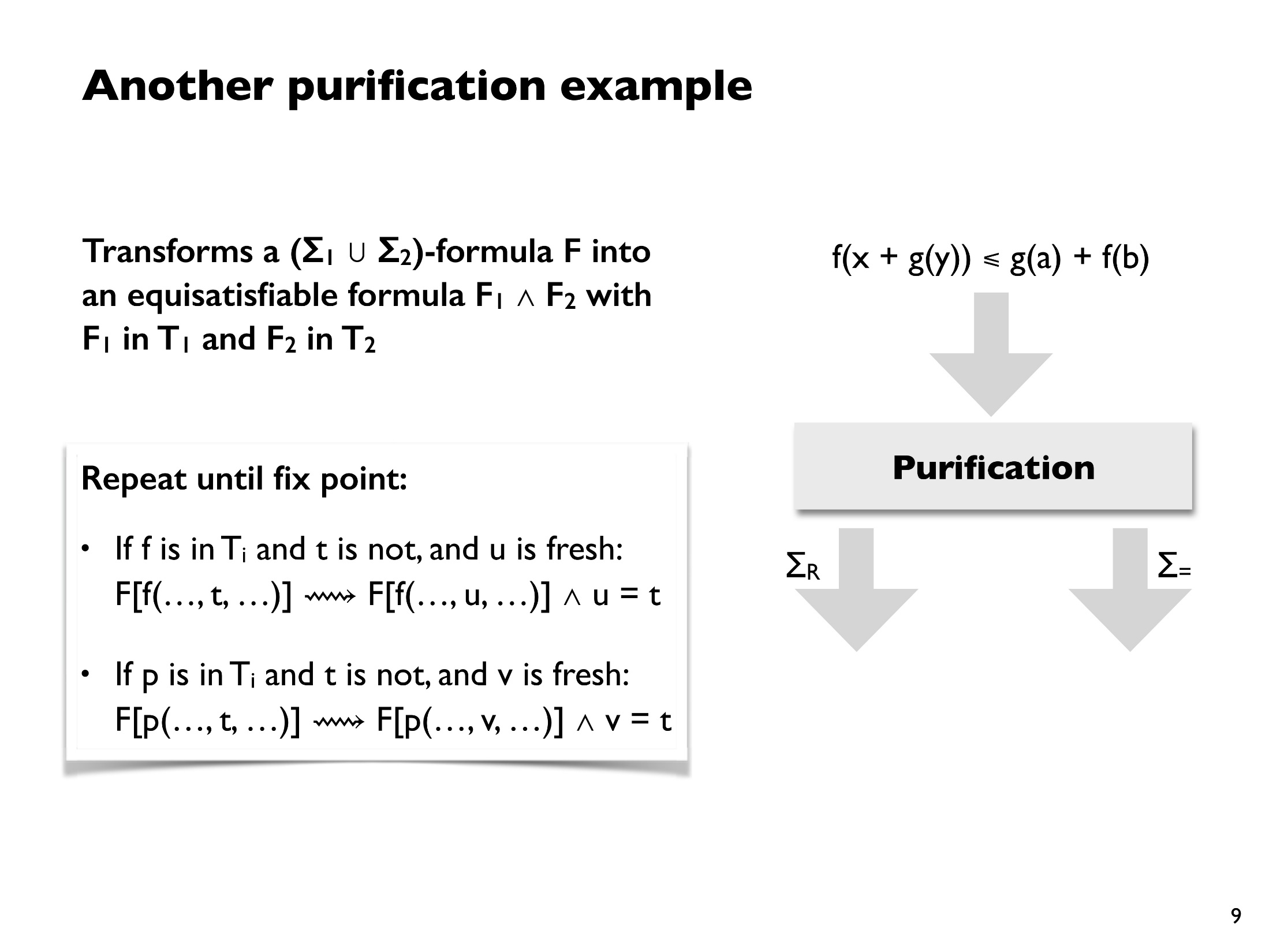 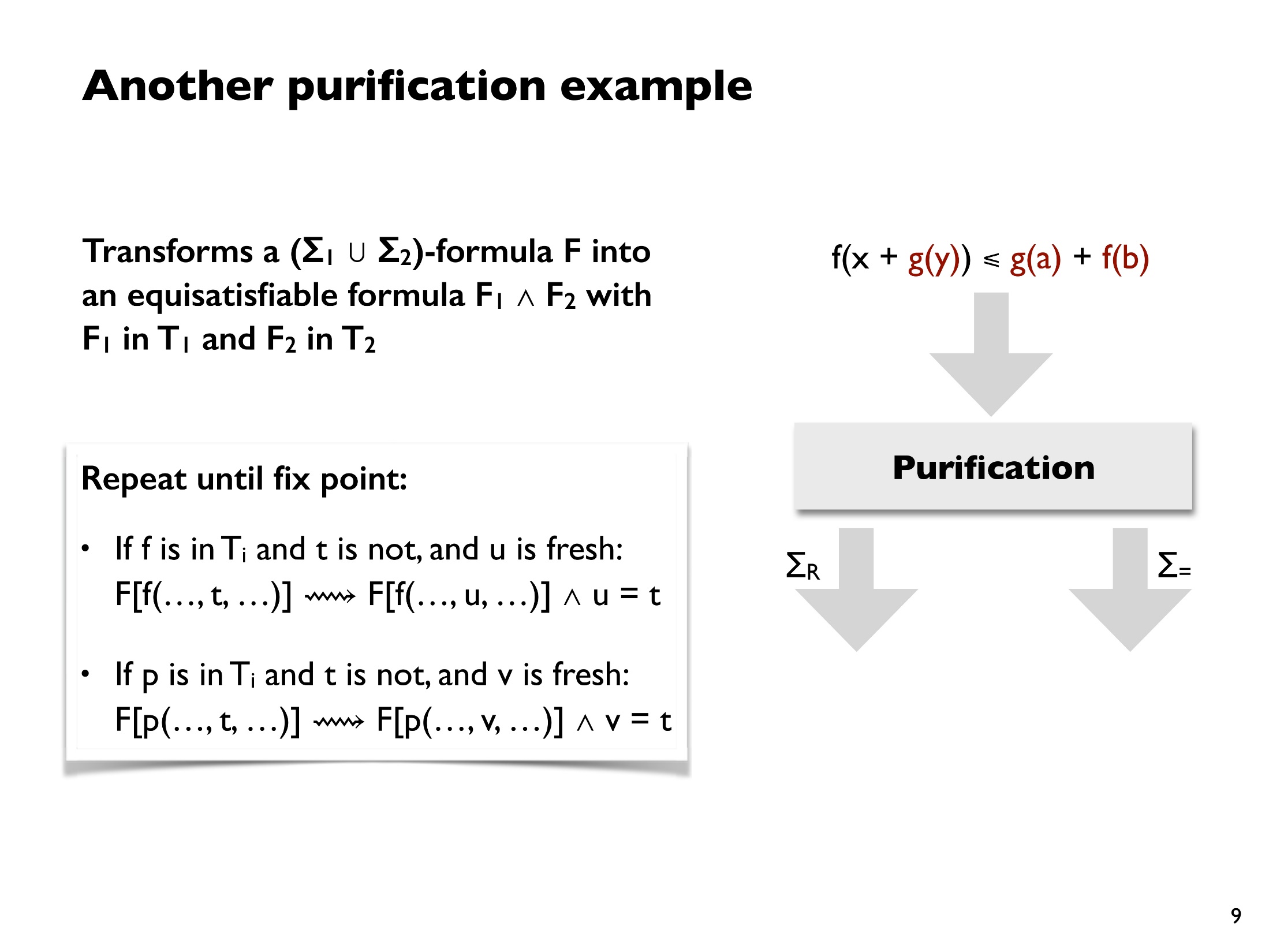 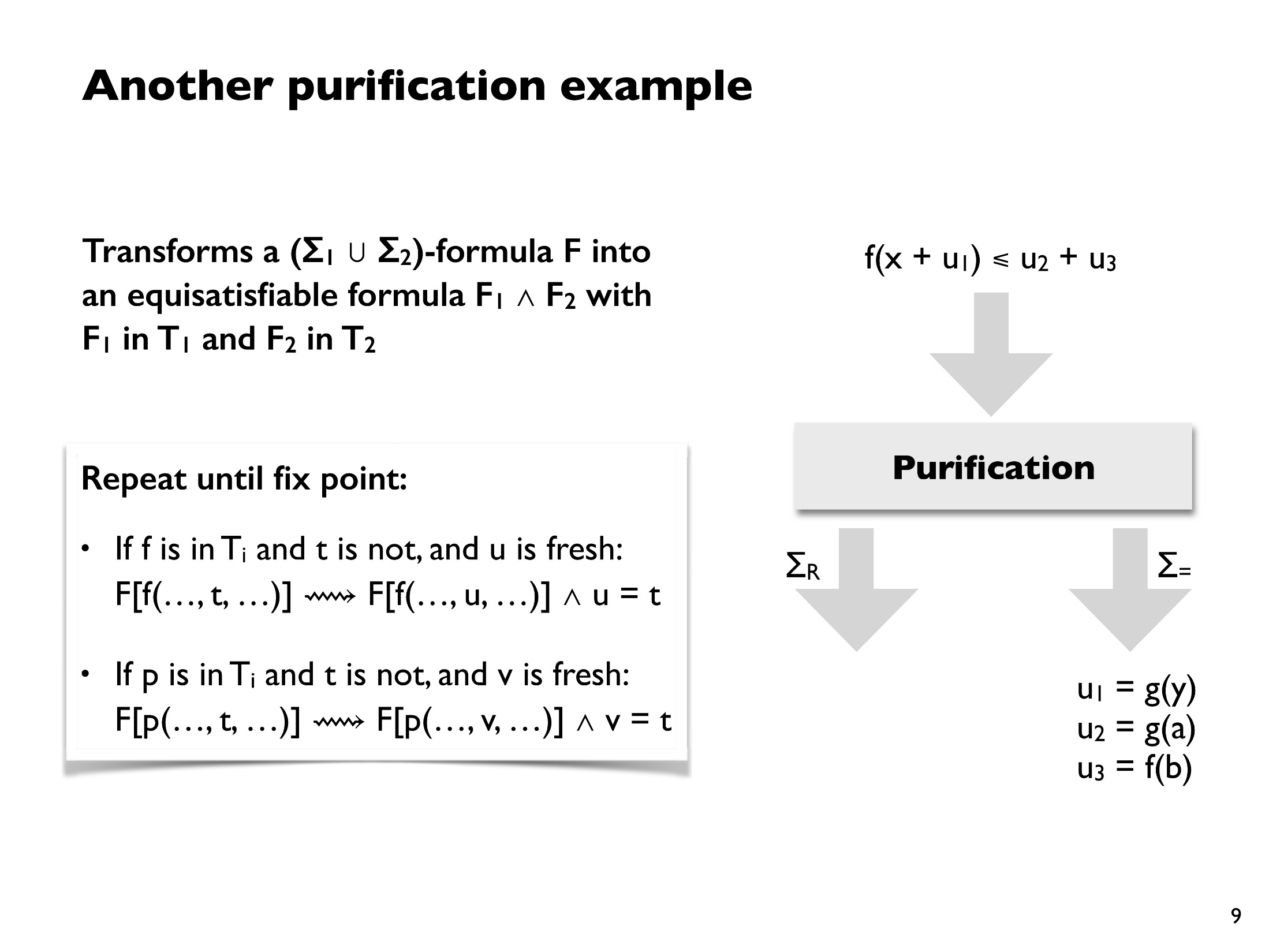 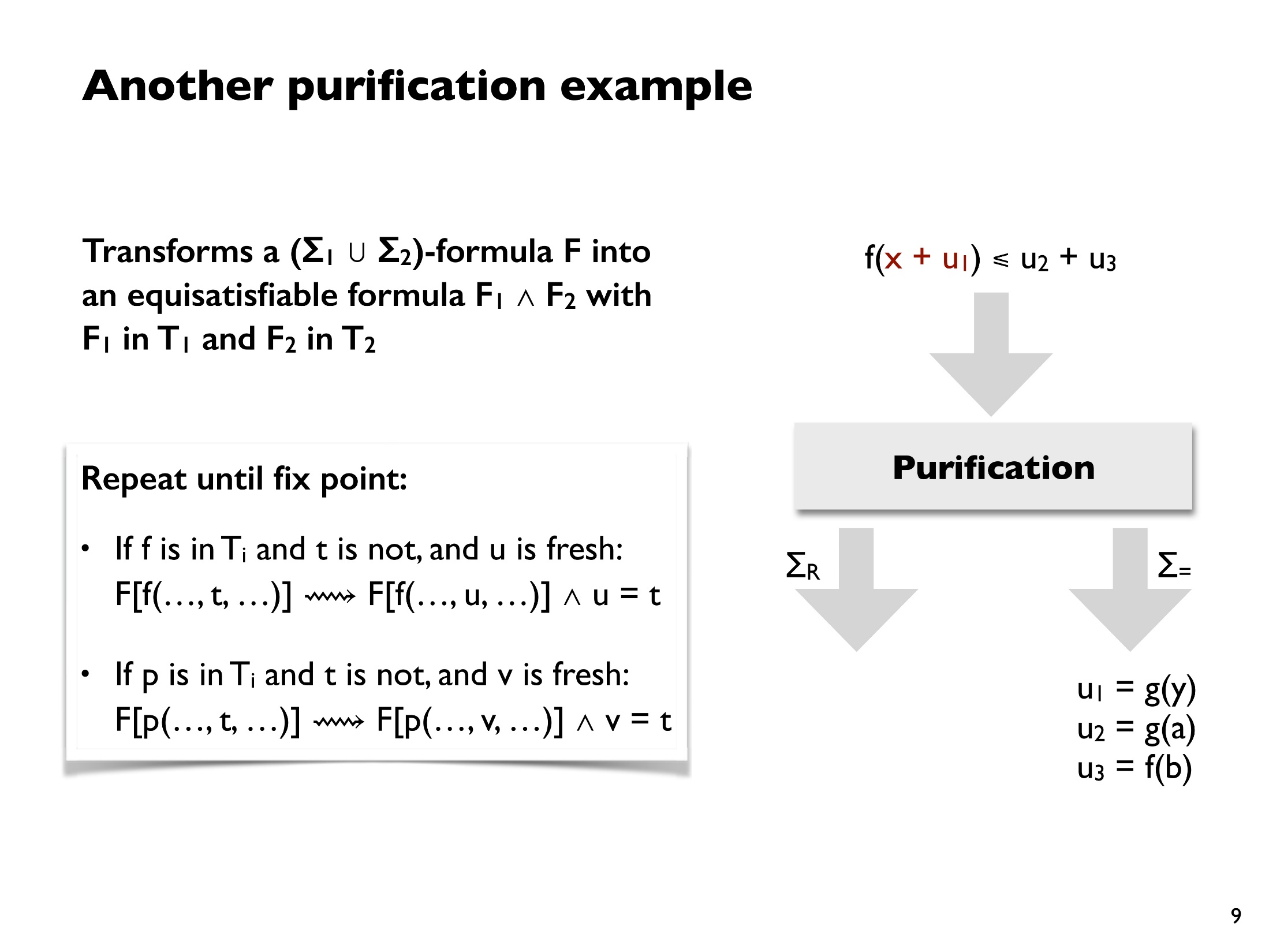 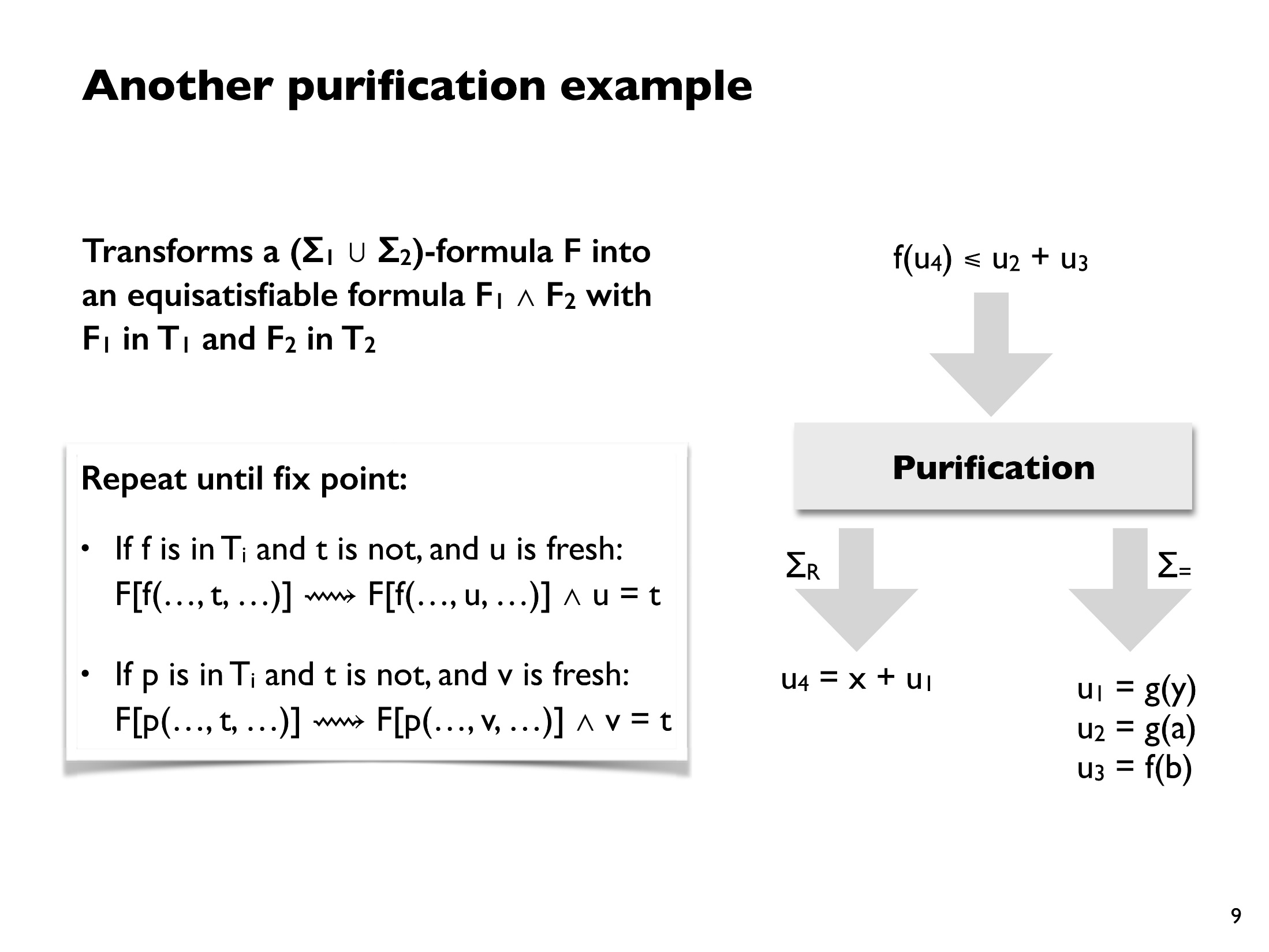 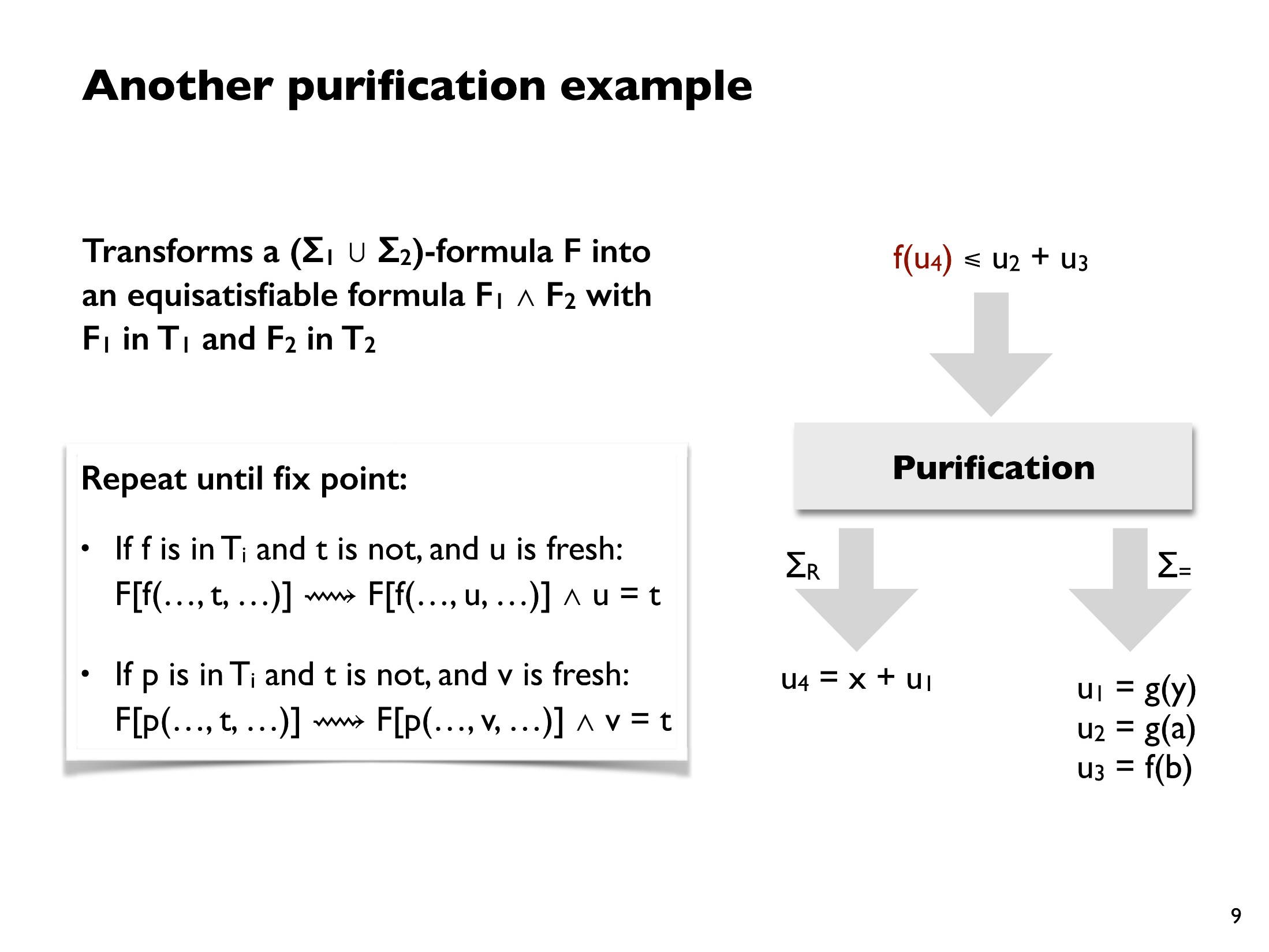 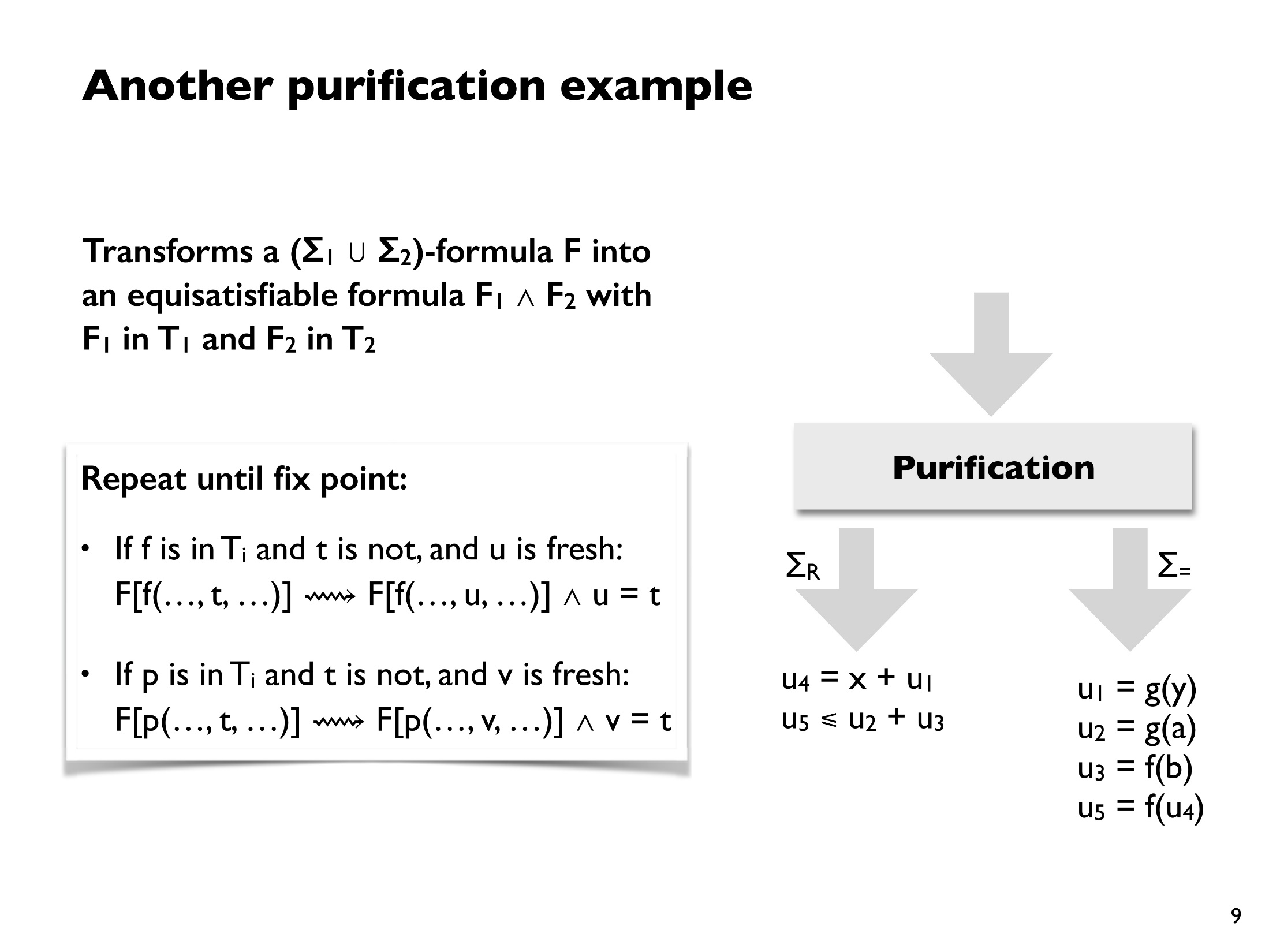 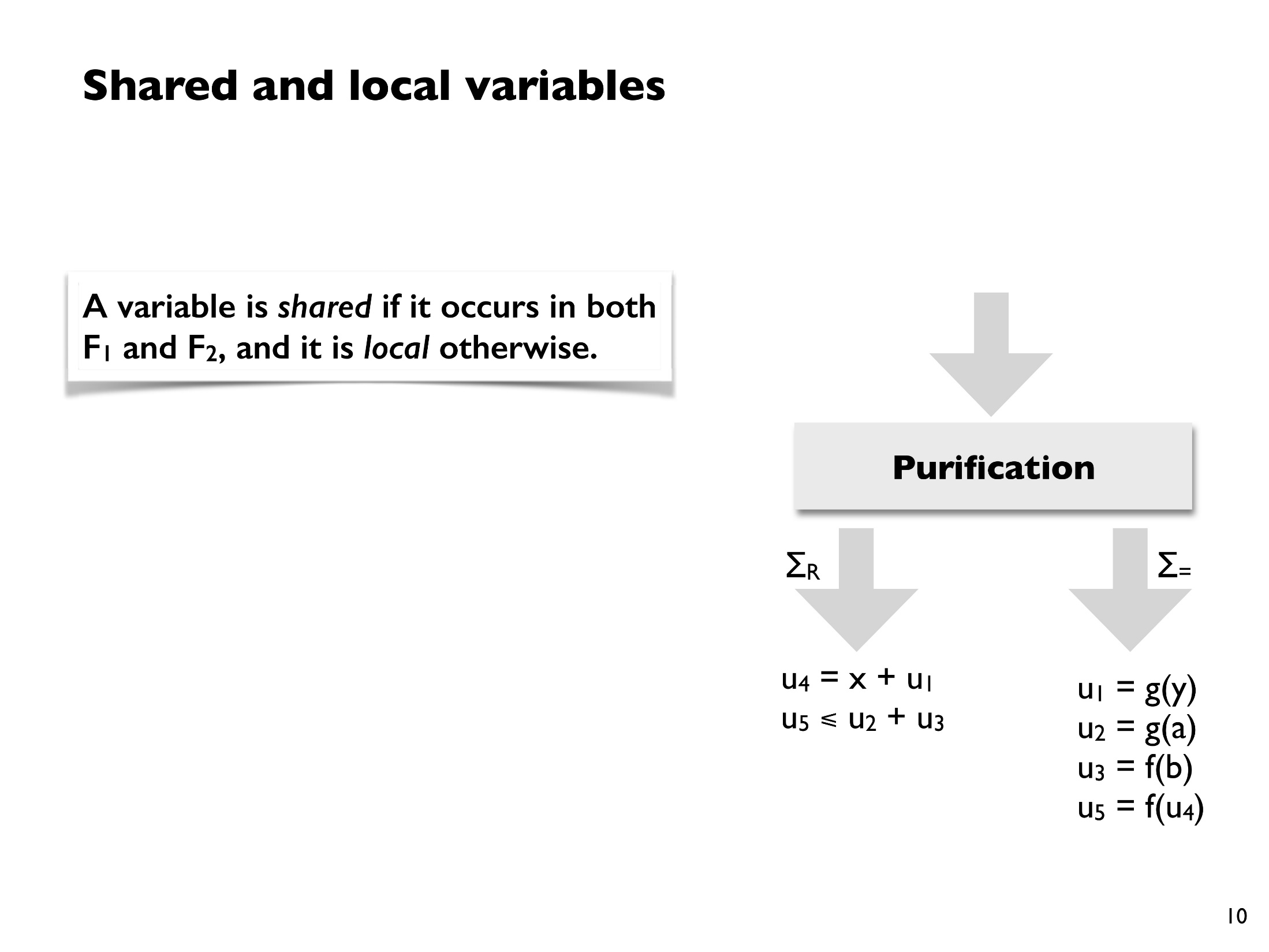 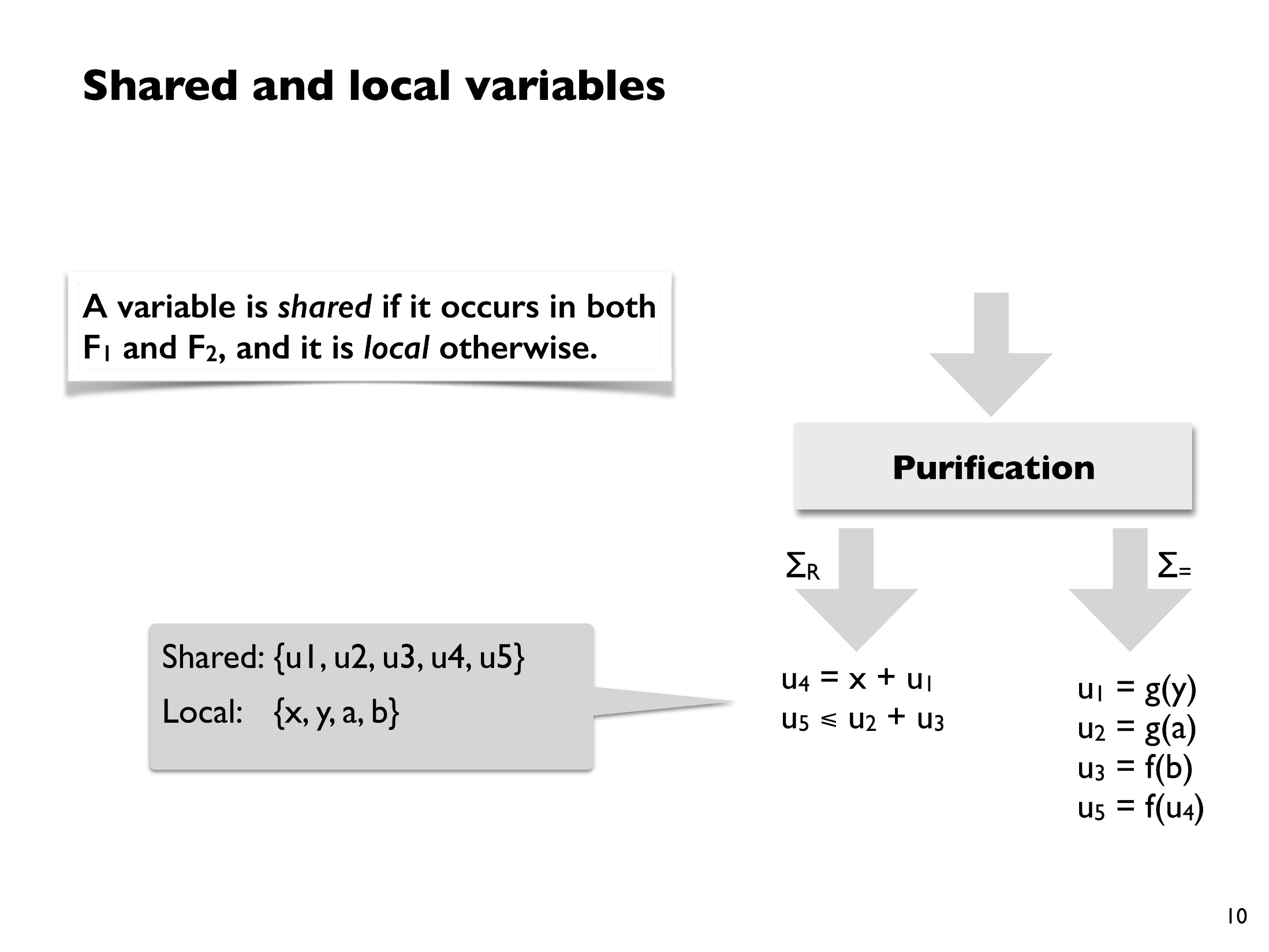 From CSE 507 by Emina Torlak
Z3 SMT prover
DECIDABLE THEORIES
boolean expressions          e ::= true | false | !e | e && e | e ==> e | ...
linear integer arithmetic   e ::= ... | -2 | -1 | 0 | 1 | 2 | e + e | e – e | e <= e | ...
bit vector arithmetic          e ::= ... | e & e | e << e | ...
uninterpreted functions   e ::= ... | f(e,…,e)
arrays                                    e ::= ... | e[e] | e[e := e]
MAYBE
sequences                            e ::= ... | [e,…,e] | e + e | e[e..] | e[..e] | e.Length | …
sets                                        e ::= … | {e,…,e} | e U e | {x | e} | e.Count | …
UNDECIDABLE
quantifiers                           e ::= ... | forall x :: e | exists x :: e
nonlinear arithmetic         e ::= … | e * e | e / e | e % e
inductive definitions         f(n) = … f(n – 1) …
[Speaker Notes: We use programmer-written quantifiers heavily,
and Dafny uses quantifiers to axiomatize arrays and datatypes.

For our purposes, for any new theory to be a useful addition to the SMT solver, it has to play well with quantifiers]
The power of benchmarks
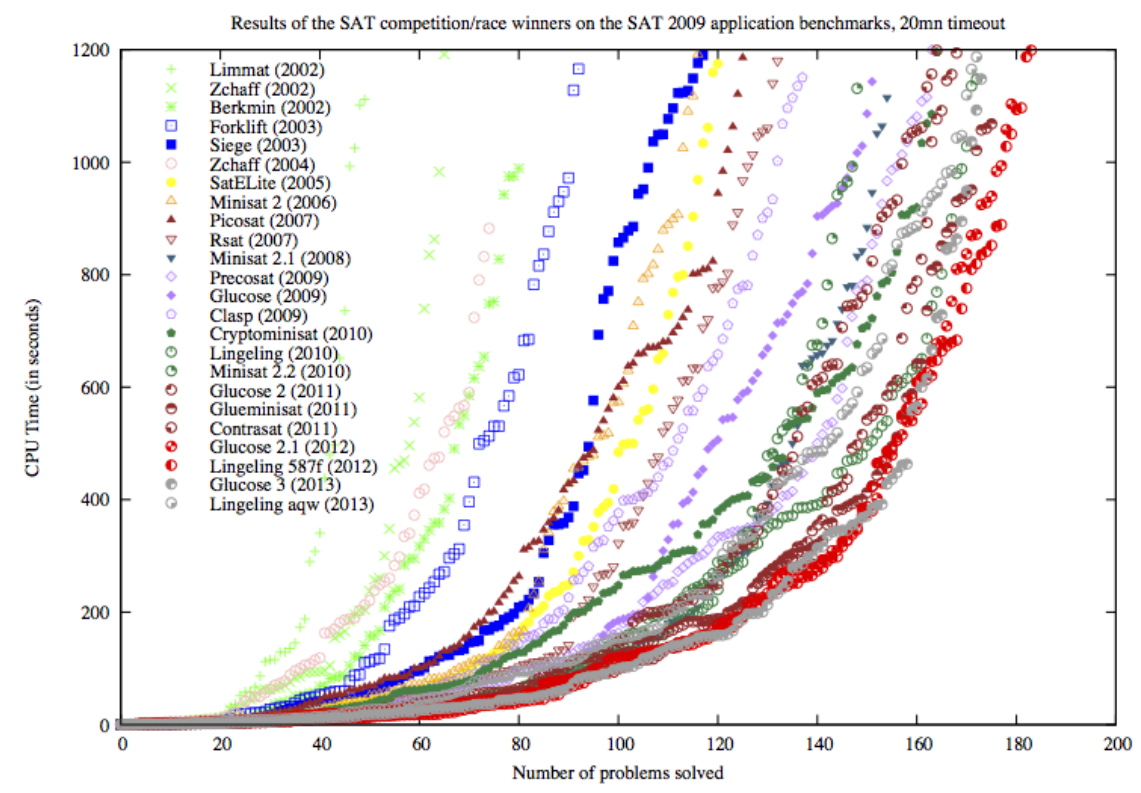 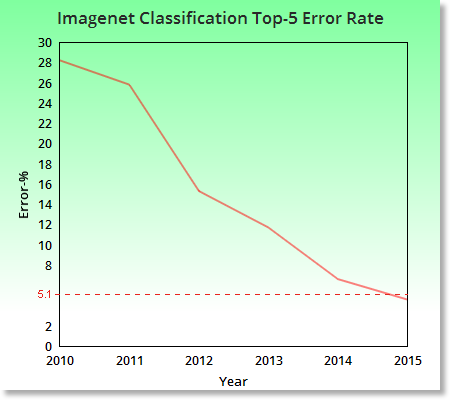 24
The International SAT Solver Competitions, by Matti Järvisalo, Daniel Le Berre, Olivier Roussel, Laurent Simon
Plan
Overview
Z3: SAT/SMT
Boogie: Hoare logic
Dafny: Advanced tips and tricks
25
Boogie = Intermediate Language for Verification
GPU Verify
…
Boogie x86
STORM (C)
C B Analyze
QED
Corral
Forró
Poirot
Diego-matic
Dafny
Spec#
Java   BML
VCC(C)
HAVOC (C)
Chalice
Eiffel(EveProofs)
Region Logic
Boogie
Boogie Verification Debugger
inference
SymDiff
SMT Lib
Z3
TPTP
Boogie Syntax
TYPES
primitive types                   t ::= bool | int | bv8 | bv16 | bv32 | …
array types                                | [t]t

EXPRESSIONS
variables                              e, P ::= x
boolean expressions                   | true | false | !e | e && e | e ==> e | ...
linear integer arithmetic            | ... | -2 | -1 | 0 | 1 | 2 | … | e + e | e – e | e <= e | ...
bit vector arithmetic                   | e & e | e << e | ...
uninterpreted functions             | f(e,…,e)
arrays                                             | e[e] | e[e := e]
quantifiers                                    | (forall x:t :: e) | (exists x:t :: e)

STATEMENTS
primitive statements        s ::=   x := e  | assert e; | assume e; | …
compound statements           | s1 s2 | if(e) {s1} else {s2} | while(e) invariant P; {s} | …
Hoare logic: Reasoning about imperative code
substitute x + 1 for x in x > 5:
x + 1 > 5
?
x := x + 1;
x > 5
x > 4
x := x + 1;
x > 5
initial assumption
imperative code
goal: prove x > 5
Why does x > 4 come from?
Why is it a sufficient assumption to guarantee x > 5 ?
Reasoning about assignment
substitute e for x in P
P{x := e}
x := e;
P
initial assumption
imperative code
goal: prove P
If we want to ensure that P holds after the assignment to x,
we must require that P{x := e} holds before the assignment.
What about more complicated programs?
initial assumption
y + 3 > 5
x := y;
x + 3 > 5
i := 3;
x + i > 5
while (i != 0)
    invariant x + i > 5;
{
    (x + 1) + (i - 1) > 5
    i := i - 1;
    (x + 1) + i > 5
    x := x + 1;
    x + i > 5
}
x > 5
substitute y for x
substitute 3 for i
“invariant” =
induction hypothesis:
what we expect to be
true at beginning of each
loop iteration
imperative code
substitute i - 1 for i
substitute x + 1 for x
goal: prove x > 5
What about more complicated programs?
y + 3 > 5
x := y;
x + 3 > 5
i := 3;
x + i > 5
while (i != 0)
    invariant x + i > 5;
{
    (x + 1) + (i - 1) > 5
    i := i - 1;
    (x + 1) + i > 5
    x := x + 1;
    x + i > 5
}
x > 5
proof obligation:
assuming i == 0,
assuming x + i > 5, 
prove x > 5
proof obligation:
assuming i != 0,
assuming x + i > 5,
prove (x + 1) + (i - 1) > 5
Hoare logic rules: (P) s (Q)
(P) s (Q) describes “partial correctness”:
If P is true for the initial state, and s terminates,
then Q will be true for the final state.
(P{x := e}) x := e (P)

(P && e) assert e; (P)

(P) assume e; (P && e)


P ==> P'
(P‘) s (Q‘)
Q' ==> Q
-----------
(P) s (Q)
(P1) s1 (P2)
             (P2) s2 (P3)
------------------------
   (P1) s1 s2 (P3)

(P && e)  s1 (Q)
(P && !e) s2 (Q)
---------------------------------
(P) if (e) {s1} else {s2} (Q)

(I && e) s (I)
---------------------------------------------
(I) while(e) invariant I; {s} (I && !e)
Weakest (liberal) precondition
If P = wlp(s, Q), then P is in some sense the “best” (weakest) P
such that (P) s (Q).  Thus, wlp provides an algorithm for computing P.
wlp(x:=y;, x + 3 > 5)
  = (x + 3 > 5){x := y}
  = y + 3 > 5
y + 3 > 5
x:=y;
x + 3 > 5
i:=3;
x + i > 5
wlp(x:=y; i:=3;, x + i > 5)
  = wlp(x:=y, wlp(i:=3, x + i > 5))
  = wlp(x:=y, x + 3 > 5)
  = y + 3 > 5
wlp(i:=3;, x + i > 5)
  = (x + i > 5){i := 3}
  = x + 3 > 5
wlp(x := e, P) = P{x := e}
wlp(assert e, P) = e && P
wlp(assume e, P) = e ==> P
wlp(s1 s2, P) = wlp(s1, wlp(s2, P))
wlp(if(e) {s1} else {s2}, P) = (e ==> wlp(s1, P)) && (!e ==> wlp(s2, P))
[Speaker Notes: Liberal in the sense that s may not terminate]
Plan
Overview
Z3: SAT/SMT
Boogie: Hoare logic
Dafny: Advanced tips and tricks
34
Exercise: Max frequency
method find_max_frequency<T(==)>(elts:seq<T>) 
returns (max_elt:T, count:int)
    ensures count_occurrences(elts, max_elt) == count;
    ensures forall elt :: 
	    elt in elts ==> count_occurrences(elts, elt) <= count;
35
Dafny tips and caveats
Quantifiers and triggers
Debugging
Controlling function unrolling
Sequences 
Non-linear arithmetic
Dynamic frames
36
UNDECIDABLE
quantifiers             e ::= ... | forall x1:t1,…,xn:tn :: e | exists x1:t1,…,xn:tn :: e
Universal quantifiers are “easy” to prove:
assert forall x:int :: ValidID(x) ==> OkayToSend(x);
var x_new:int;
assume ValidID(x_new);
assert OkayToSend(x_new);
Existential quantifiers are easy to use:
assume exists x:int :: ValidID(x) ==> OkayToSend(x);
var x_new:int;
assume ValidID(x_new) ==> OkayToSend(x_new);
Note: Use Dafny’s let-such-that operator to grab x_new, i.e., the “witness”:
           var my_x:int :| ValidID(my_x) ==> OkayToSend(my_x);
UNDECIDABLE
quantifiers             e ::= ... | forall x1:t1,…,xn:tn :: e | exists x1:t1,…,xn:tn :: e
The converse cases are not so easy!
When should Z3 use this fact?
assume forall x:int :: ValidID(x) ==> OkayToSend(x);
What values should Z3 use to prove this?
assert exists x:int :: ValidID(x) ==> OkayToSend(x);
UNDECIDABLE
quantifiers             e ::= ... | forall x1:t1,…,xn:tn :: e | exists x1:t1,…,xn:tn :: e
Z3 relies on triggers
pattern (“trigger”) to match
assume forall x:int {ValidID(x)}:: 
		ValidID(x) ==> OkayToSend(x);
var z;
assert ValidID(z);
This causes Z3 to trigger the quantifier and hence learn:
OkayToSend(z);
UNDECIDABLE
quantifiers             e ::= ... | forall x1:t1,…,xn:tn :: e | exists x1:t1,…,xn:tn :: e
Z3 relies on triggers
assume forall x:int {ValidID(x)}:: 
		ValidID(x) ==> OkayToSend(x);
Subtleties
Trigger must include all quantified variables
Non-quantified terms checked for equality
Z3 must “think” about the triggering term
var z;
assert ValidID(z);
var z;
assume ValidID(z);
assert exists x:int {ValidID(x)}:: 
		ValidID(x) ==> OkayToSend(x);
Triggers may be written by the user,
or chosen automatically by Dafny or Z3.
Usually a bad idea!
Why?
UNDECIDABLE
quantifiers             e ::= ... | forall x1:t1,…,xn:tn :: e | exists x1:t1,…,xn:tn :: e
Concrete example: 
	What does Dafny know about sets?
Will this work?
assert |a * b| <= |a|;
What would work?
UNDECIDABLE
quantifiers             e ::= ... | forall x1:t1,…,xn:tn :: e | exists x1:t1,…,xn:tn :: e
Concrete example: 
	What does Dafny know about sets?
Will this work?
assert |a * b| <= |a|;
What would work?
assert |a - b| == |a| - |a * b|; 
 assert |a * b| <= |a|;
UNDECIDABLE
quantifiers             e ::= ... | forall x1:t1,…,xn:tn :: e | exists x1:t1,…,xn:tn :: e
Beware of infinite matching loops!
badly behaved trigger
Example:

forall x:int {f(x)} :: f(f(x)) > f(x-1);
assert f(3) <= f(f(2));
          f(f(3)) > f(2)
   && f(f(f(3))) > f(f(3)-1)
   && f(f(f(f(3)))) > f(f(f(3)-1)-1)
       …
UNDECIDABLE
quantifiers             e ::= ... | forall x1:t1,…,xn:tn :: e | exists x1:t1,…,xn:tn :: e
Beware of infinite matching loops!
a better choice
Example:

forall x:int {f(f(x))} :: f(f(x)) > f(x-1);
assert f(3) <= f(f(2));
          f(f(2)) > f(1)
Choose triggers carefully!
Dafny debugging
Whiteboard + (imaginary) friends
Assertions and assumes
Calc statement
Forall statement
:timeLimit/Multiplier
Beware!  Fix timeouts before other errors
Boogie verification debugger
Z3 axiom profiler
45
Controlling function unrolling
Example 1:
Fuel
{:fuel} annotation
Computation
{:opaque} annotation
function pow2(n:nat):nat
{
  if n == 0 then 1 else 2*pow2(n-1)
}
Example 2:
function Fib(n: nat): nat
{
  if n < 2 then n else Fib(n-2) + Fib(n-1)
}

method ComputeFib(N: nat) returns (x: nat)
  ensures x == Fib(N)
46
Sequences
Axiomatization
Beware extensionality!
predicate P(s:seq<int>)

method test()
{
  var s  := [1,2,3];
  var s' := [1,2] + [3];
    
  //assert s == s'; 
  assert P(s) == P(s');  
}
47
Non-linear arithmetic
var x := a + b;

assume   x   * (F(w) + (G(x, y) % z)) == P(b);
assert (a+b) * (F(w) + (G(x, y) % z)) == P(b);
Why would we write something like that!?
Manipulating arrays of bits, bytes, and words
BigInteger library
48
“Solution” 1:
var x := a + b;

assume   x   * (F(w) + (G(x, y) % z)) == P(b);


assert (a+b) * (F(w) + (G(x, y) % z)) == P(b);
MultiplyObvious(x, a+b, (F(w) + (G(x, y) % z)));
lemma MultiplyObvious(x:int, a_plus_b:int, z:int)
  requires x == a_plus_b;
  ensures  x * z == a_plus_b * z;
{}
49
“Solution” 2: Abandon non-linear automation
lemma lemma_fundamental_div_mod(x:int, d:int)
    requires d != 0;
    ensures x == d * (x/d) + (x%d);
{ }

lemma lemma_mod_of_zero_is_zero(m:int)
    requires 0 < m;
    ensures 0 % m == 0;
{ }
Non-linear enabled
/noNLarith
Non-linear
lemmas
…
Non-linear
basics
50
lemma lemma_div_is_strictly_ordered(x:int, d:int)
    requires 0 < x;
    requires 1 < d;
    ensures x/d < x;
{ 
	
  lemma_fundamental_div_mod(x, d);

}
…
…
“Solution” 2: Abandon non-linear automation
var x := a * b;

assume   x   * (F(w) + (G(x, y) % z)) == P(b);
assert (a+b) * (F(w) + (G(x, y) % z)) == P(b);

Non-linear enabled
/noNLarith
assume F(x) == v * (y + z);
lemma_mul_is_distributive_add(v, y, z);
assert F(x) == (v * y) + (v * z);
Non-linear
lemmas

Non-linear
basics
51
A real example
calc {
  1. (d2i(base,inseq) / power(base,i)) % base;
     { reveal_power(); }
  2. (d2i(base,inseq) / (base*power(base,i-1))) % base;
     { lemma_div_denominator(d2i(base, inseq), base, power(base,i-1)); }
  3. ((d2i(base, inseq)/base)/power(base,i-1)) % base;
  4. (((d2i_private(base,inseq[0..|inseq|-1])*base +
	inseq[|inseq|-1])/base)/power(base,i-1)) % base;
     { lemma_div_multiples_vanish_fancy(
          d2i_private(base, inseq[0..|inseq|-1]),
          inseq[|inseq|-1],
          base);
       lemma_mul_is_commutative_forall();
     }
  5. ((d2i_private(base, inseq[0..|inseq|-1]))/power(base,i-1)) % base;
     { assert inseq[0..|inseq|-1] == inseq[..|inseq|-1]; }
  6. ((d2i_private(base, inseq[..|inseq|-1]))/power(base,i-1)) % base;
  7. (d2i(base, (inseq[..|inseq|-1])) / power(base,(i-1))) % base;
      { lemma_DigitSeq_extract(base, inseq[..|inseq|-1], i-1); }
  8. (inseq[..|inseq|-1])[|(inseq[..|inseq|-1])|-1-(i-1)];
  9. inseq[|inseq|-1-i];
}
52
Dynamic frames
Reads and modifies clauses
Boogie translation
Using old()
Anecdotal advice
Comparison with implicit frames and separation logic
53
Example: Contracts
class Account {
  function balance( ): Int
  { … }

  method deposit(n: Int) 
    requires 0 < n
    ensures balance( ) == old(balance( )) + n
  { … }

  method withdraw(n: Int) 
    requires n <= balance( )
  { … }
}
method demo(a: Account)
  requires 0 <= a.balance( ) 
{
  a.deposit(200);
  a.withdraw(100);
}
Courtesy of Peter Müller
54
[Speaker Notes: we omit non-nullness specs]
Example: Side Effects
method demo(a: Account, l: List)
{
  var tmp := l.length( );
  a.deposit(200);
  assert tmp == l.length( );
}
class Account {
  function balance( ): Int
  { … }

  method deposit(n: Int) 
    requires 0 < n
    ensures balance( ) == old(balance( )) + n
  { … }
}
method demo(a: Account, l: List)
{
  var tmp := l.length( );
  a.deposit(200);
  assert tmp == l.length( );
}
Courtesy of Peter Müller
55
Example: Side Effects
class Account {
  transactions: List;

  function balance( ): Int
  { … }

  method deposit(n: Int) 
    requires 0 < n
    ensures balance( ) == old(balance( )) + n
  { transactions.append(n); }

  function getTransactions( ): List
  { transactions }
}
method demo(a: Account, l: List)
{
  var tmp := l.length( );
  a.deposit(200);
  assert tmp == l.length( );
}
class Account {
  transactions: List;

  function balance( ): Int
  { … }

  method deposit(n: Int) 
    requires 0 < n
    ensures balance( ) == old(balance( )) + n
  { transactions.append(n); }
}
demo( a, a.getTransactions( ) );
Courtesy of Peter Müller
56
The Frame Problem
l
l
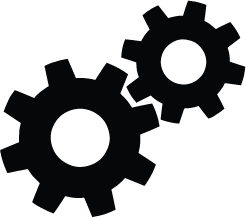 a
a
{ P }  S  { Q }

{ P  R }  S  { Q  R }
Courtesy of Peter Müller
57
[Speaker Notes: Rule is unsound even if R and C have no free variables in common (that is, if the heap is the only common variable)]
Footprints
l
l
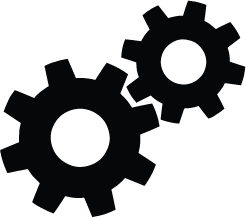 a
a
{ P }  S  { Q }
footprint( S )  footprint( R ) = 

{ P  R }  S  { Q  R }
Courtesy of Peter Müller
58
[Speaker Notes: Footprints need to be defined abstractly because we cannot enumerate all locations statically]
Explicit Footprints
l
a
{ P }  S  { Q }
modifies( S )  reads( R ) = 

{ P  R }  S  { Q  R }
Courtesy of Peter Müller
59
Explicit Footprints: Effects
class List {
  …
  len: Int;

  function length( ): Int
    reads { this }
  { len }
}
class Account {
  balance: Int;

  method deposit( n: Int ) 
    requires 0 < n
    modifies { this }
  { balance := balance + n; }
}
method demo(a: Account, l: List)
{
  var tmp := l.length( );
  a.deposit(200);
  assert tmp == l.length( );
}
Limitations?
Breaks information hiding
Can’t support statically unknown set of locations
Courtesy of Peter Müller
60
[Speaker Notes: information hiding
statically-unknown set of locations]
Explicit Footprints: Dynamic Frames
class Account {
  balance: Int;

  footprint: Set;
  function valid( ): Bool {  
    this  footprint
  } 

  method deposit(n: Int) 
    requires 0 < n  valid( )
    modifies footprint
  { balance := balance + n; }
}
class List {
  …
  footprint: Set;
  function valid( ): Bool {  
    this  footprint  (next != null ==> next  footprint                                                  next.footprint  footprint)
  }

  function length( ): Int
    requires valid( )
    reads footprint
  { … }
}
method demo(a: Account, l: List)
  requires a.valid( )  l.valid( )
  requires a.footprint  l.footprint == 
{
  var tmp := l.length( );
  a.deposit(200);
  assert tmp == l.length( );
}
Courtesy of Peter Müller
61
[Speaker Notes: information hiding
statically-unknown set of locations]
Explicit Footprints: Dynamic Frames
method demo(a: Account, l: List)
  requires a.valid( )  l.valid( )
  requires a.footprint  l.footprint == 
{
  var tmp := l.length( );
  a.deposit(200);
  assert tmp == l.length( );
}
class Account {
  transactions: List;

  footprint: Set;
  function valid( ): Bool {  
    this  footprint  transactions  footprint 
    transactions.footprint  footprint    
    transactions.valid( ) 
  }

  method deposit(n: Int) 
    requires 0 < n  valid( )
    modifies footprint
  { transactions.append( n ); }
}
62
[Speaker Notes: information hiding
statically-unknown set of locations]
Explicit Footprints: Dynamic Frames
method demo(a: Account, l: List)
  requires a.valid( )  l.valid( )
  requires a.footprint  l.footprint == 
{
  var tmp := l.length( );
  a.deposit(200);
  assert tmp == l.length( );
}
class Account {
  transactions: List;

  footprint: Set;
  function valid( ): Bool {  
    this  footprint  transactions  footprint 
    transactions.footprint  footprint    
    transactions.valid( ) 
  }

  …

  function getTransactions( ): List
  { transactions }
}
demo( a, a.getTransactions( ) );
Courtesy of Peter Müller
63
[Speaker Notes: information hiding
statically-unknown set of locations]
Explicit Footprints: Limitations
method demo(a: Account, l: List)
  requires a.valid( )  l.valid( )
  requires a.footprint  l.footprint == 
{
  var tmp := l.length( );
  a.deposit(200);
  assert tmp == l.length( );
}
Automatic reasoning about sets

Concurrency
Courtesy of Peter Müller
64
[Speaker Notes: list of lists is not as easy as appending to a list]
Implicit Footprints
l
a
{ P }  S  { Q }

{ P  R }  S  { Q  R }
{ P  R }  S  { Q  R }
Courtesy of Peter Müller
65
Implicit Footprints: Permissions
class List {
  …
  len: Int;

  function length( ): Int
    requires acc(len)
  { len }
}
class Account {
  balance: Int;

  function balance( ): Int
    requires acc(balance)
  { balance }

  method deposit(n: Int) 
    requires 0 < n  acc(balance)
    ensures acc(balance)
 { 
    balance := balance + n; 
  }
}
l.len
a.balance
a.balance
B
?
L
method demo(a: Account, l: List)
  requires acc(a.balance) * acc(l.len)
{
  var tmp := l.length( );
  a.deposit(200);
  assert tmp == l.length( );
}
Courtesy of Peter Müller
66
[Speaker Notes: information hiding
statically-unknown set of locations]
Summary
Program verification is becoming more automatic
A well-designed language and verifier,plus a great SMT solver, go a long way
Questions:
parno@microsoft.com